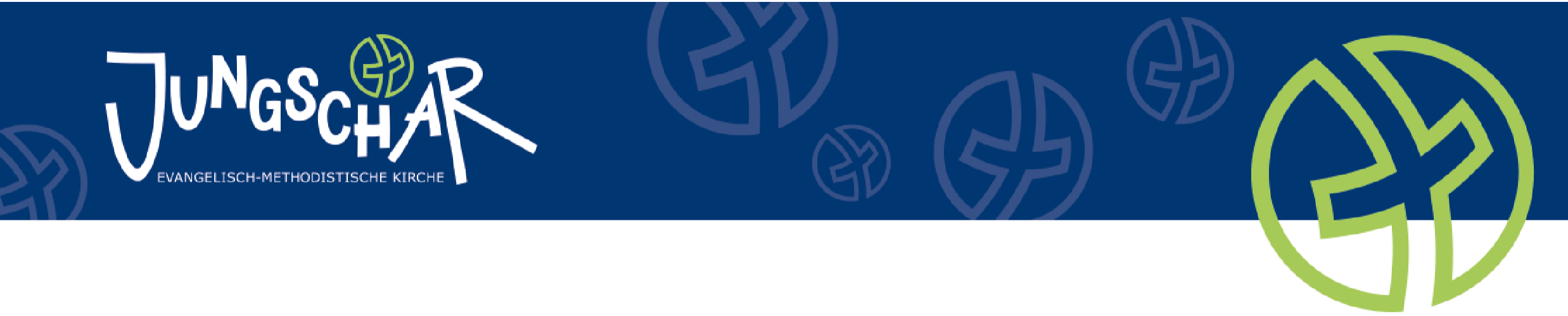 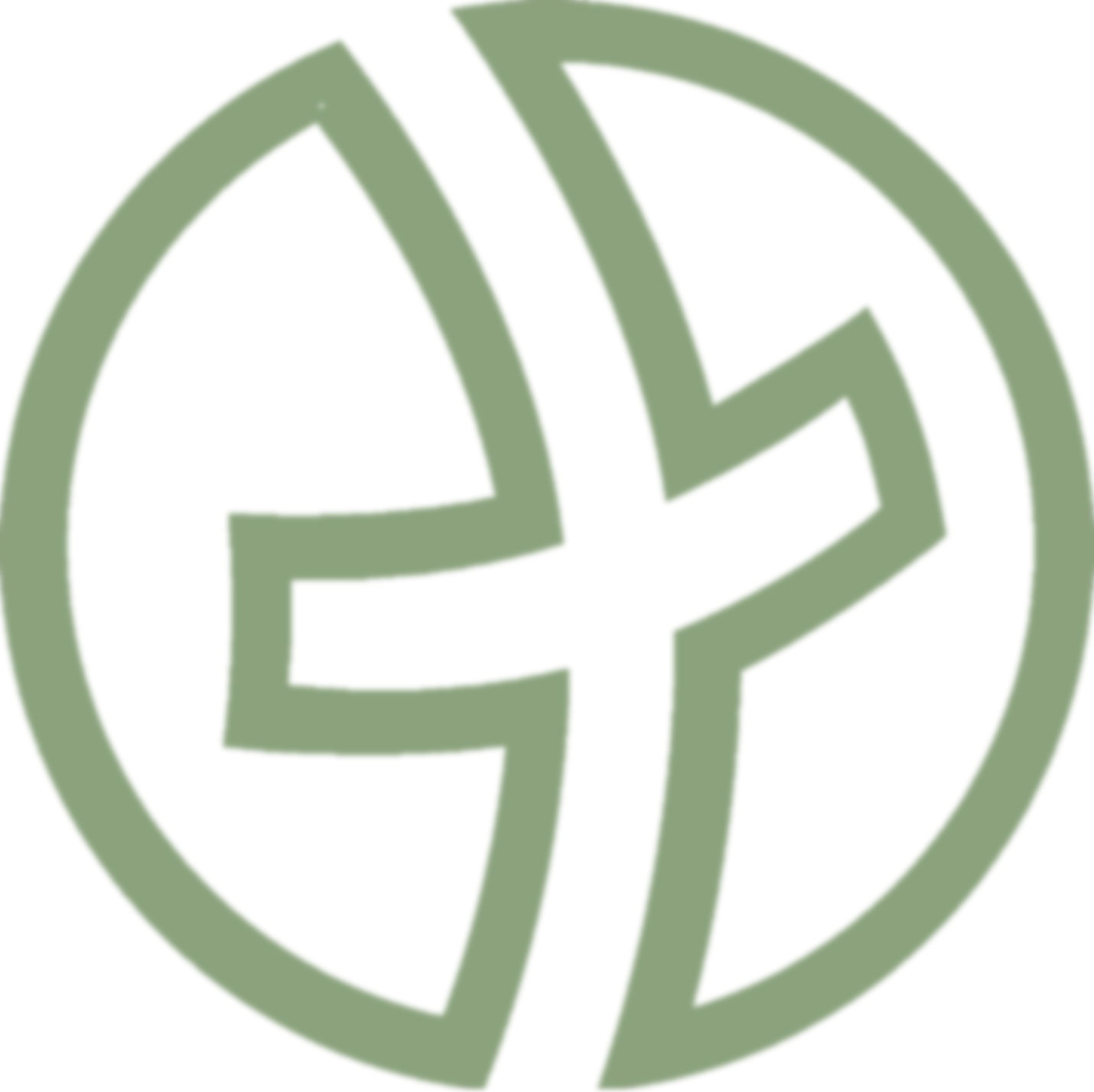 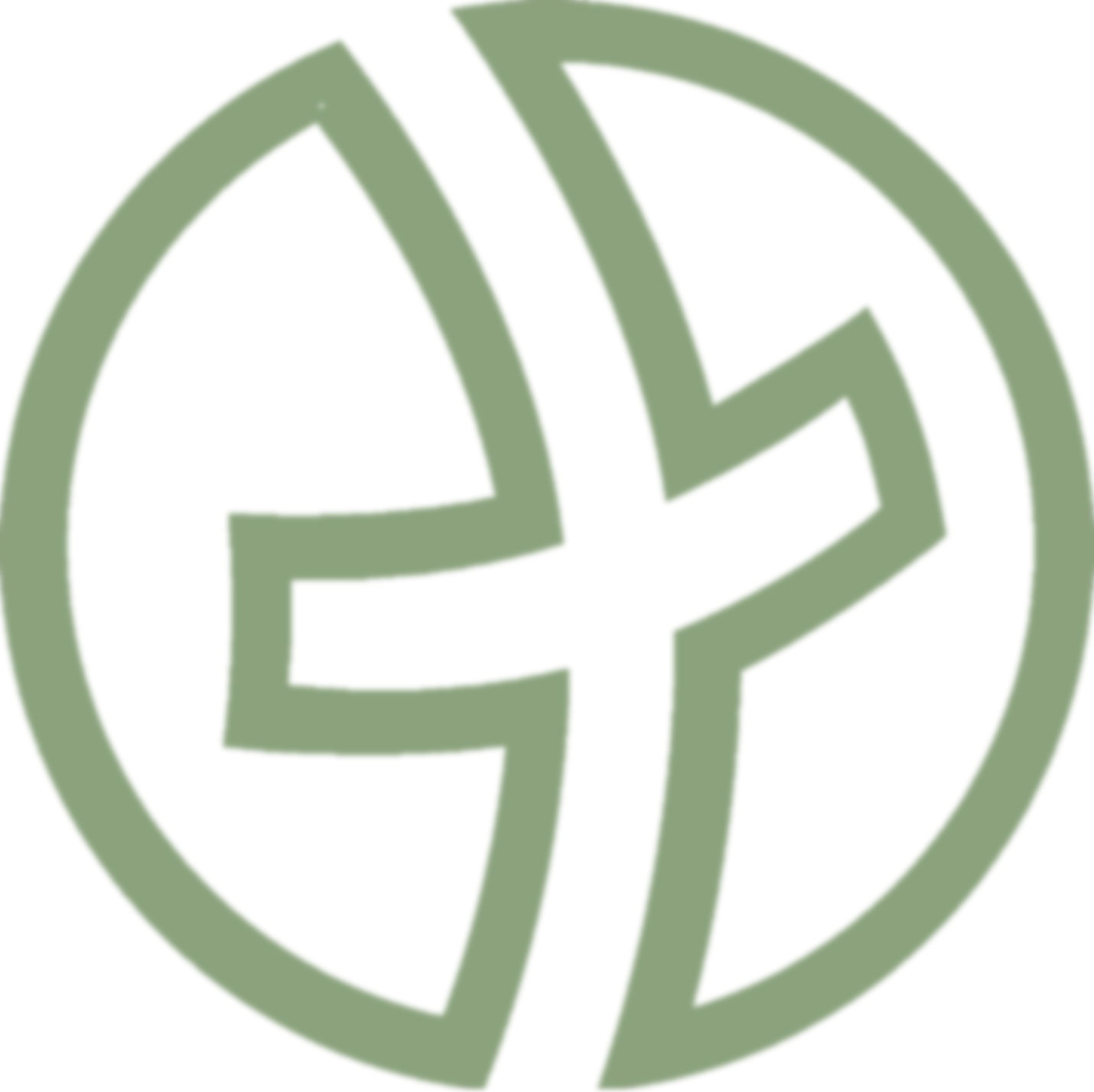 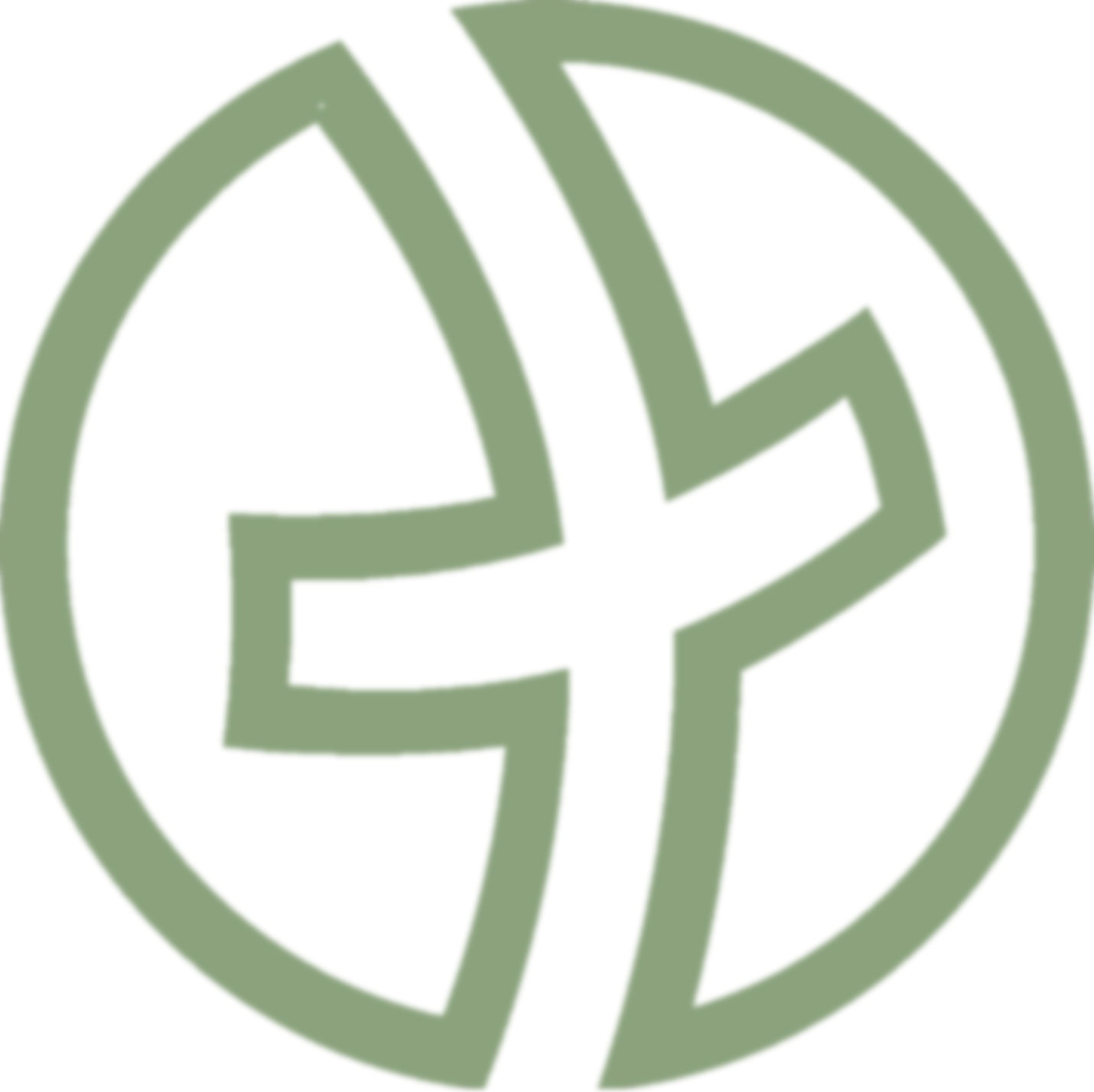 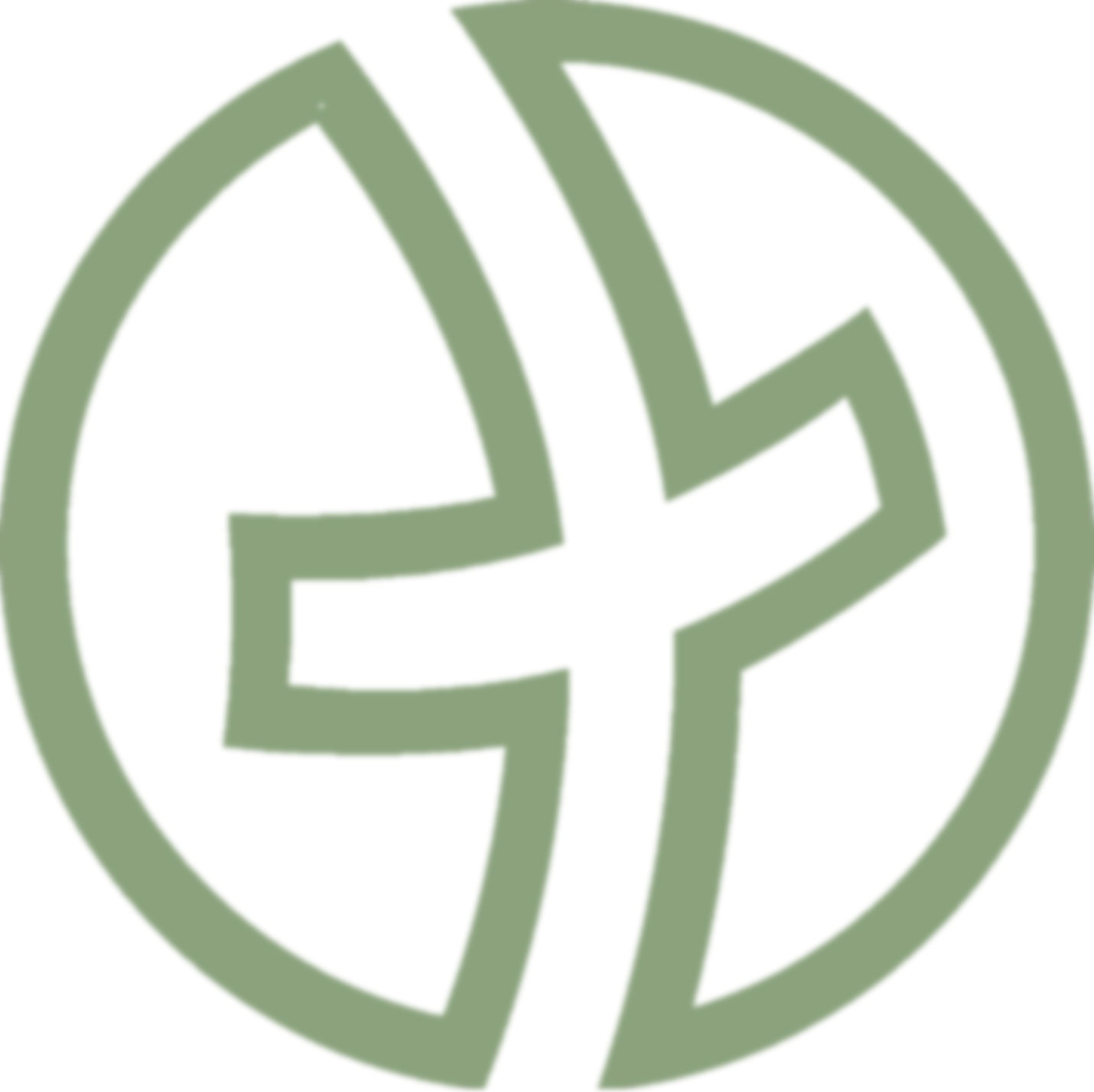 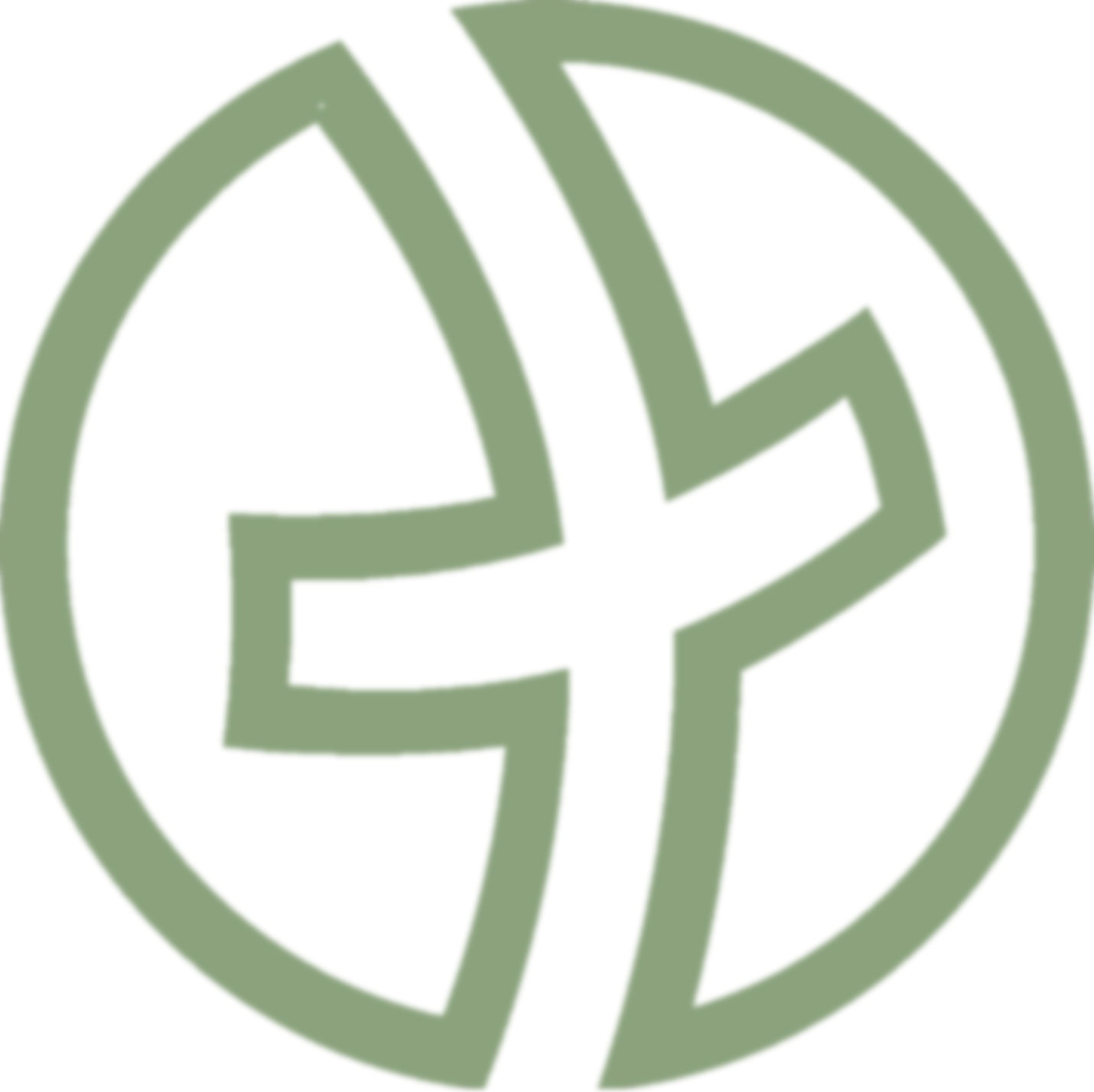 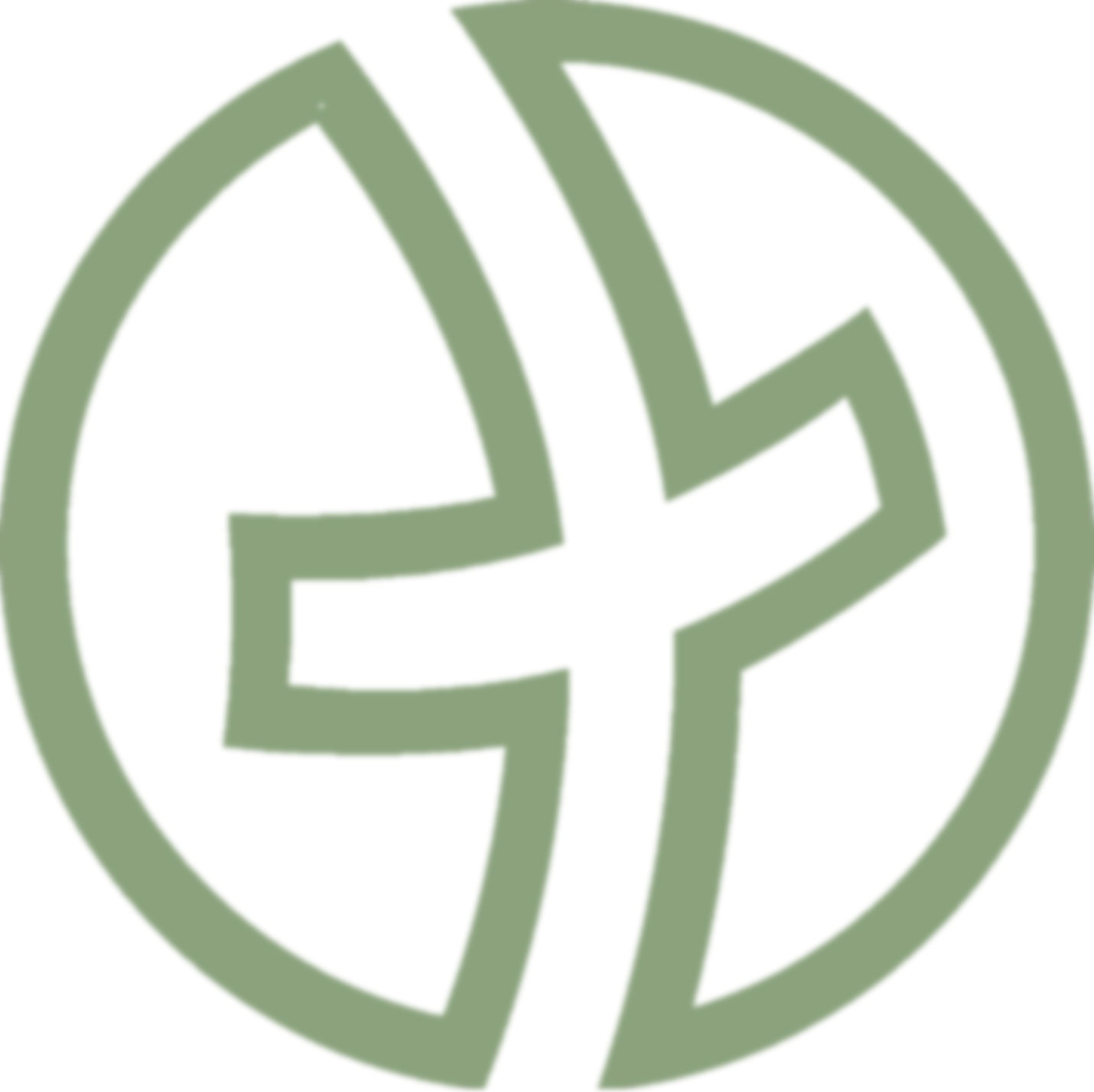 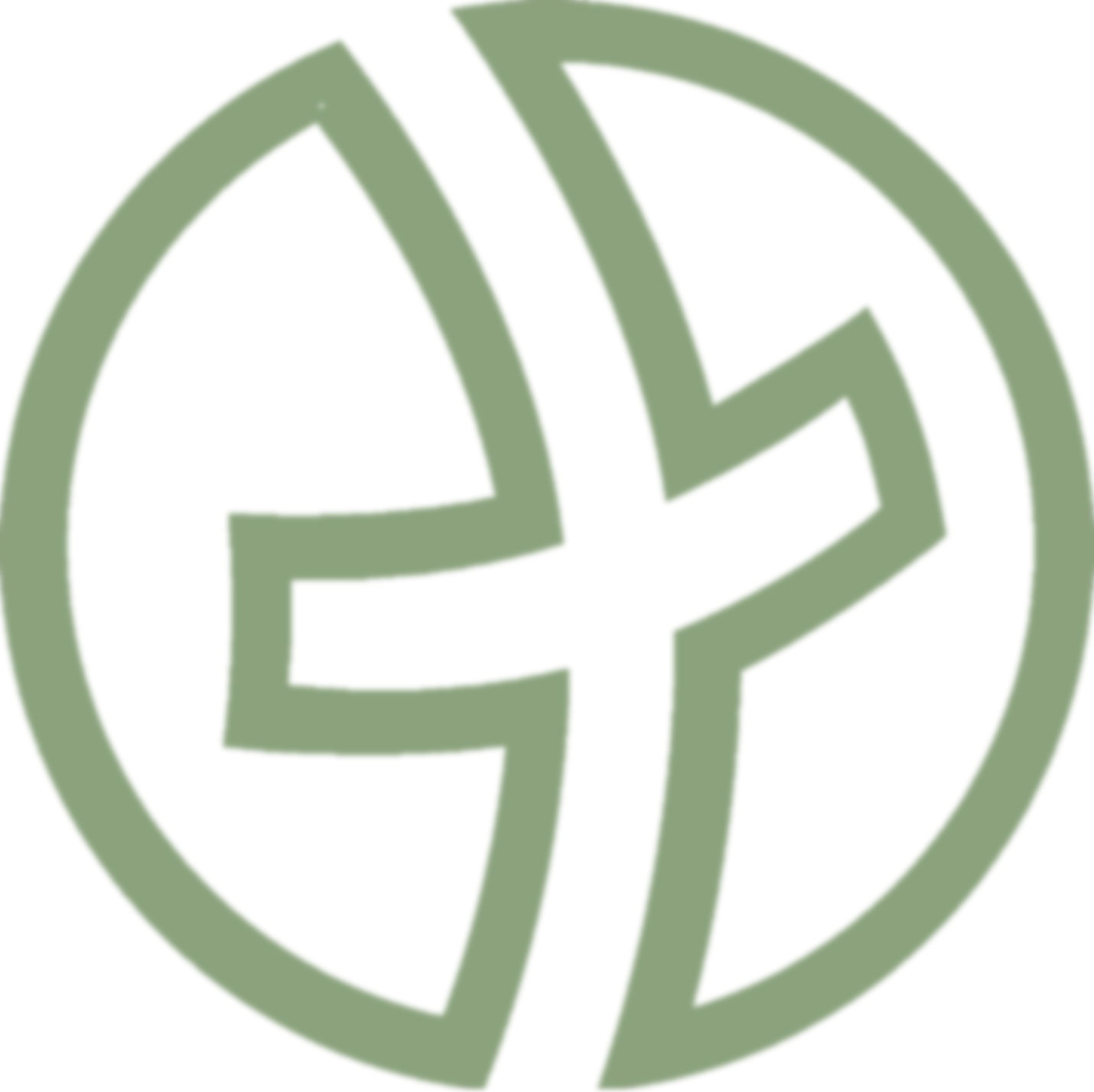 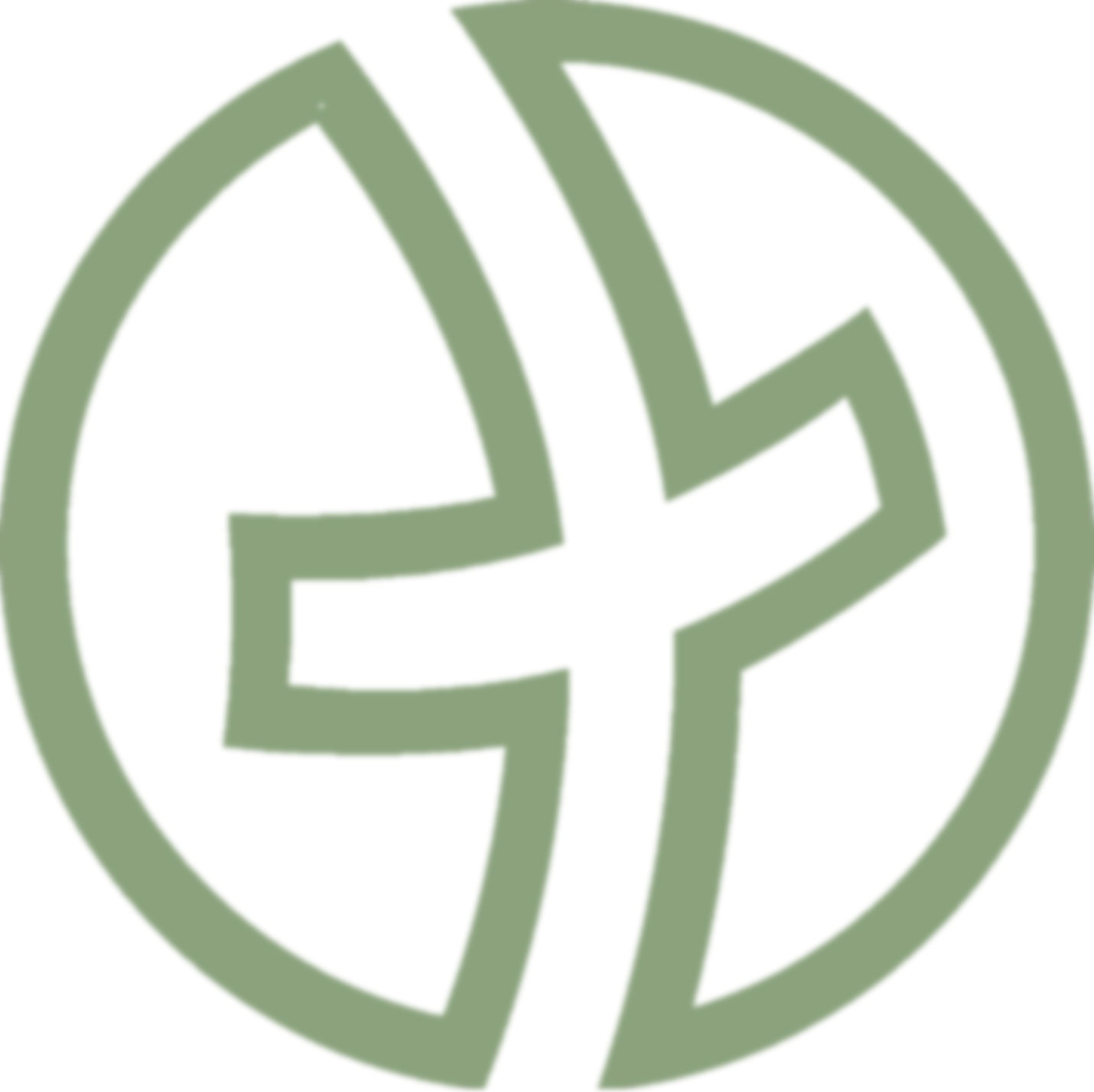 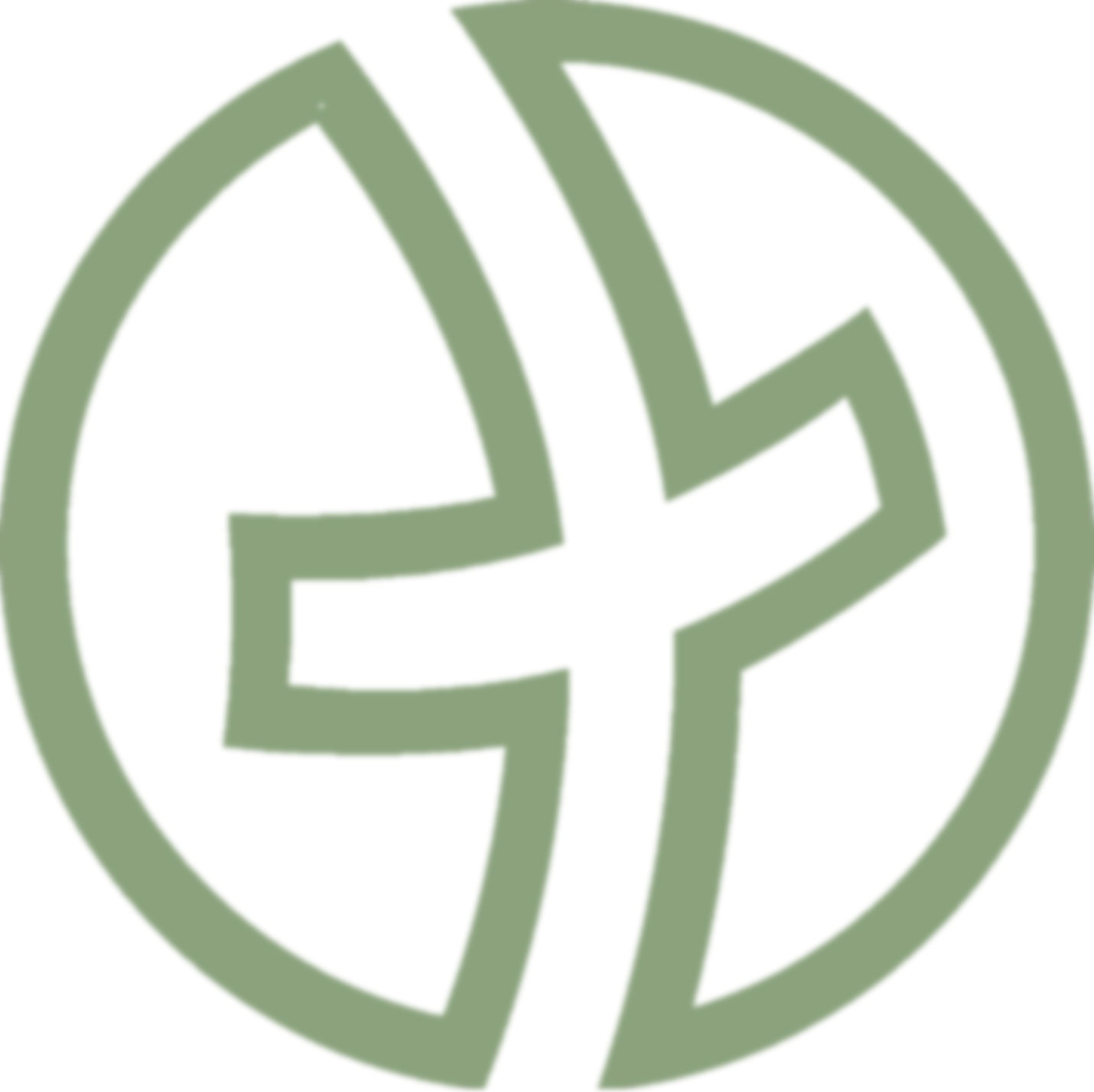 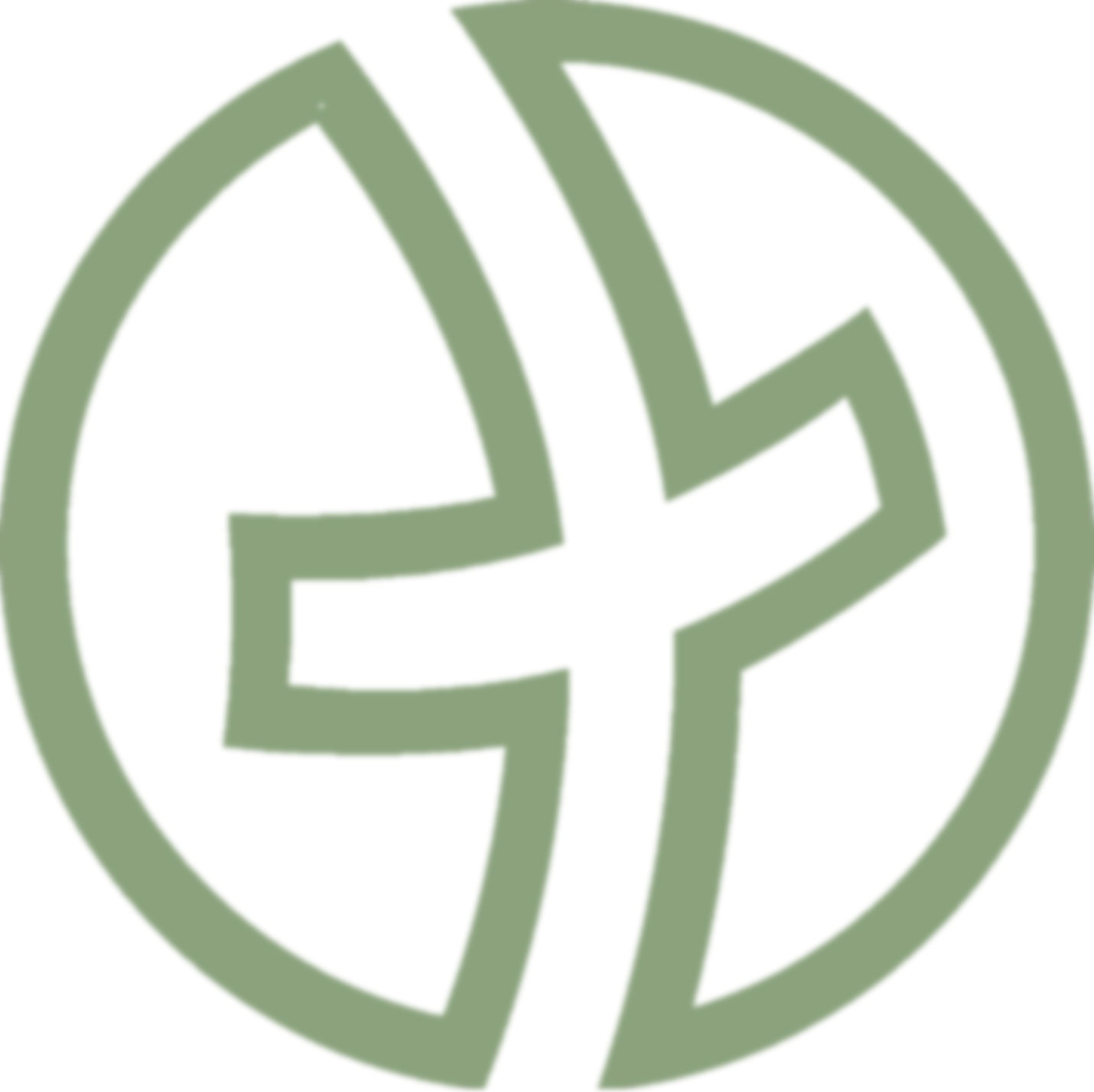 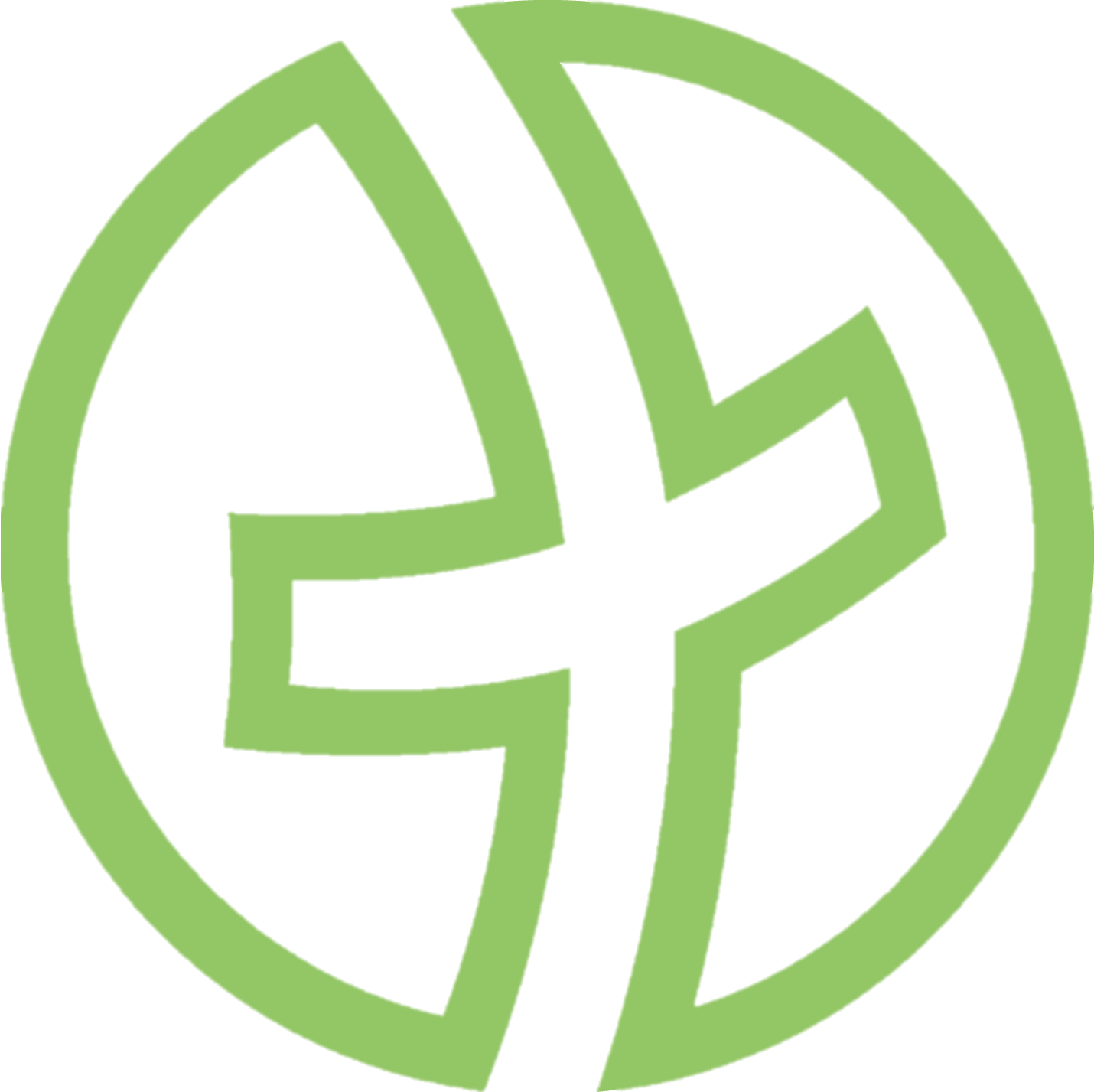 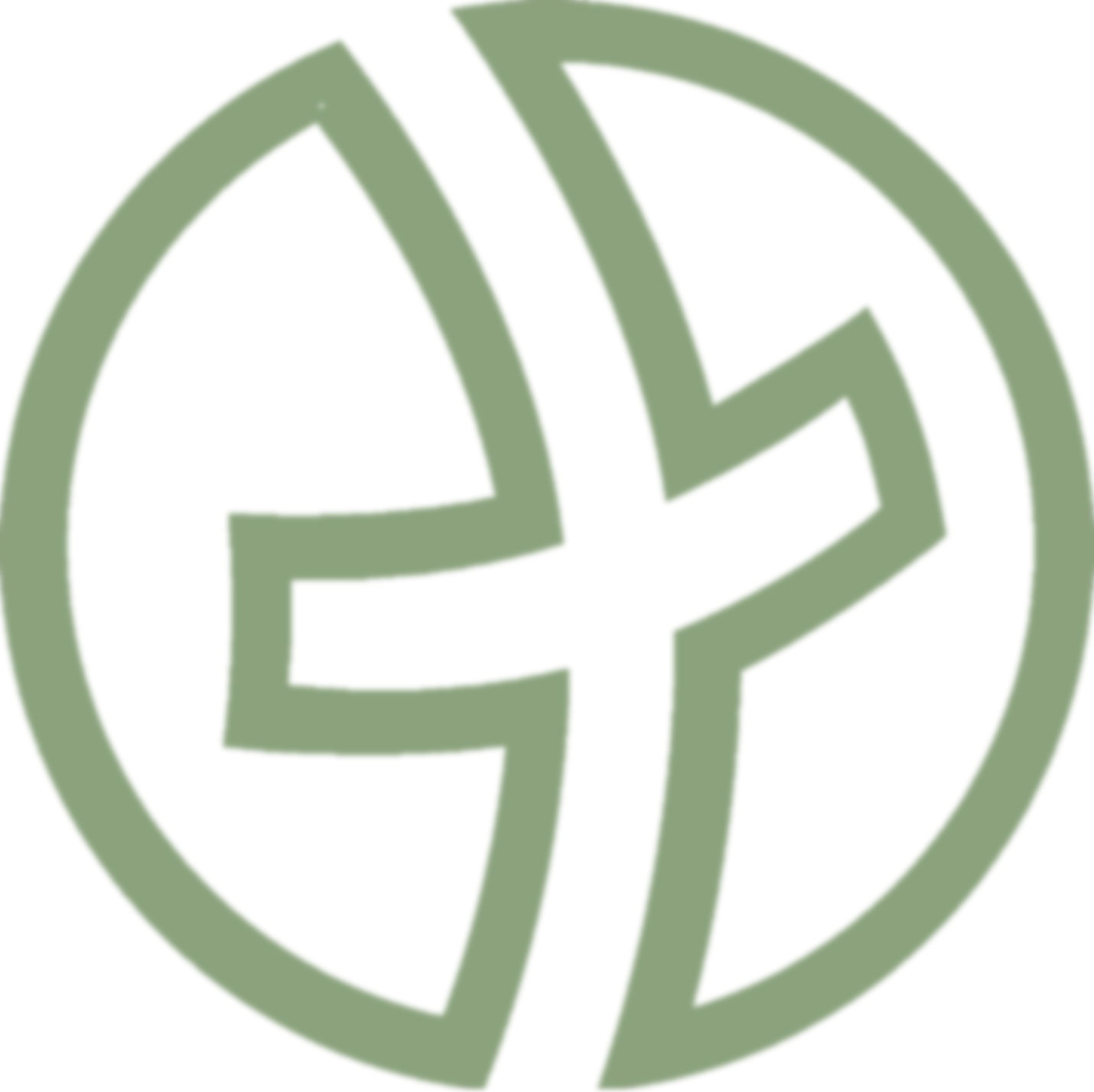 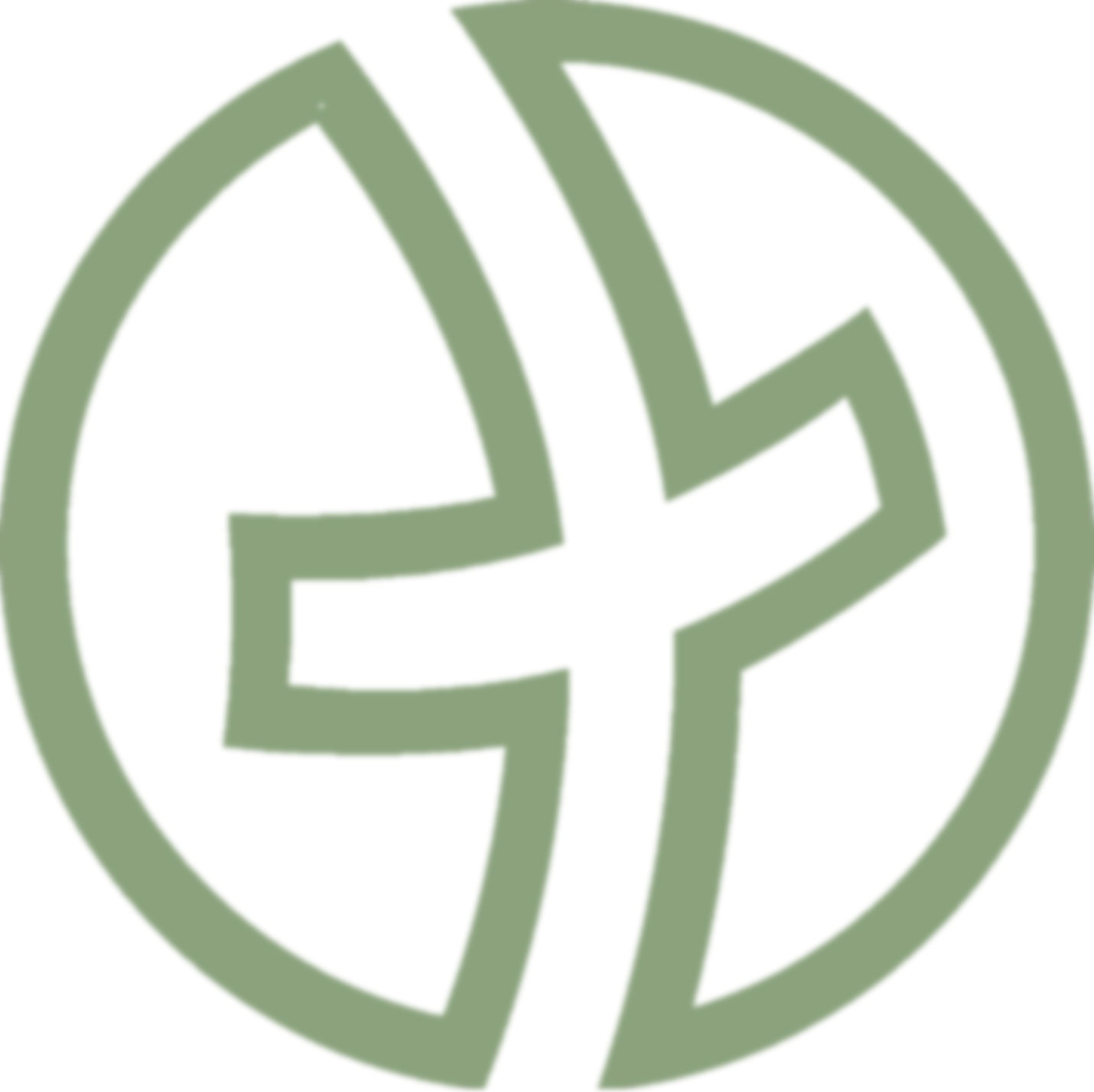 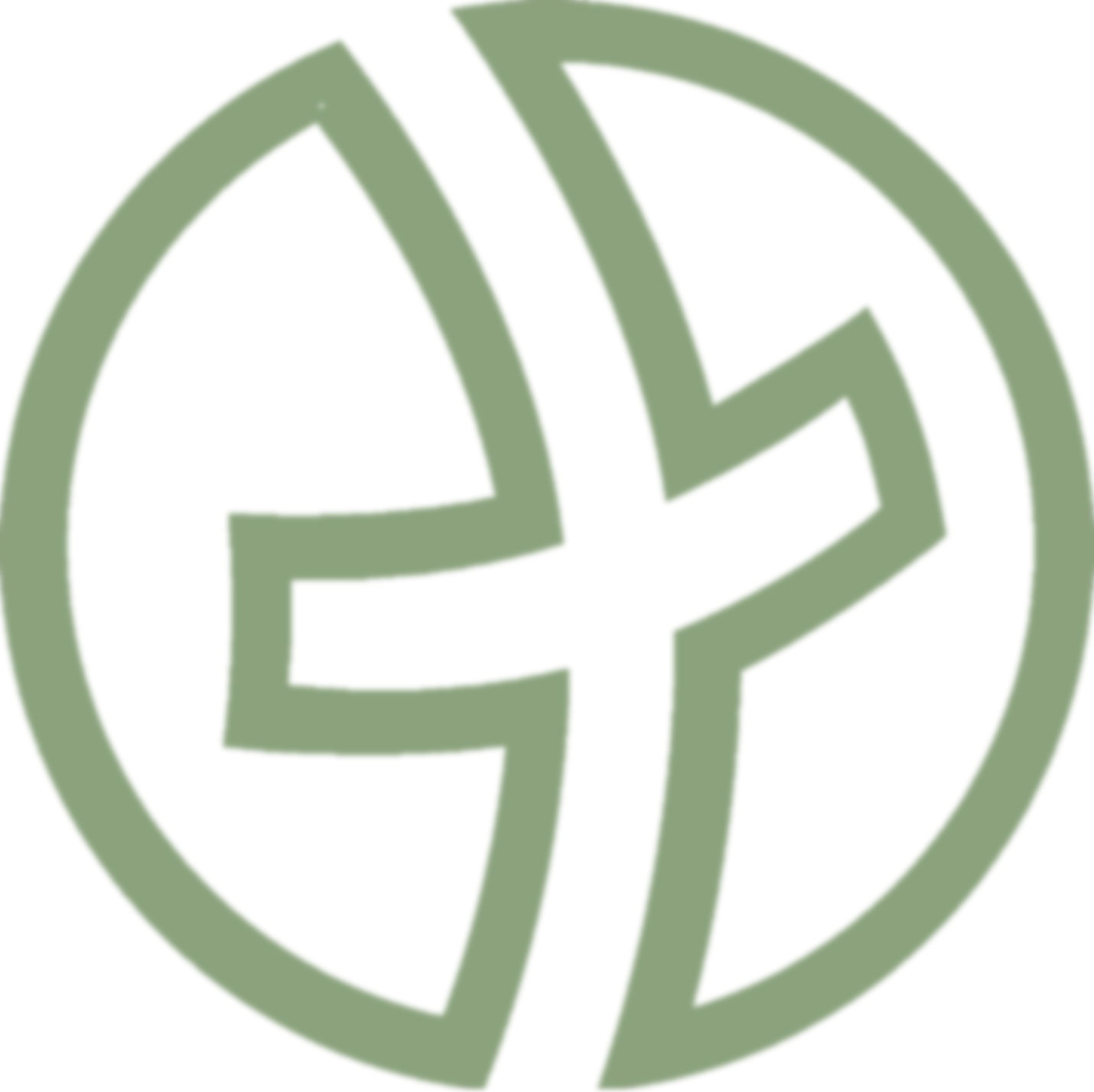 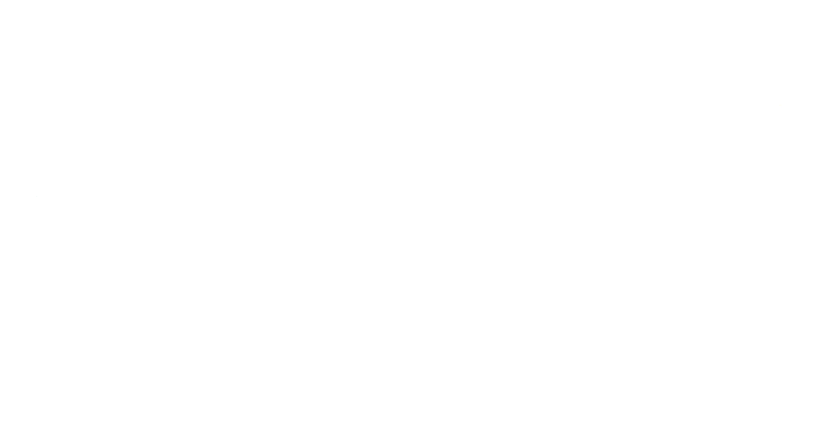 Titel - Thema
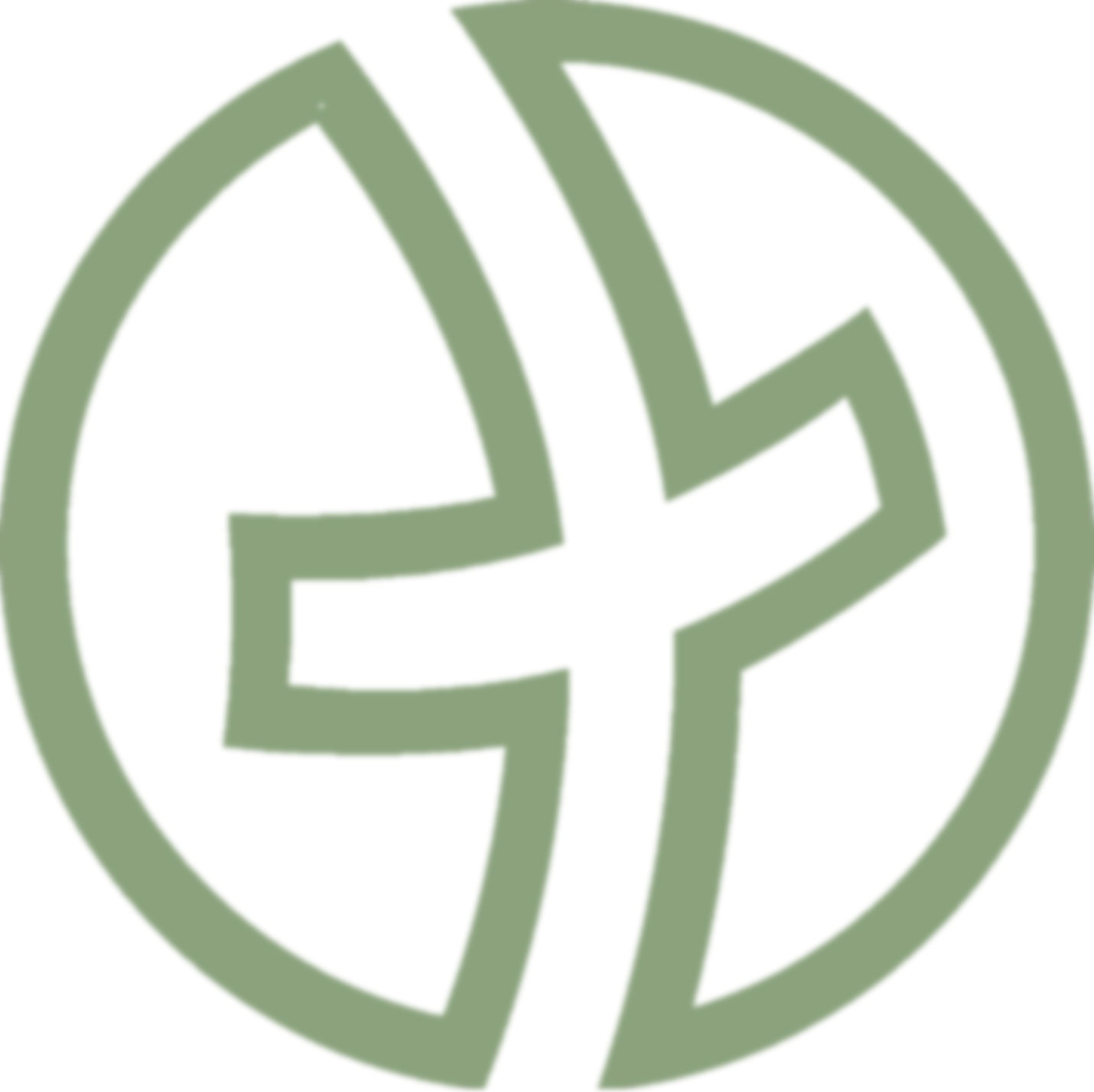 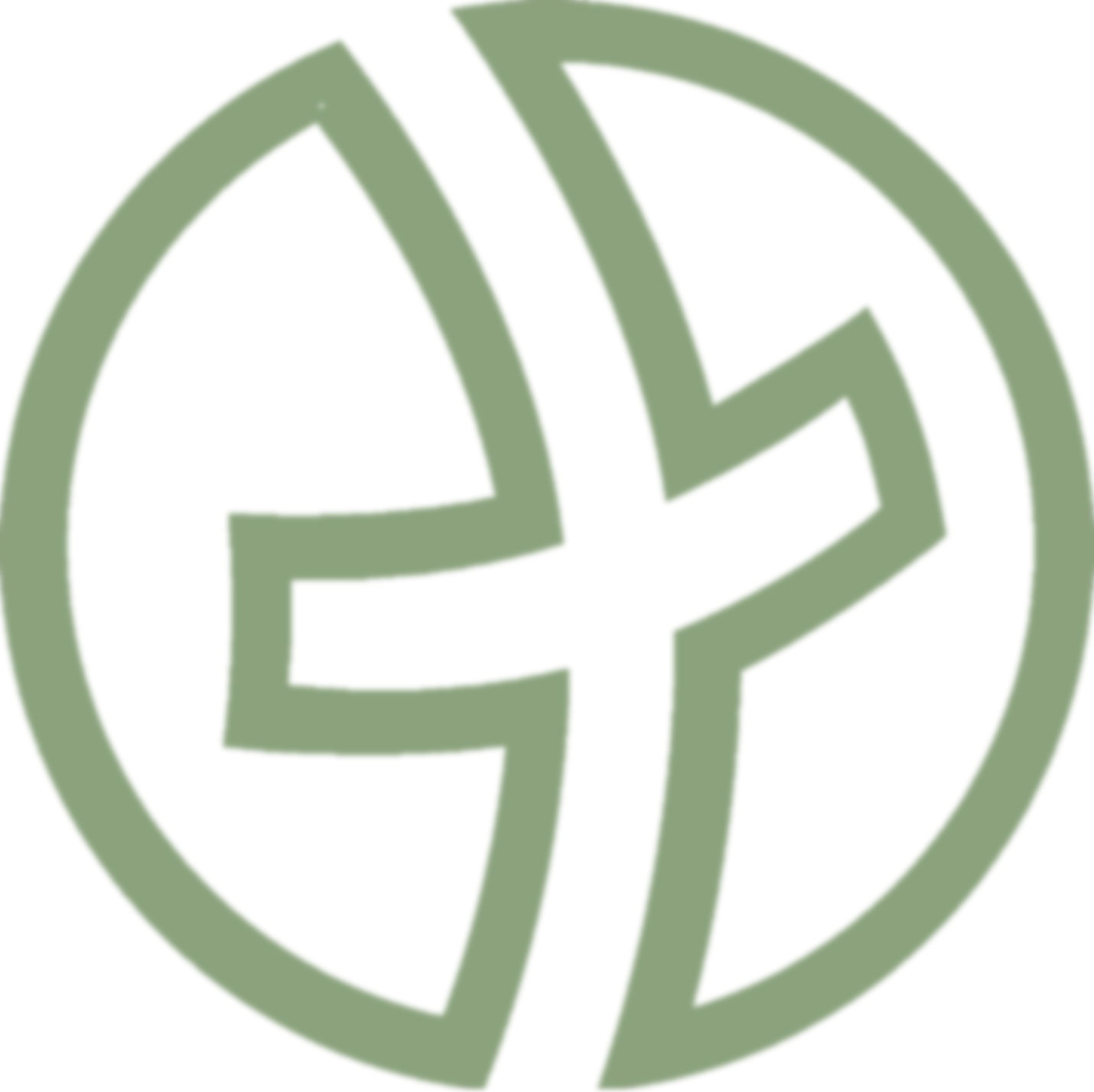 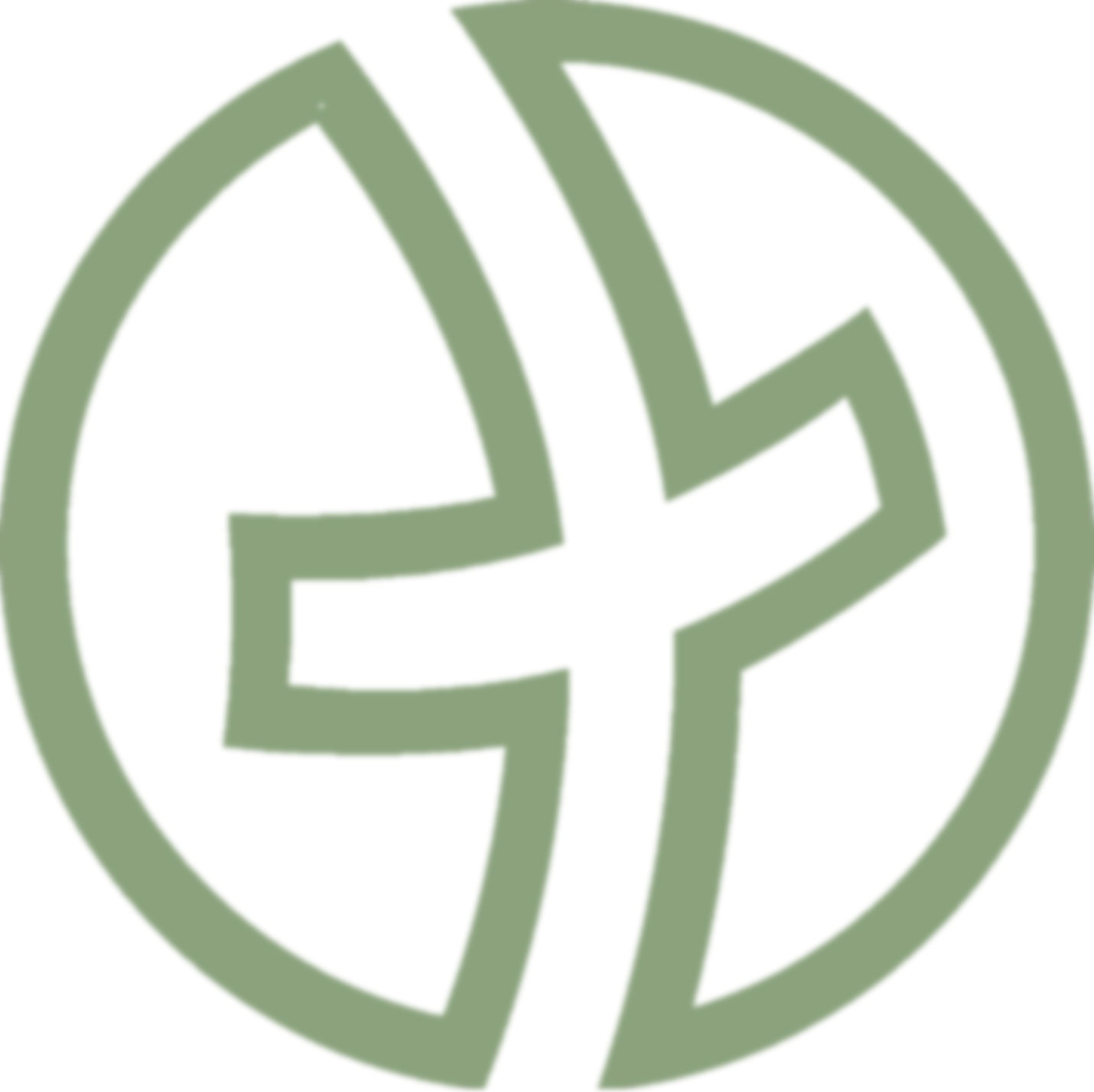 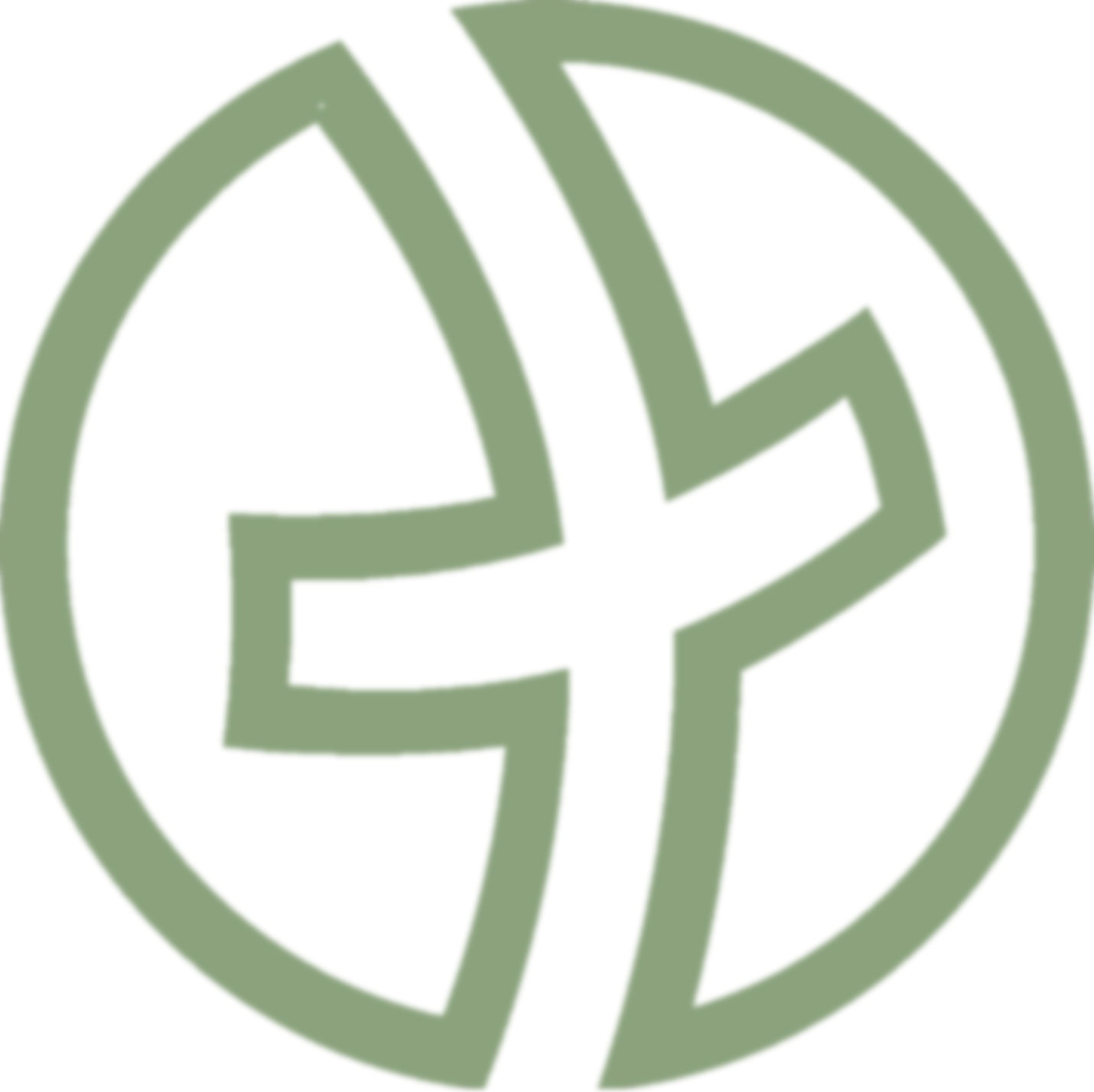 Untertitel
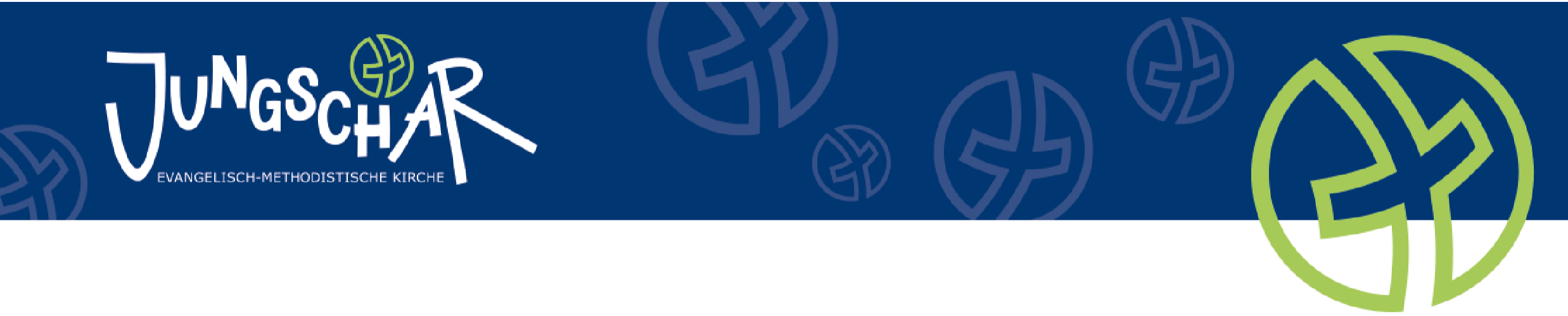 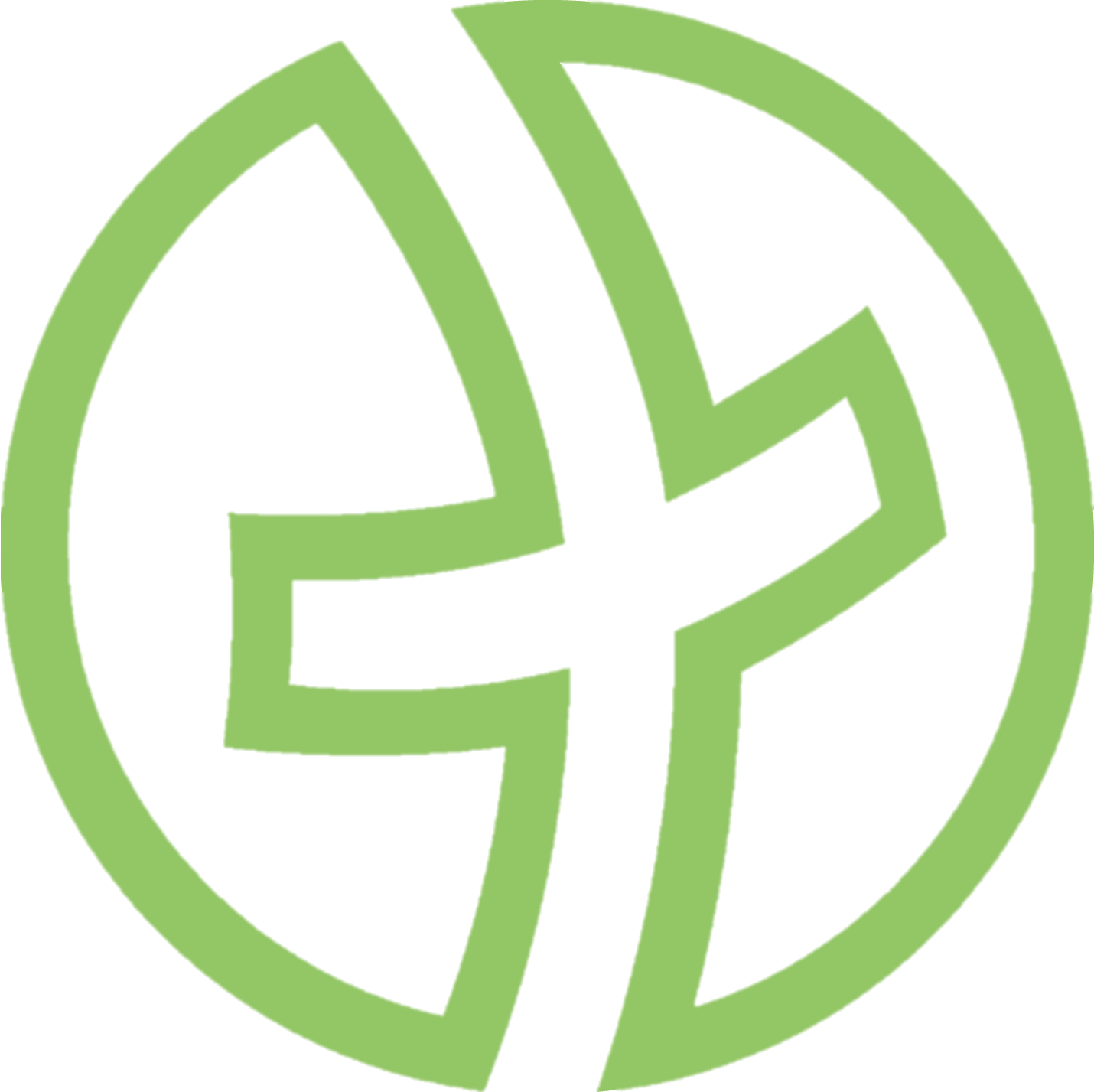 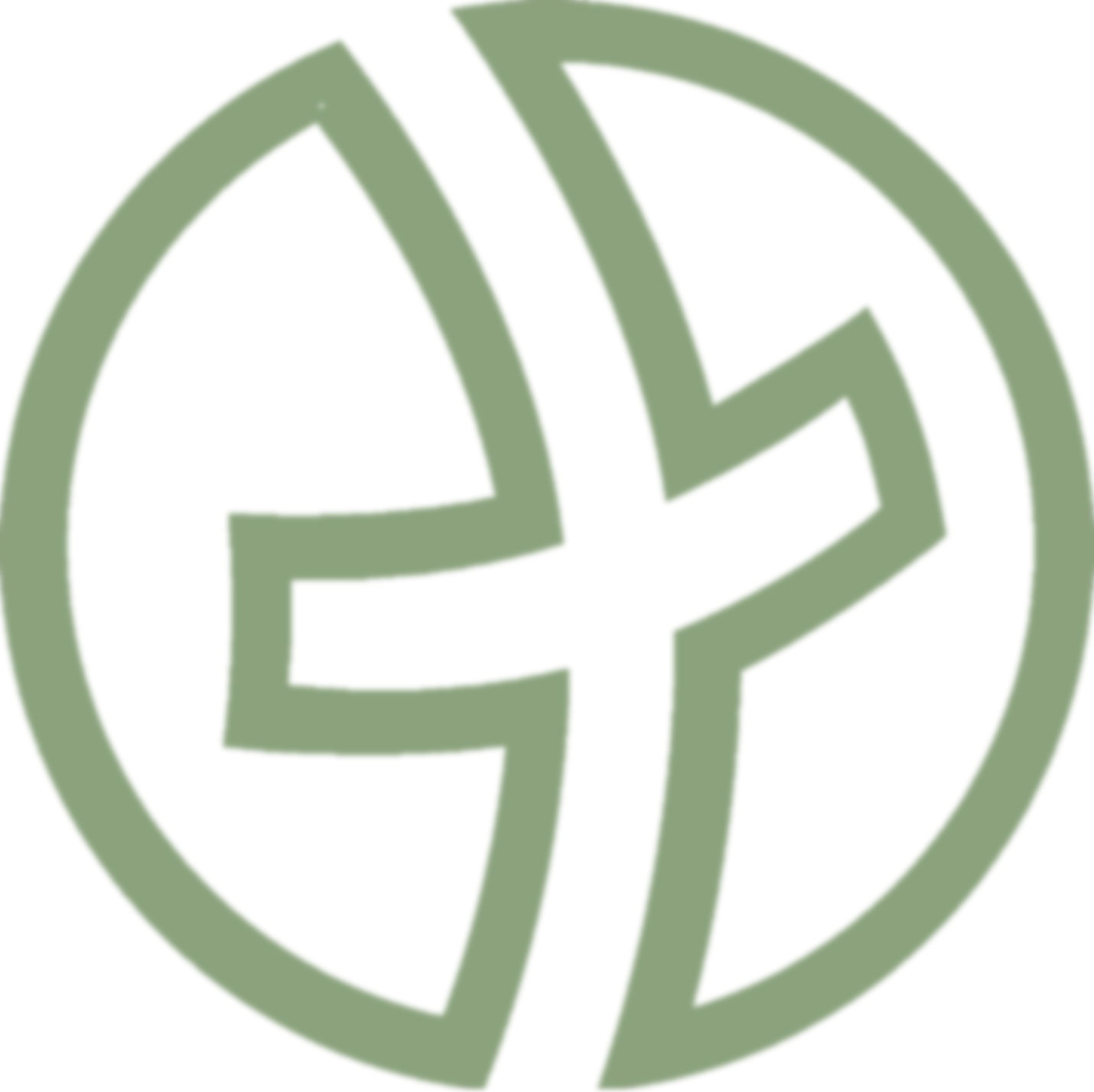 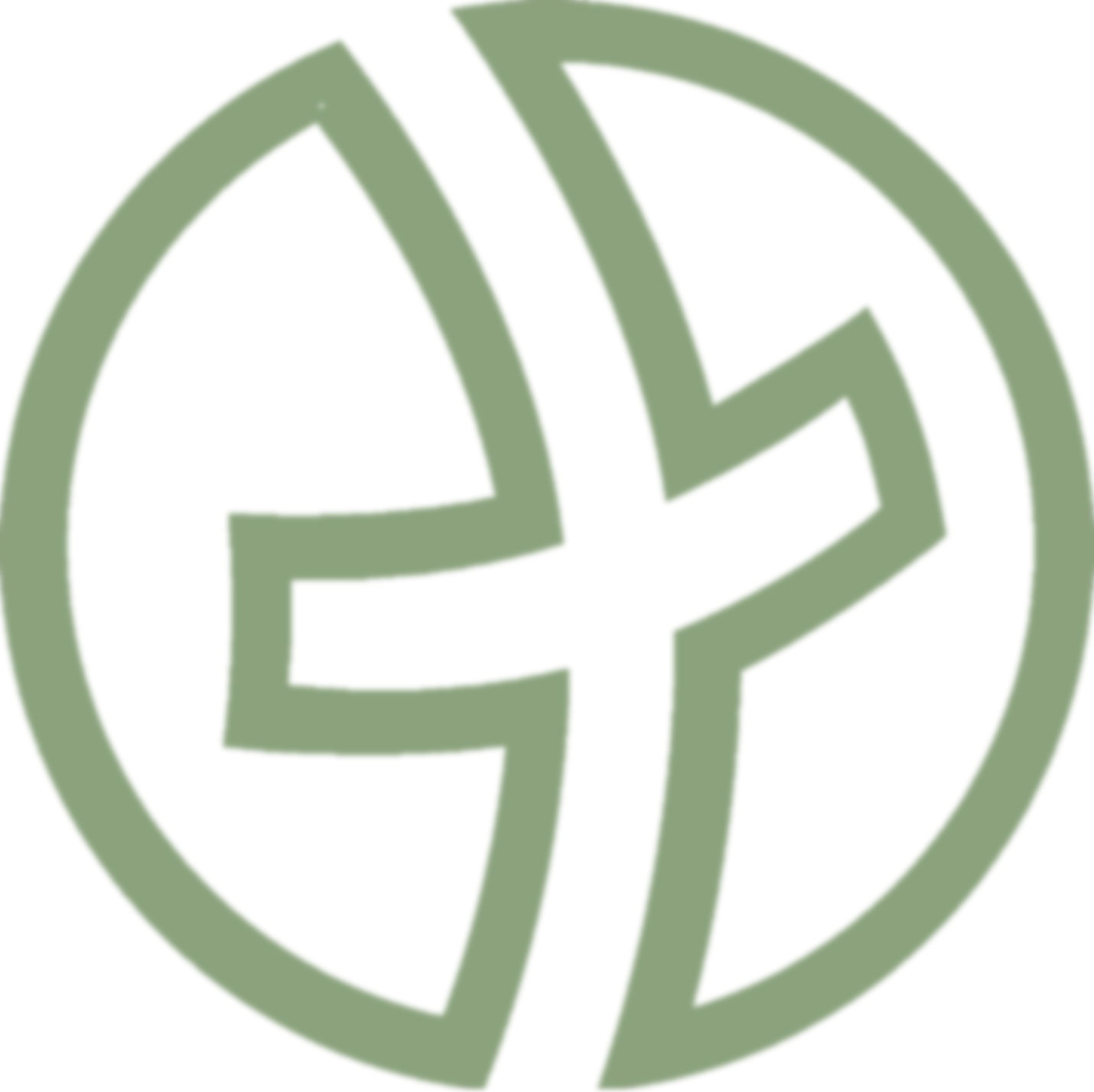 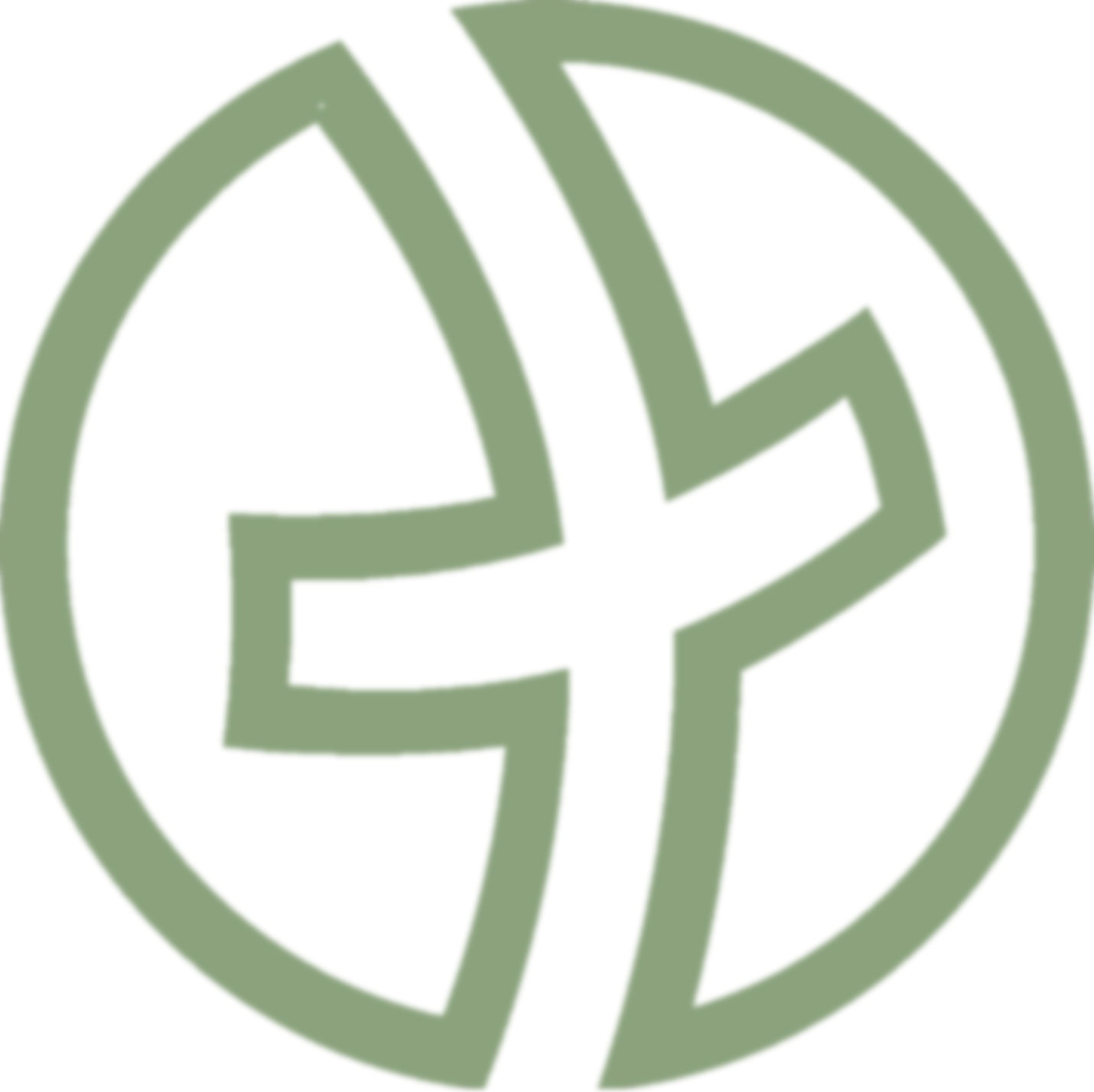 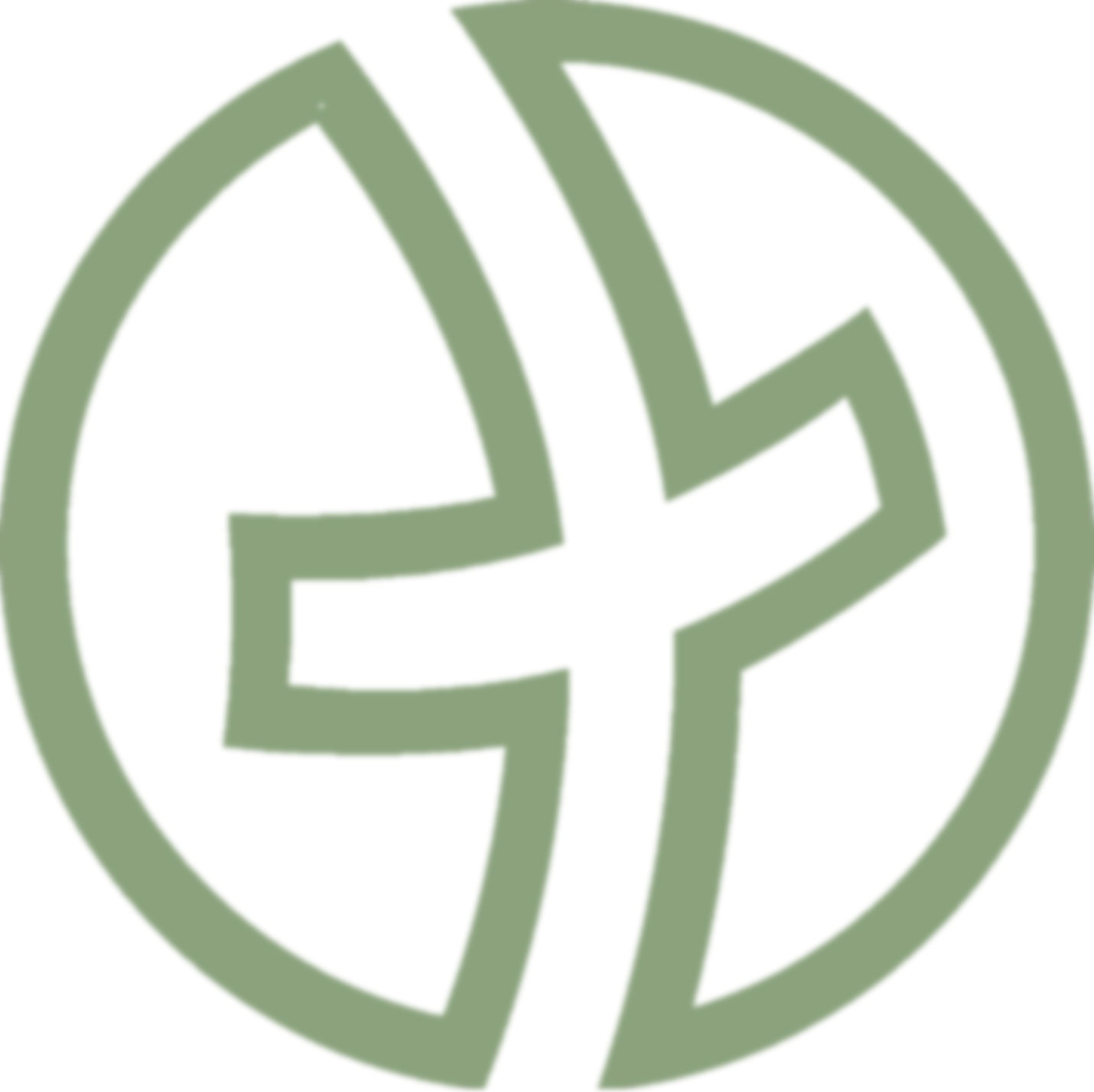 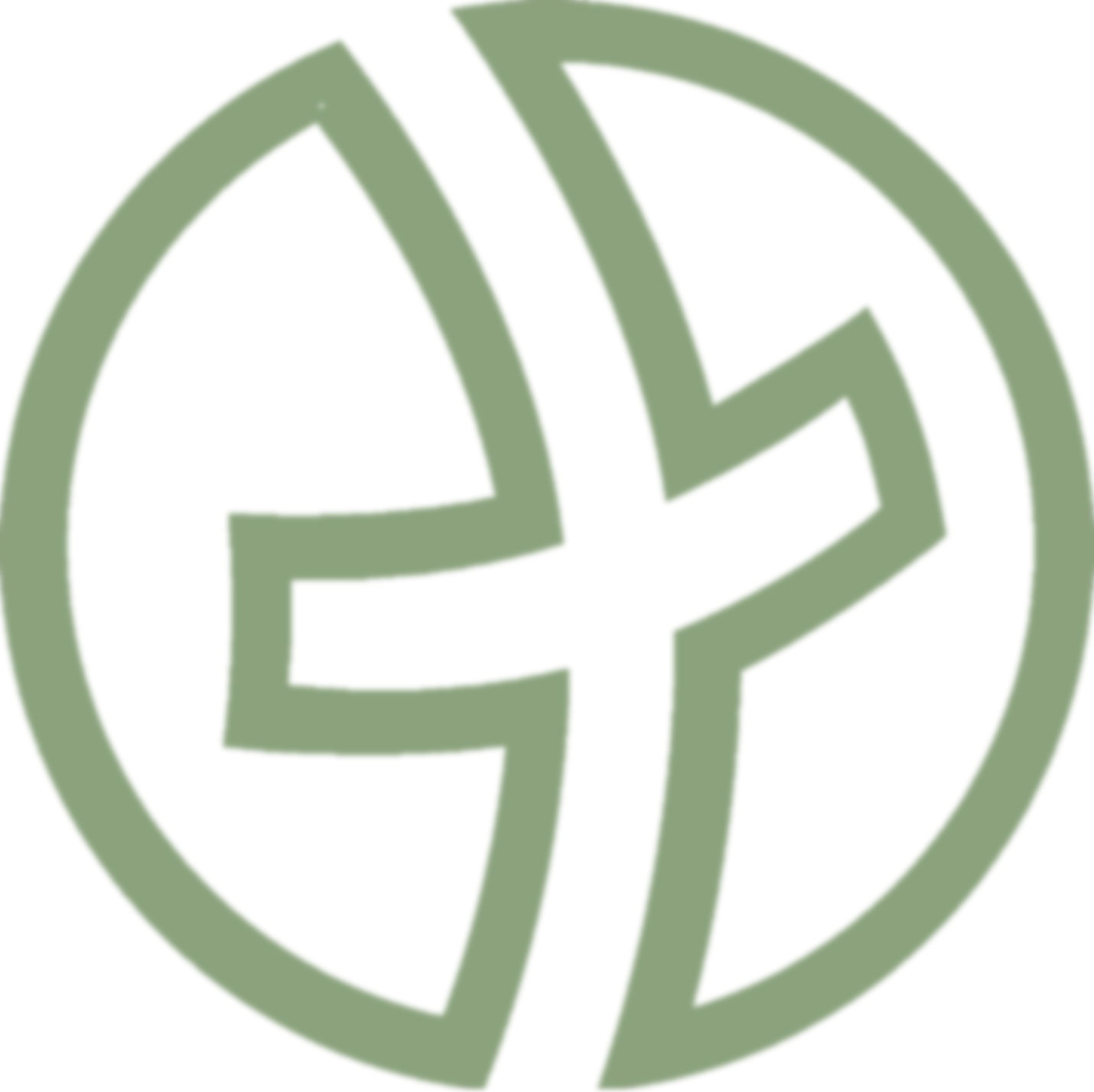 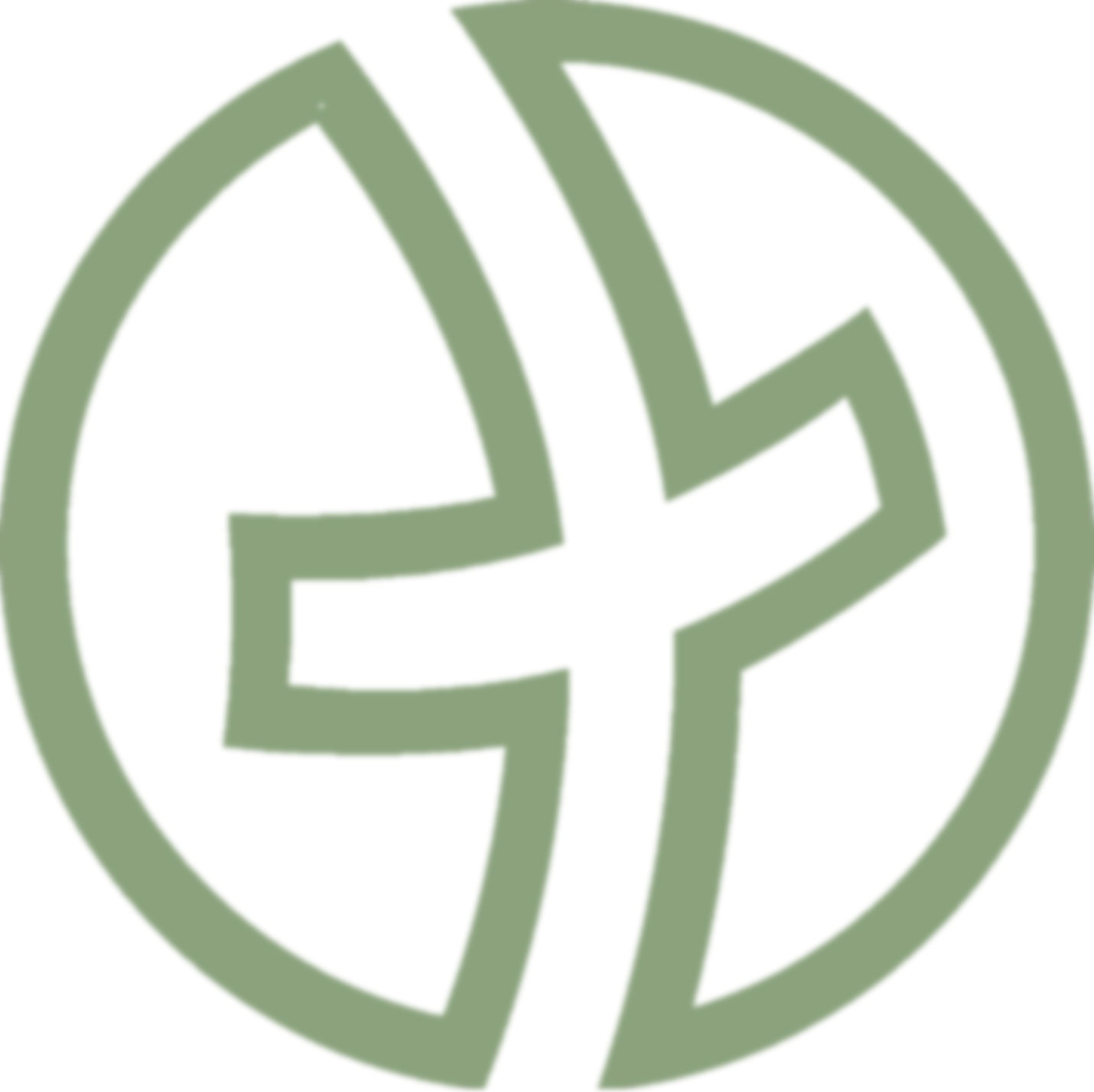 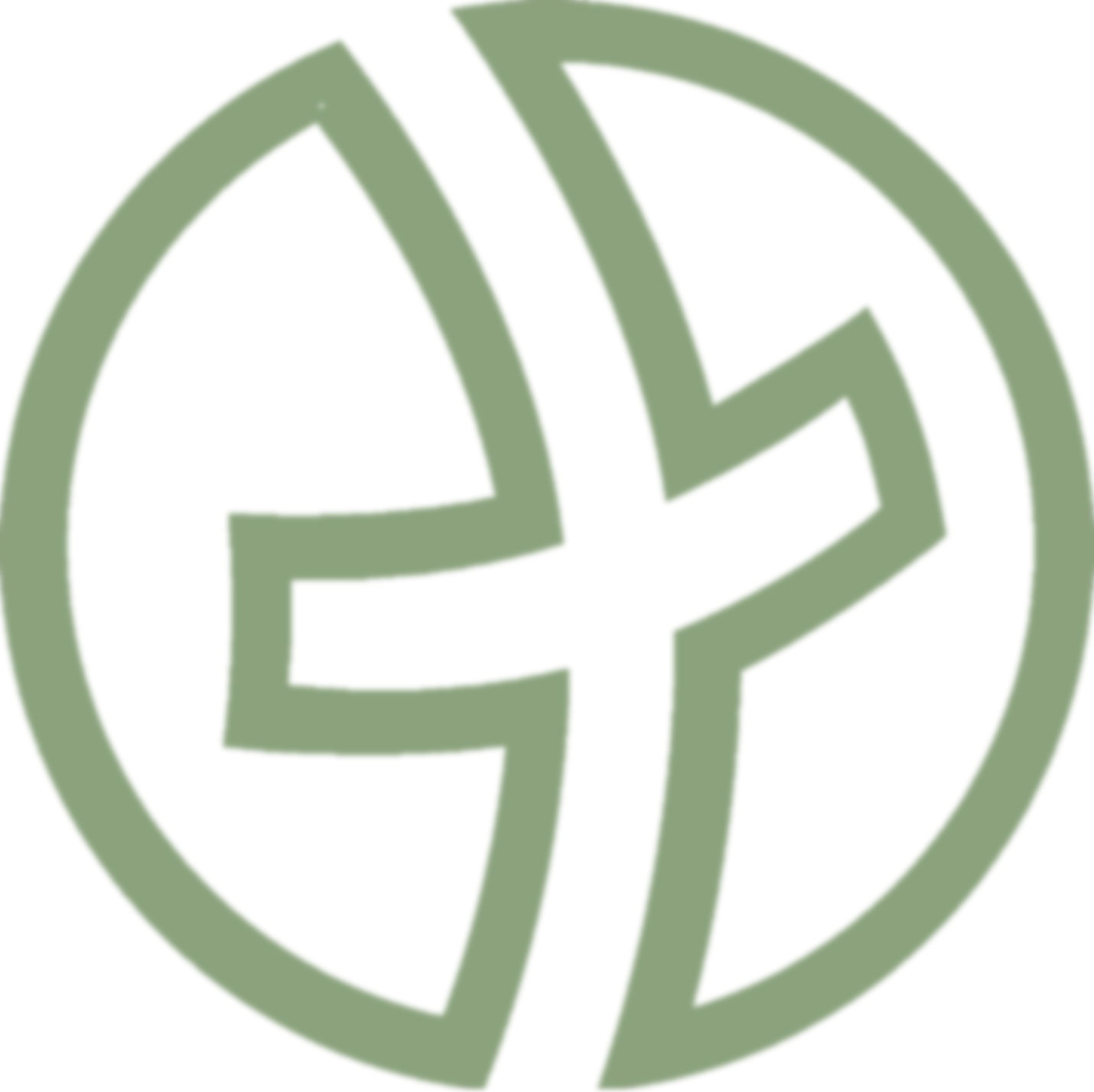 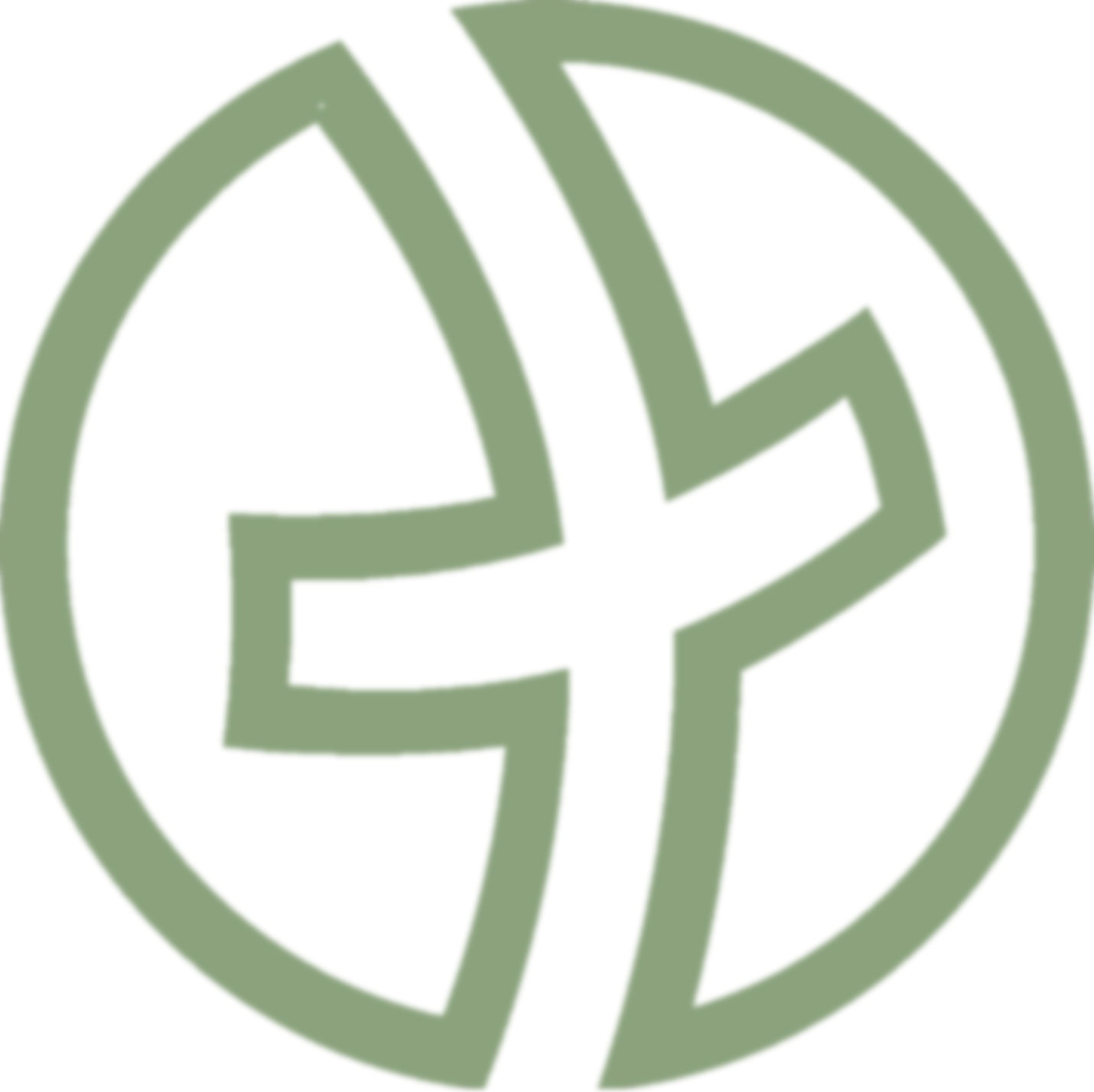 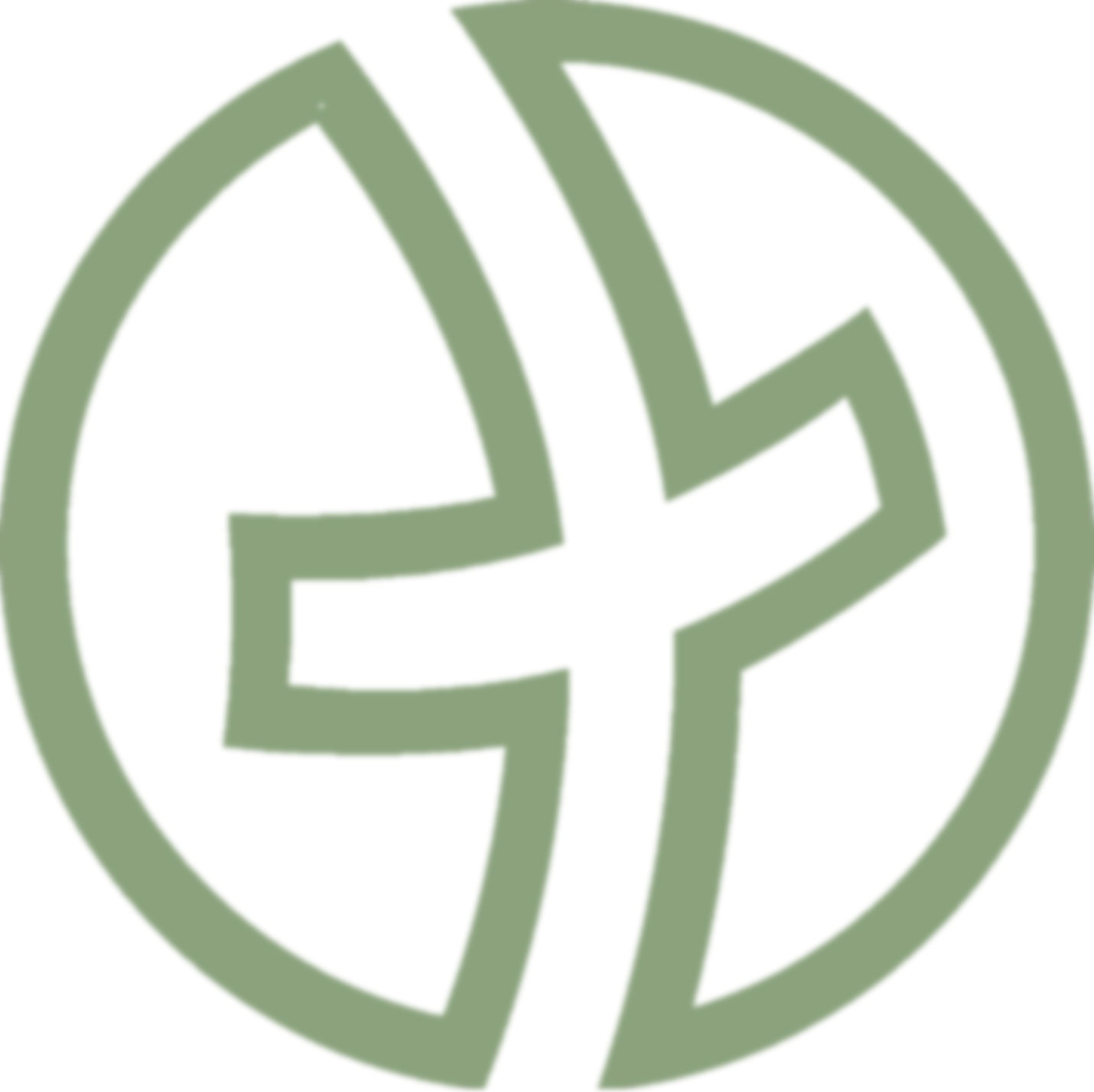 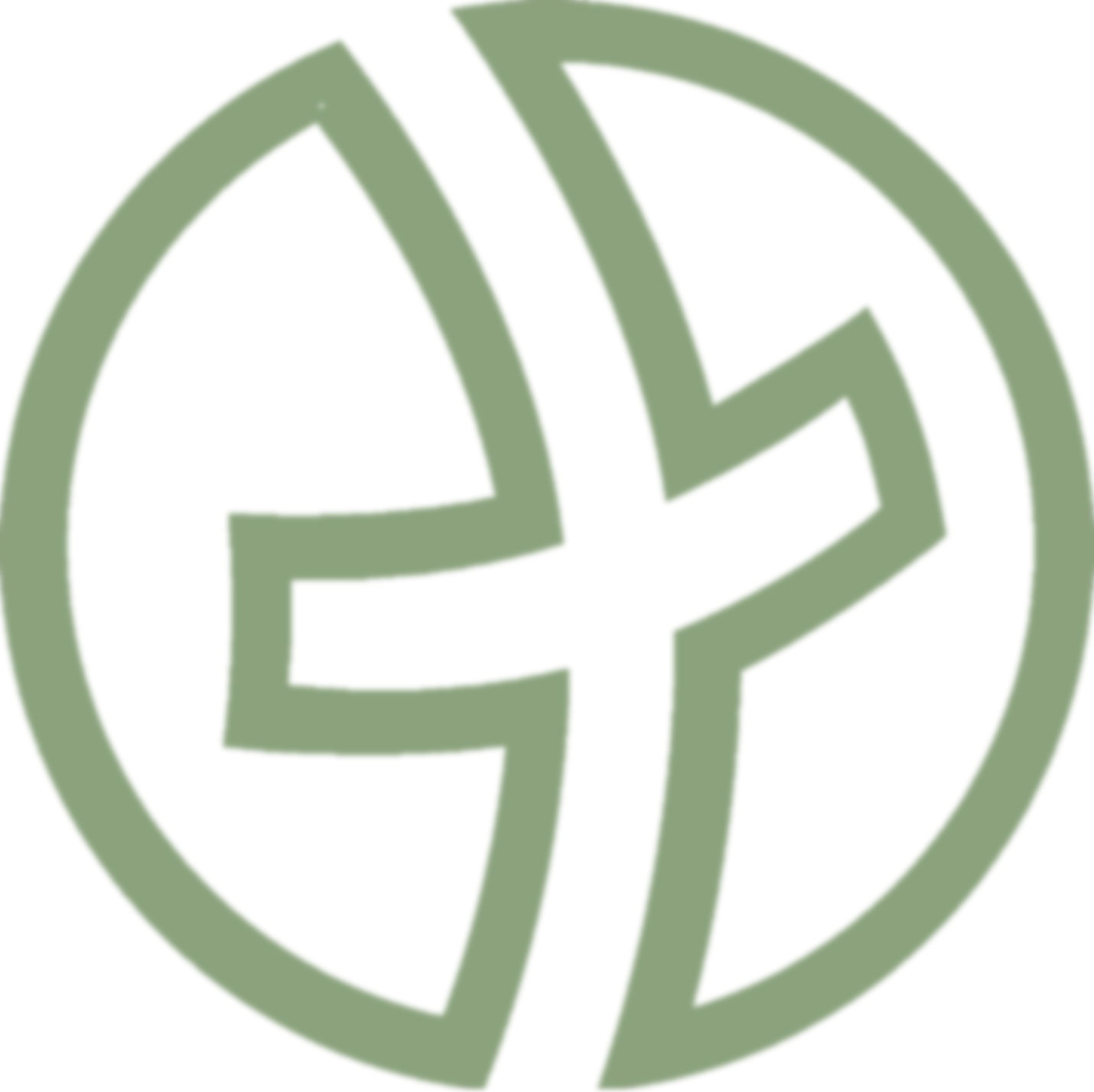 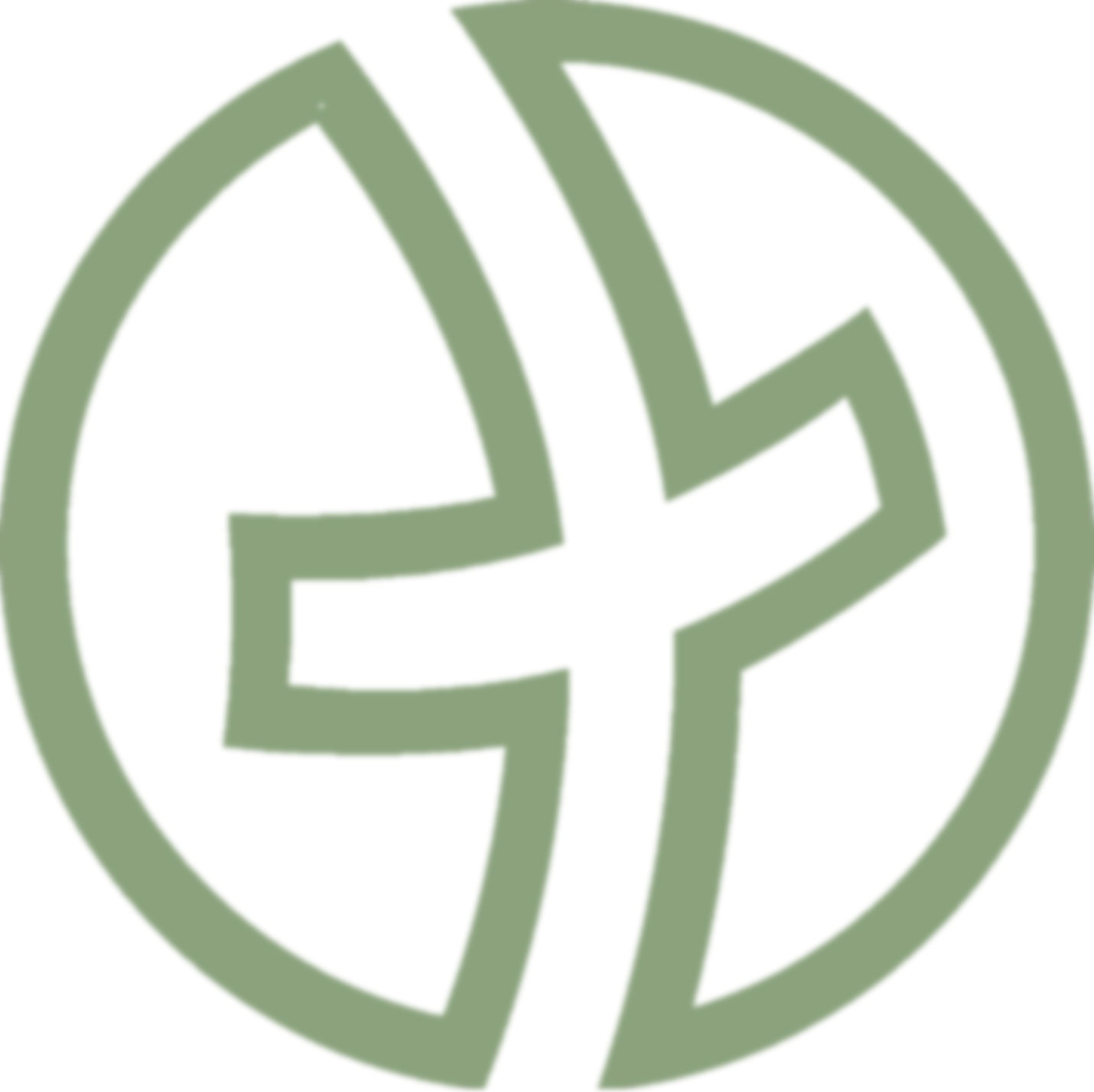 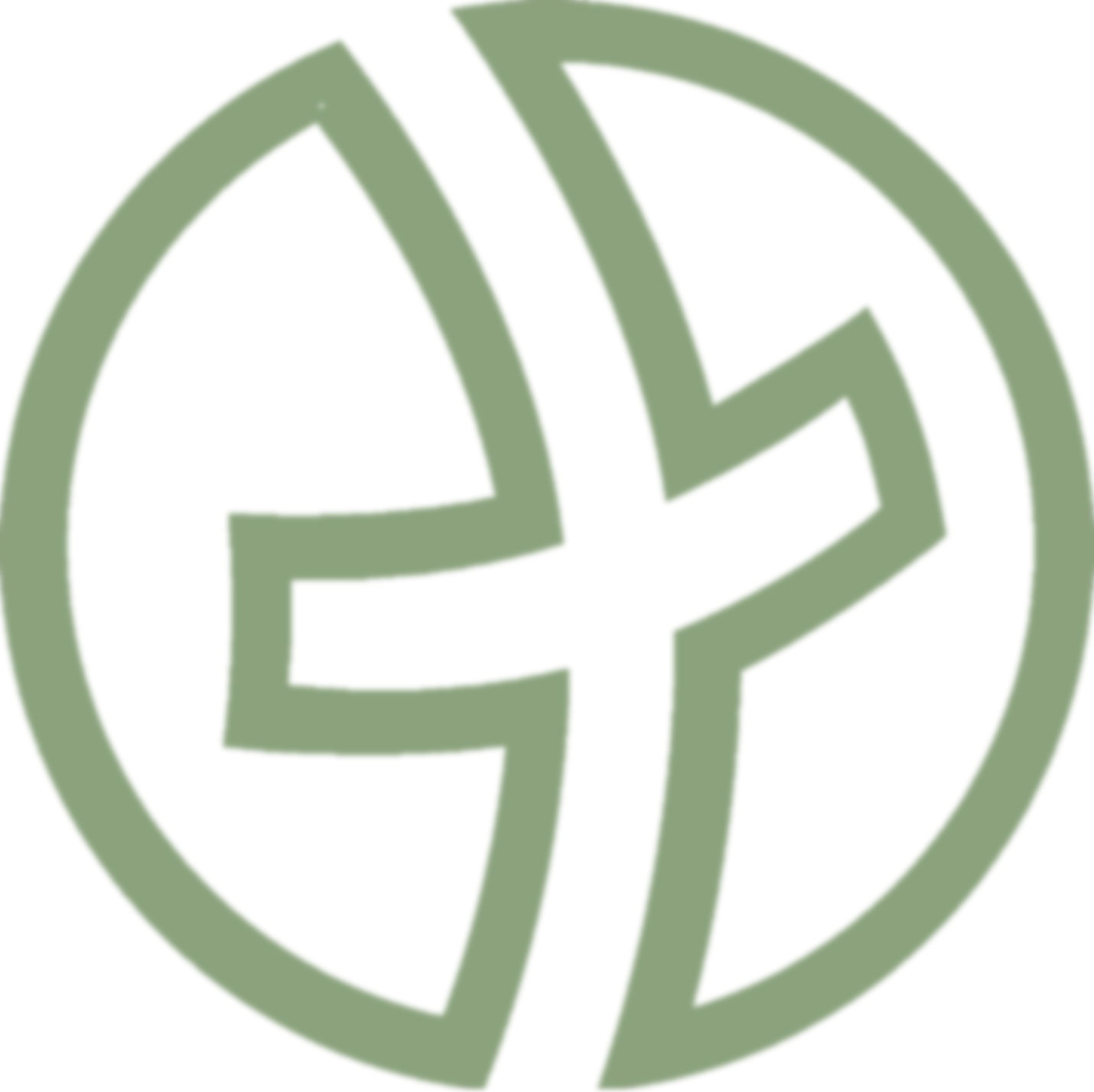 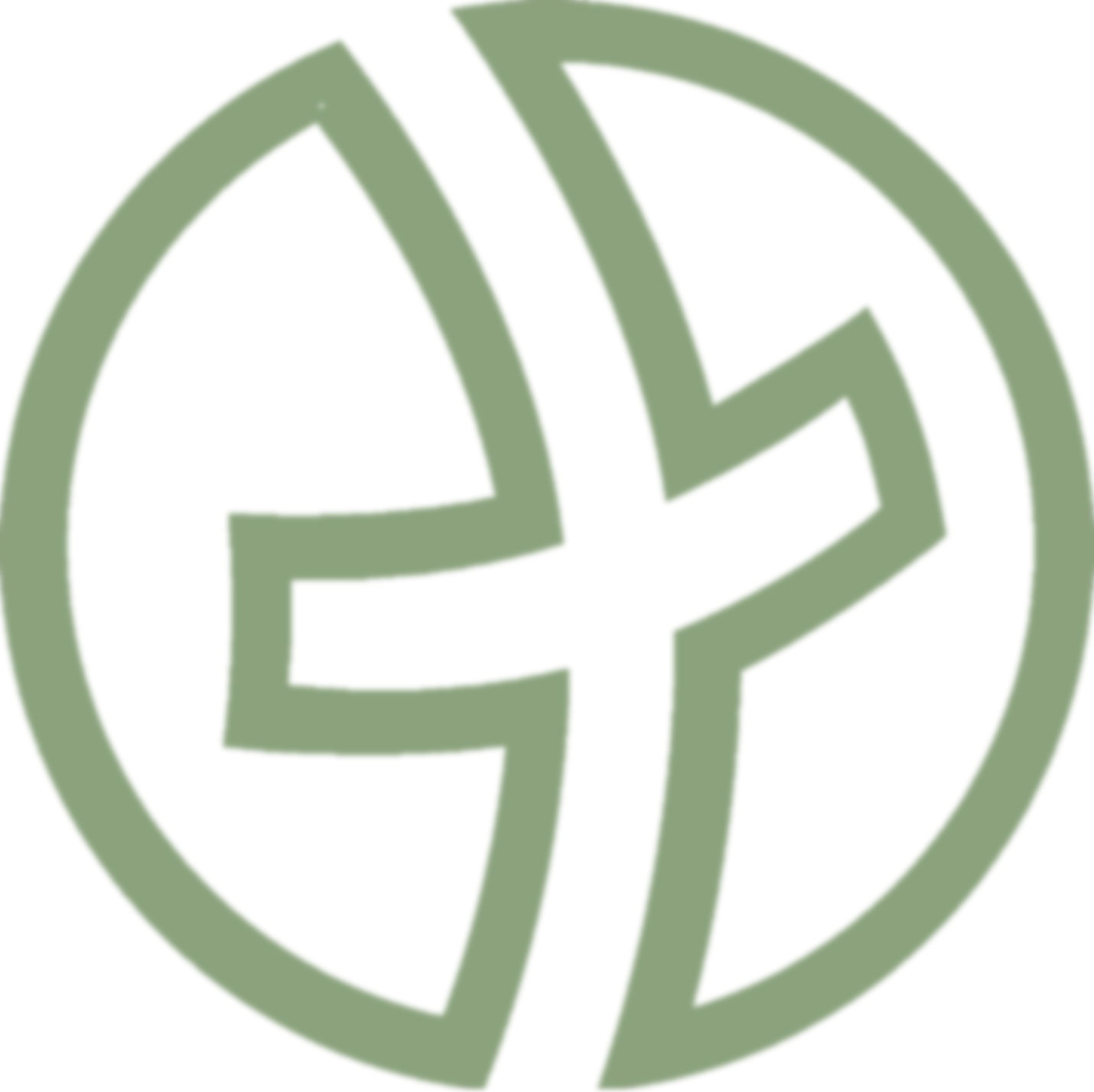 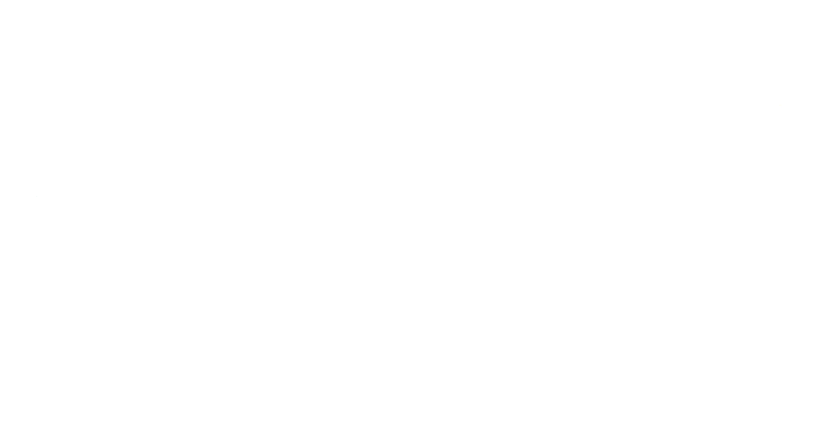 Titel - Thema
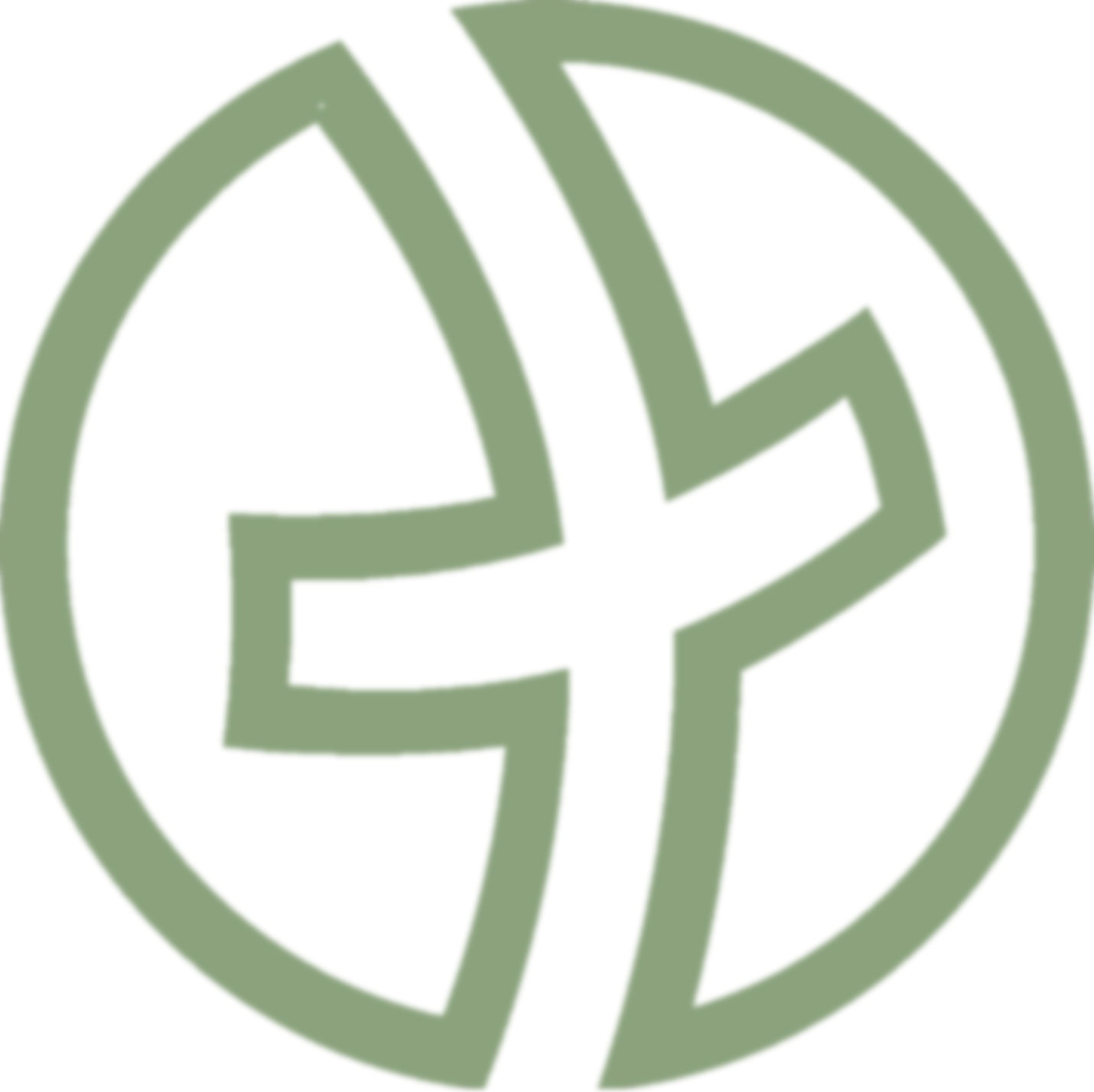 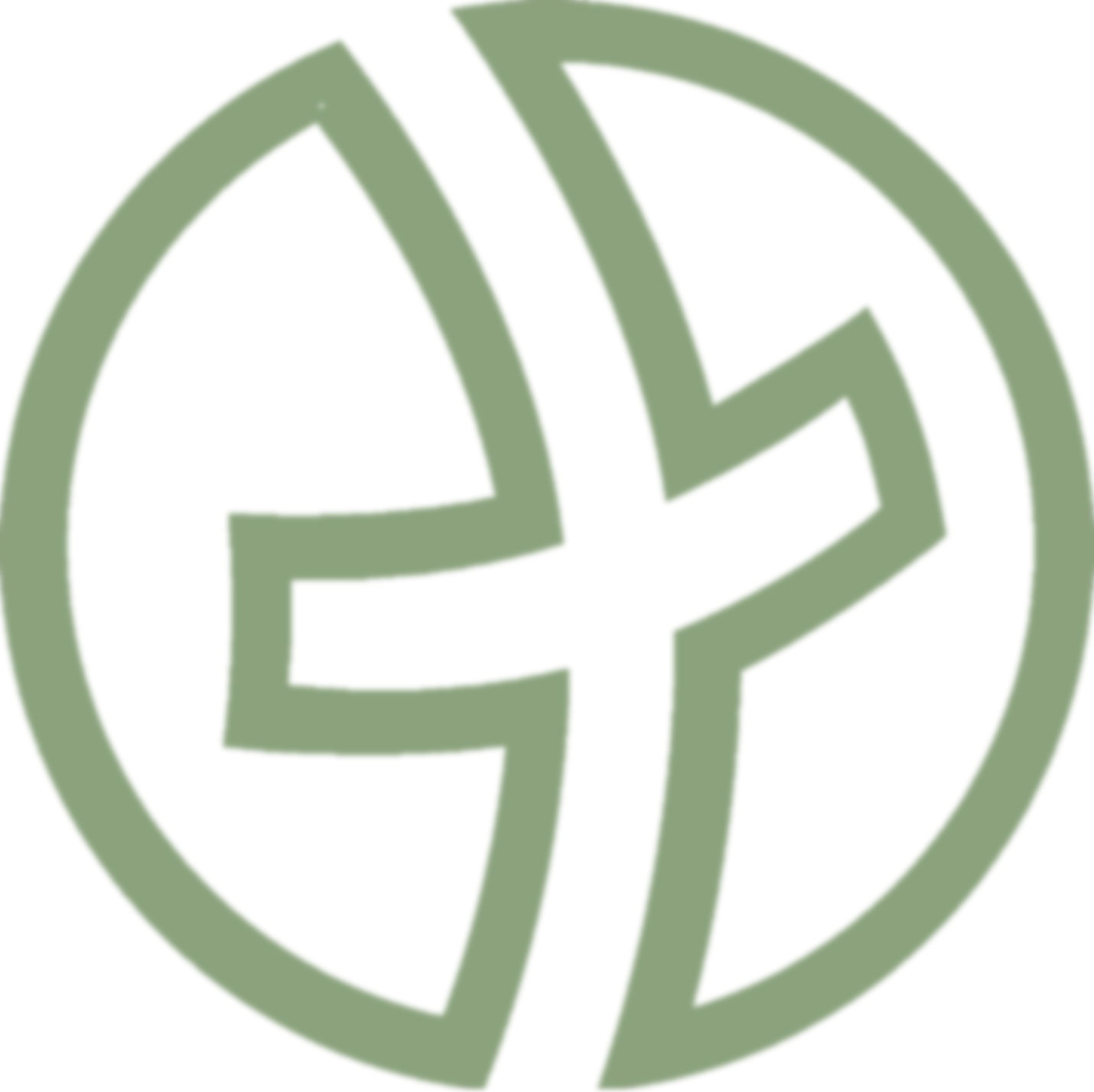 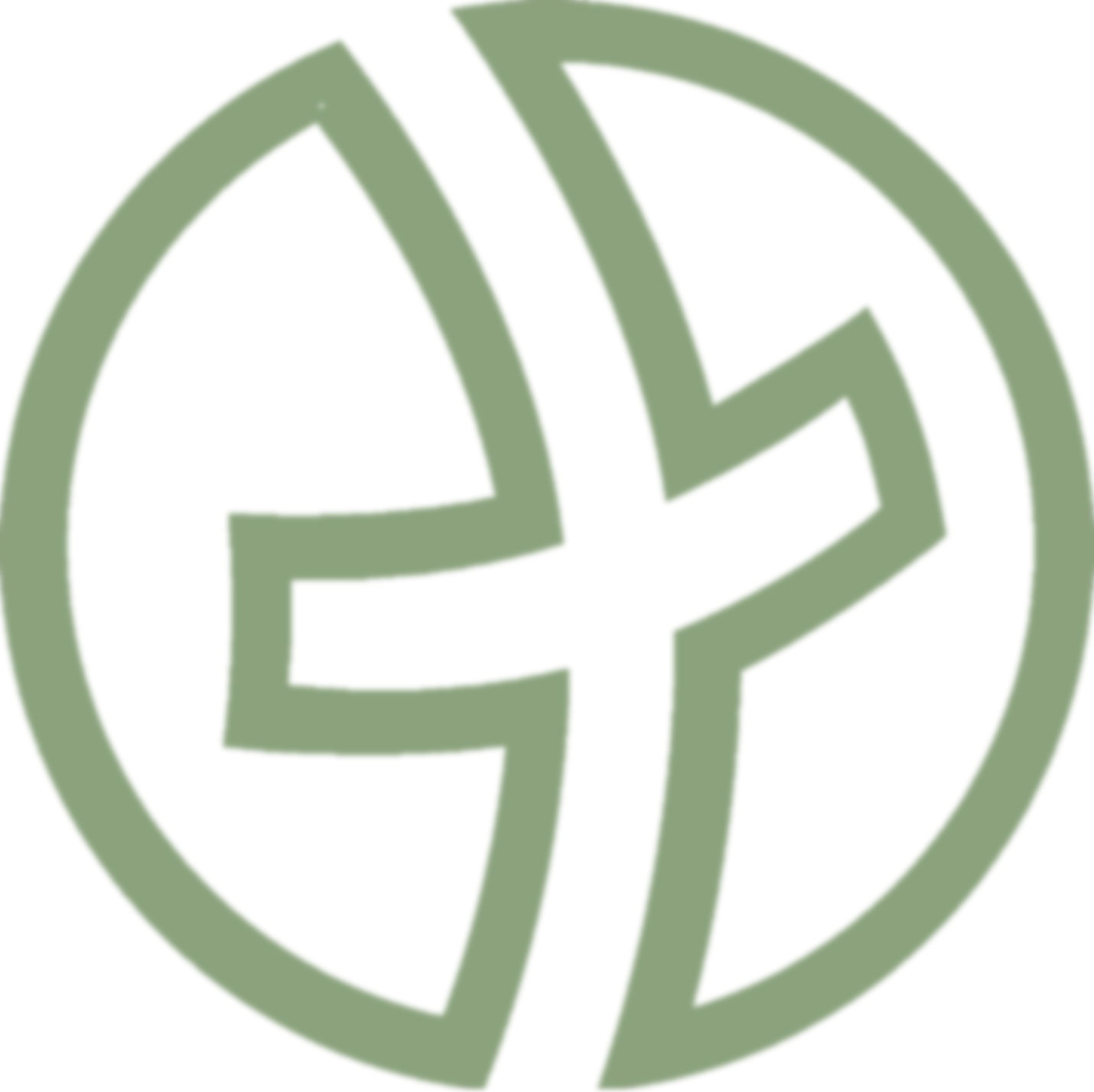 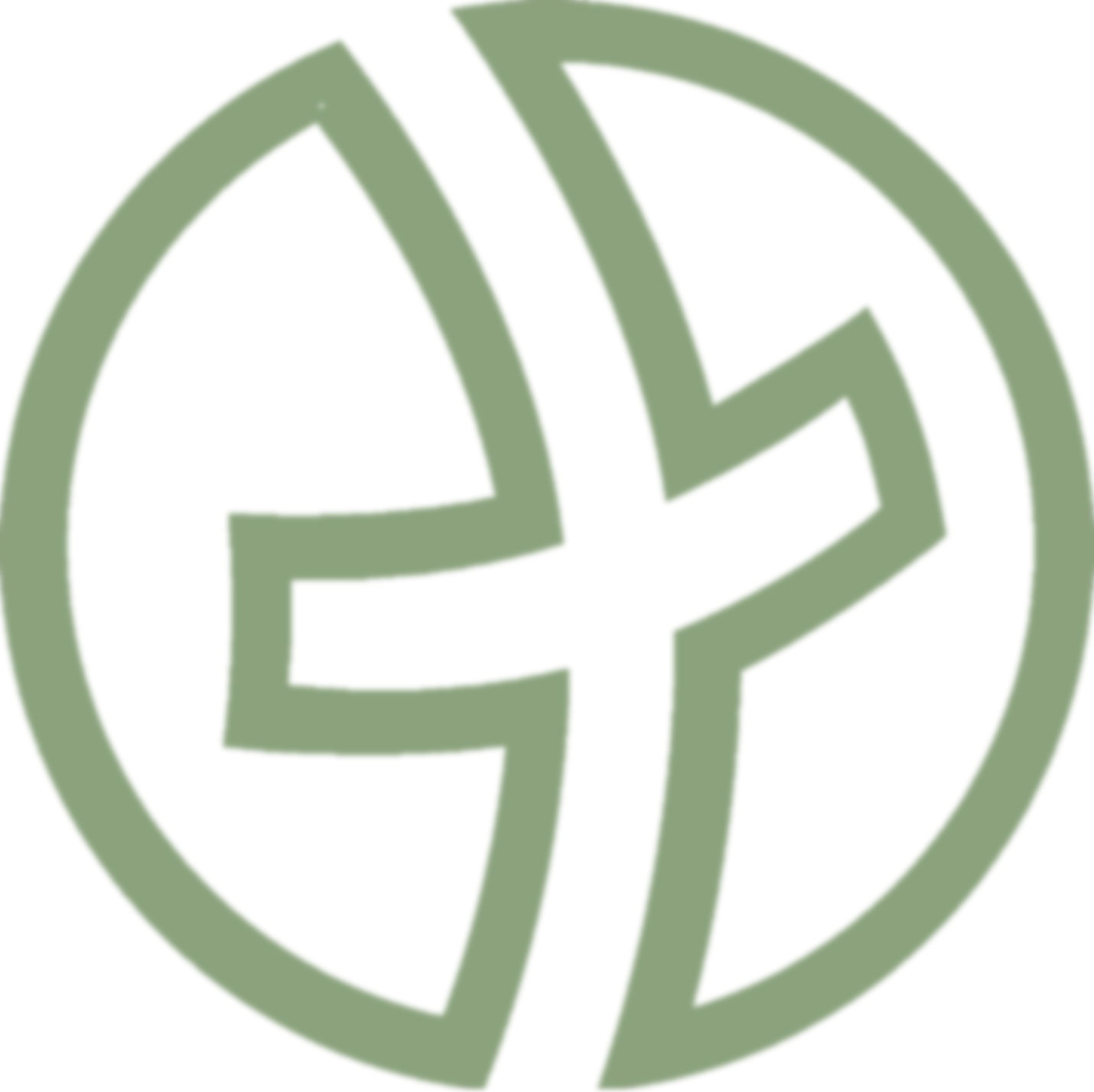 Untertitel
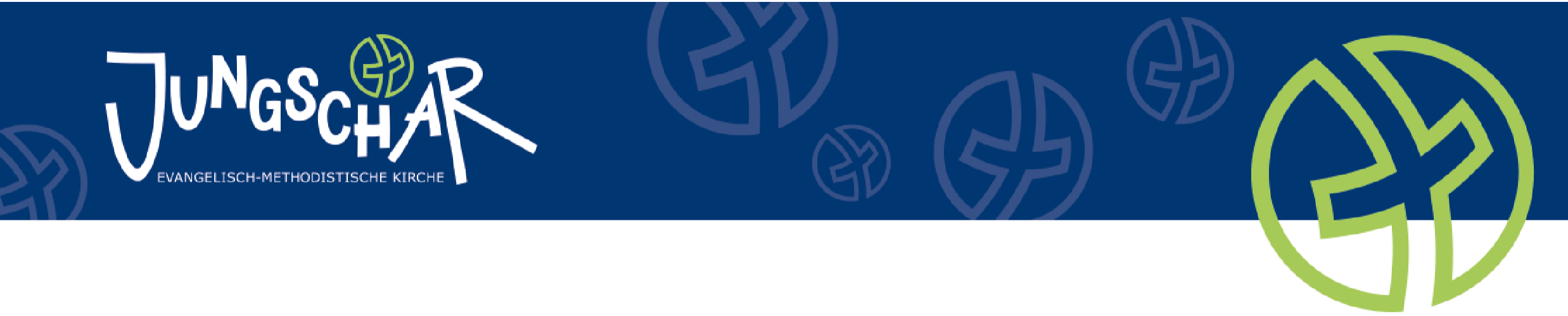 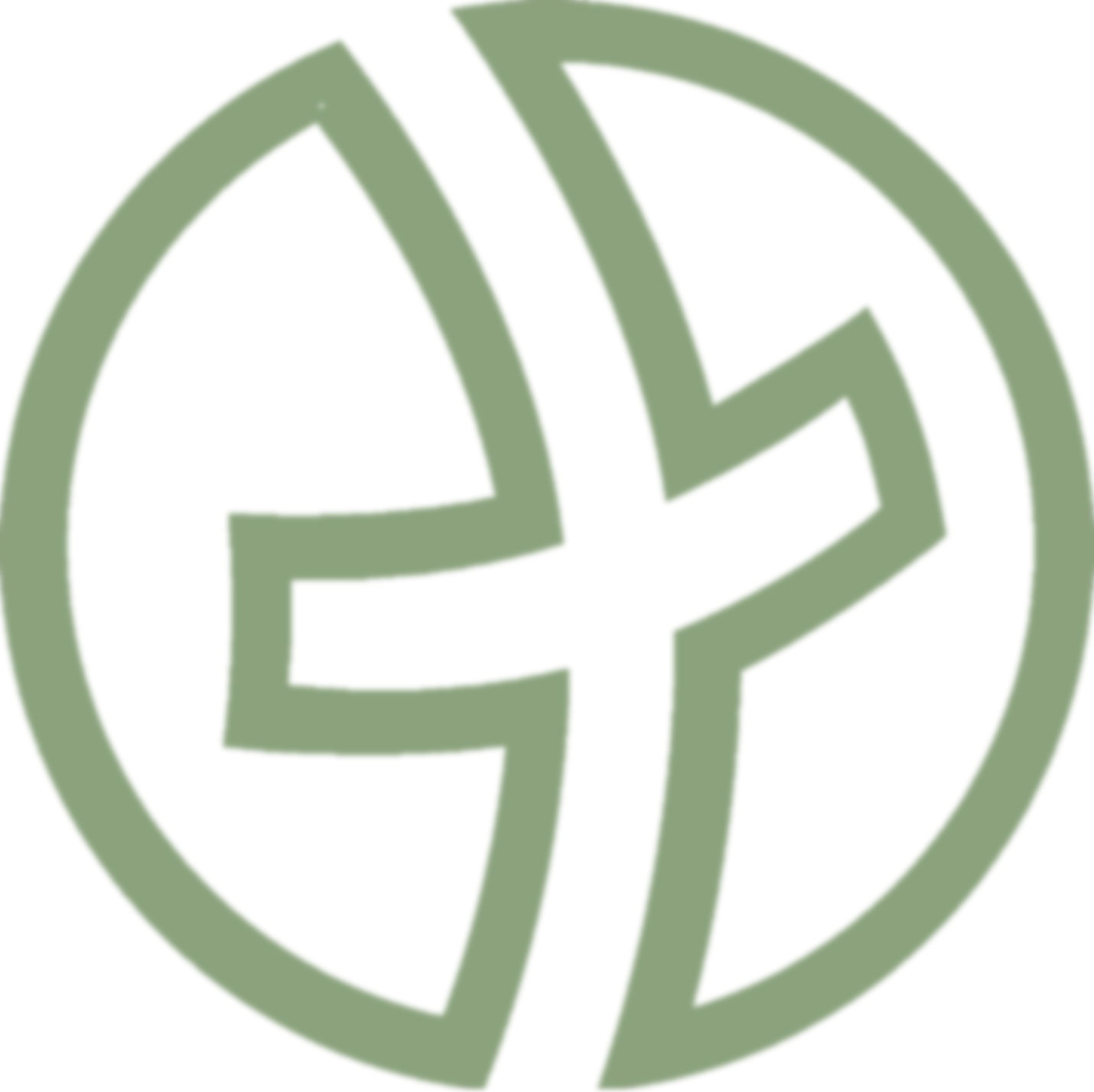 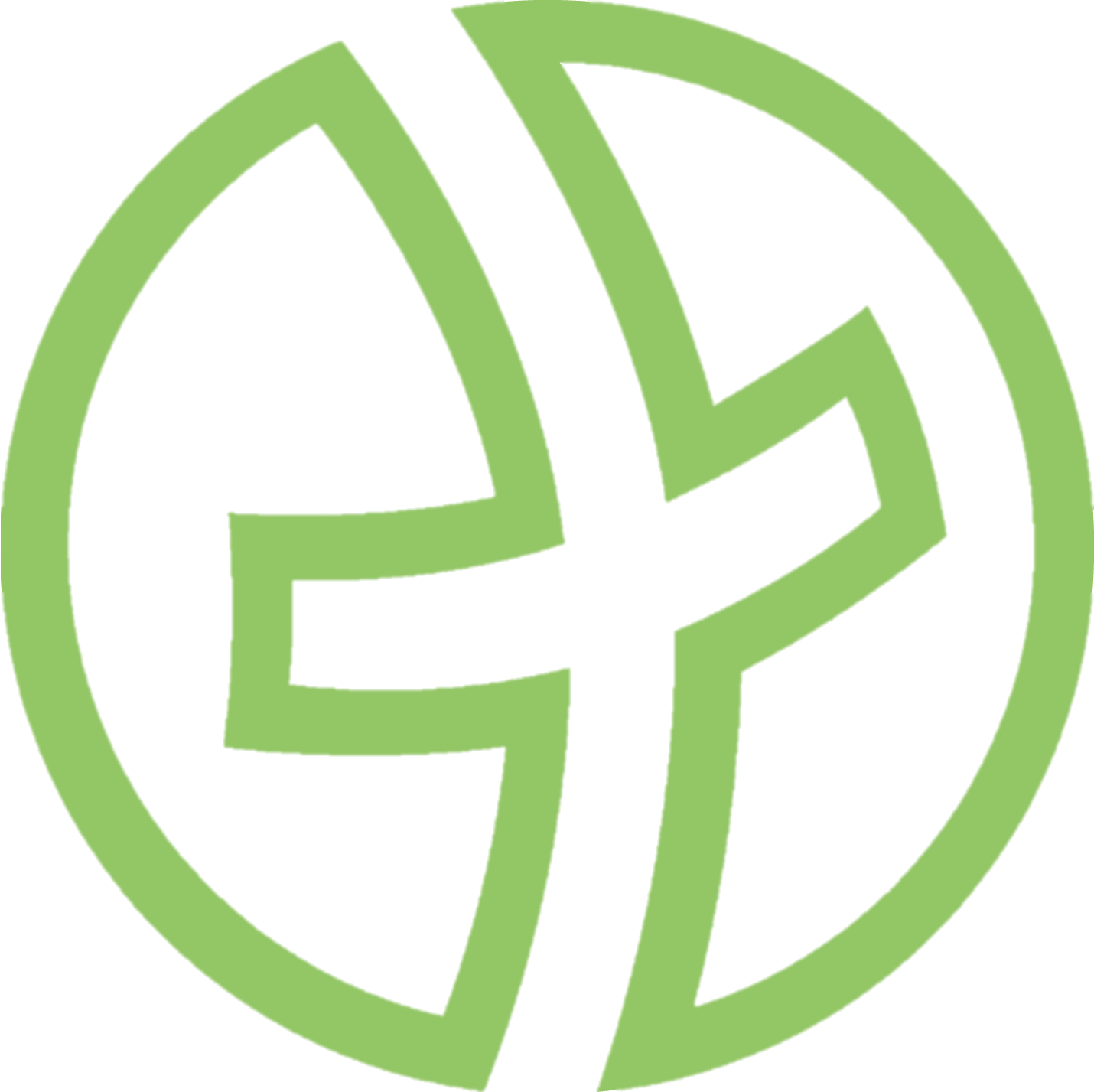 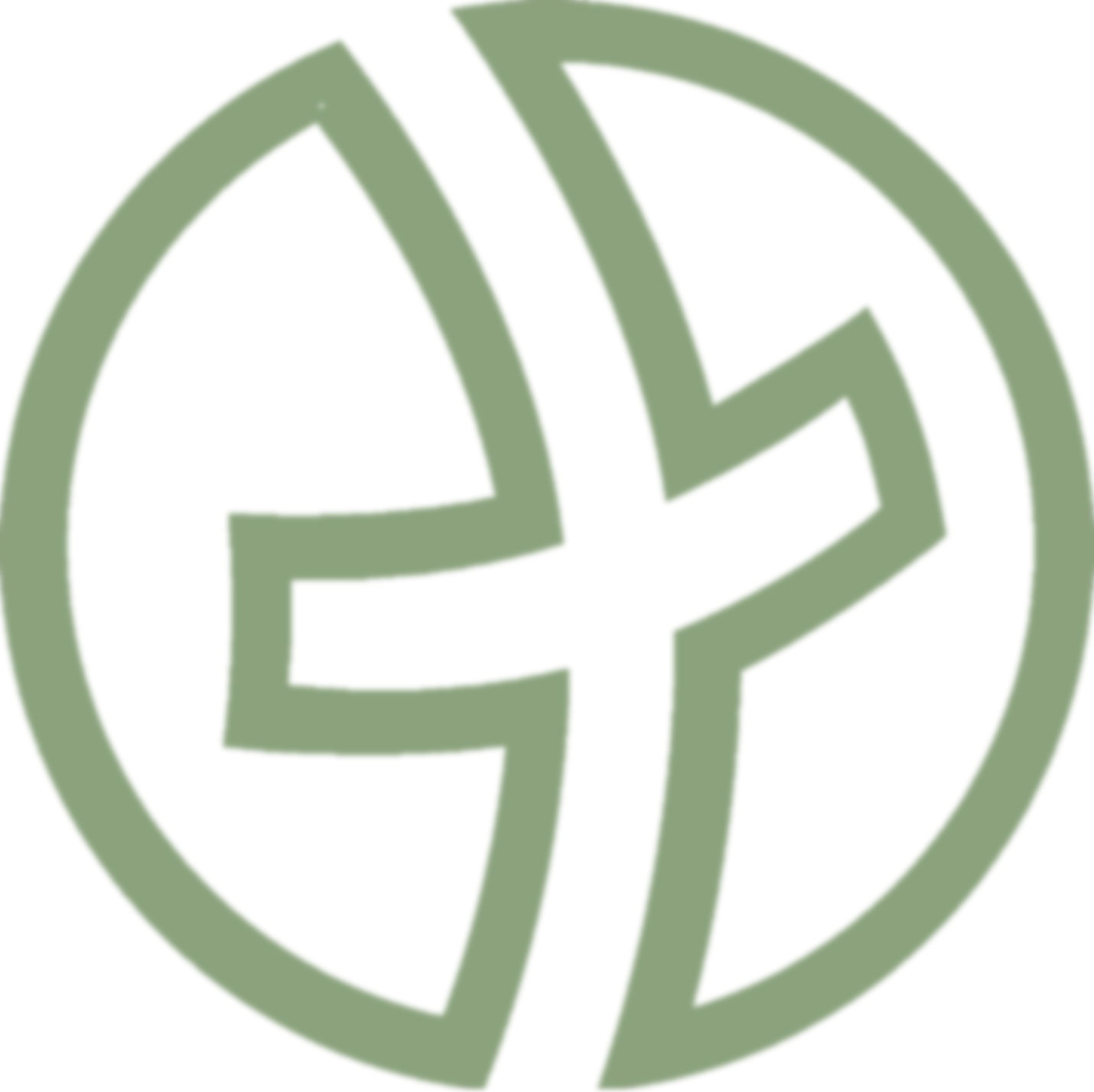 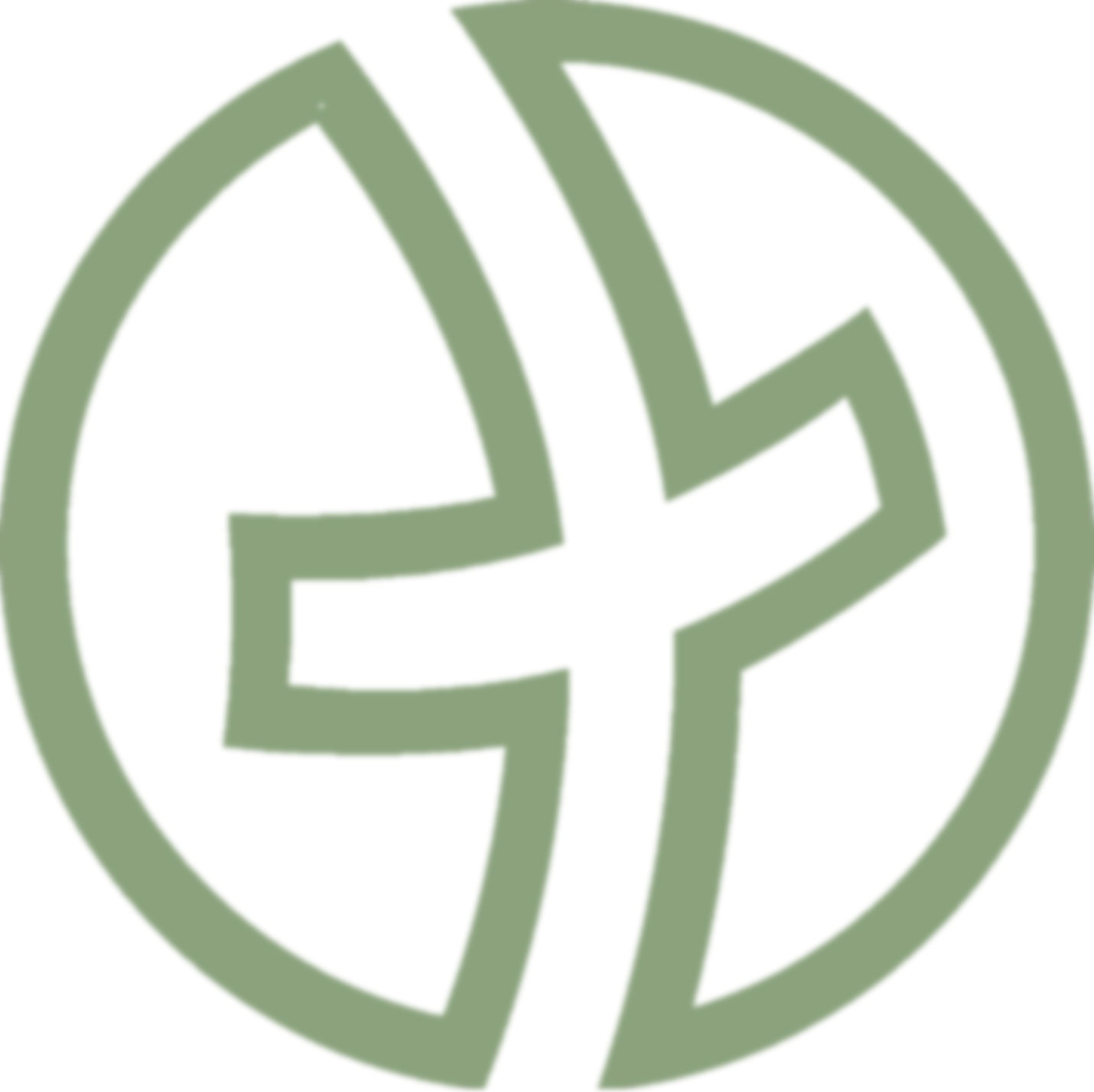 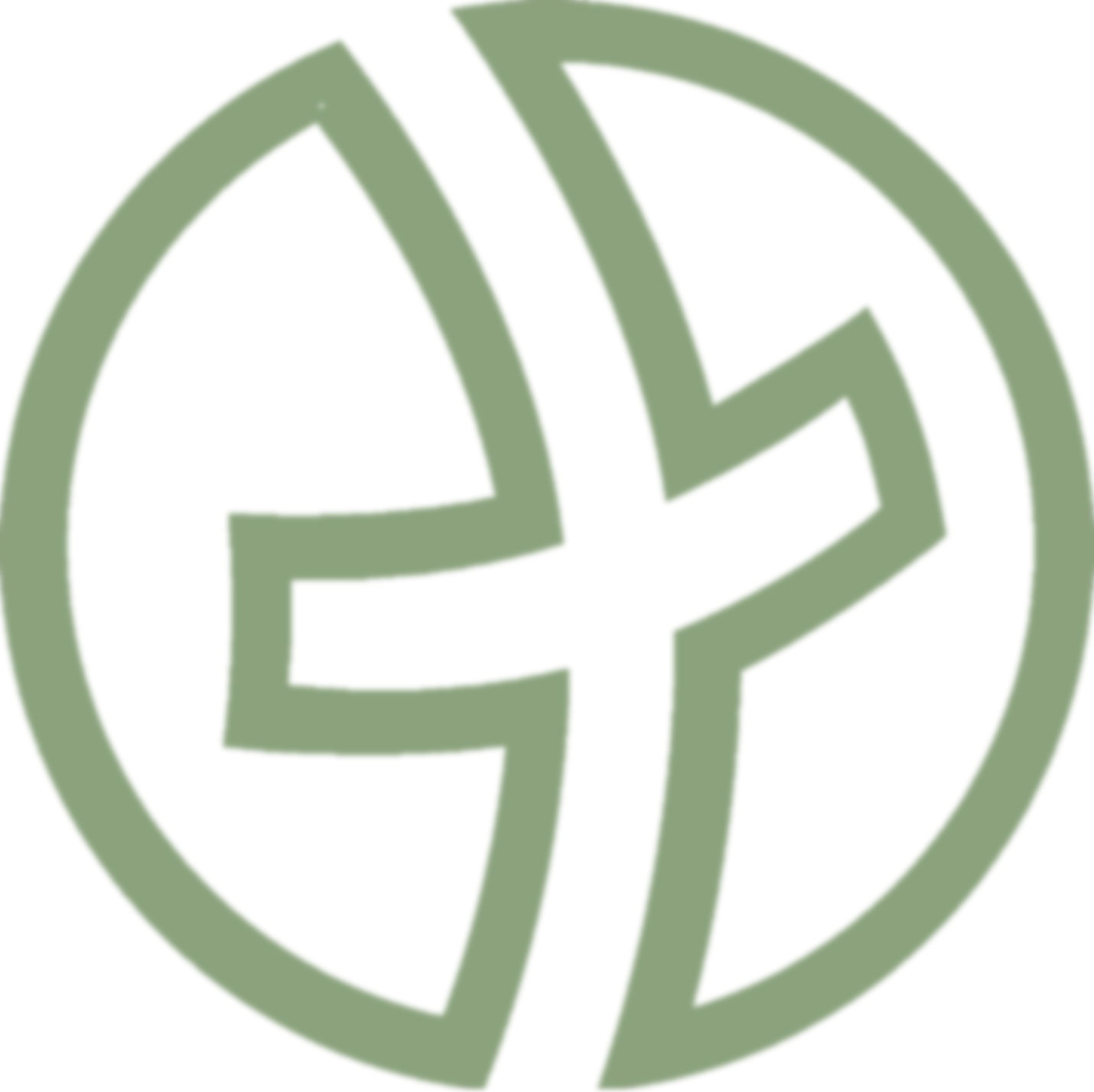 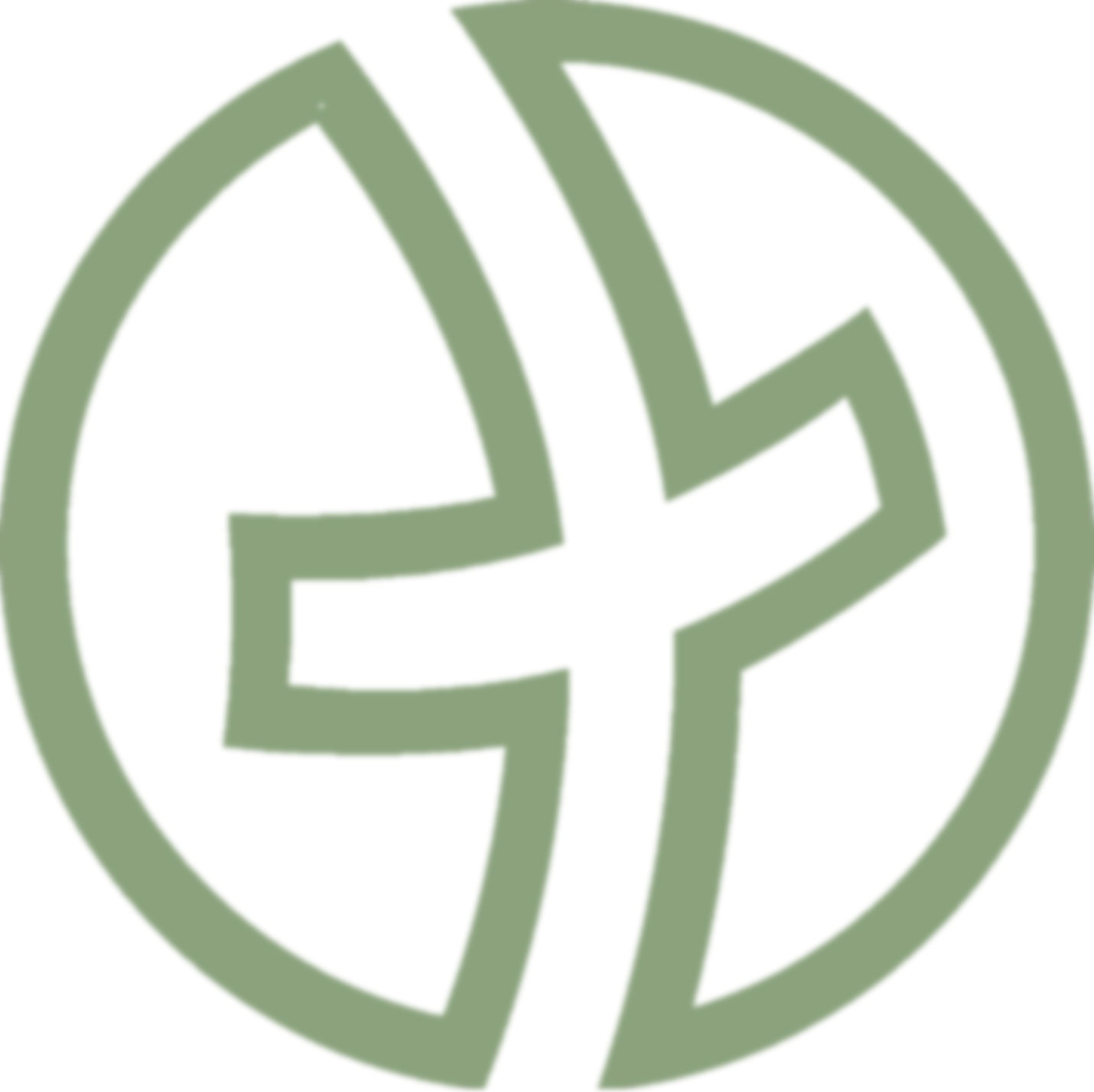 Erneuerung JEMK-DB
Titel
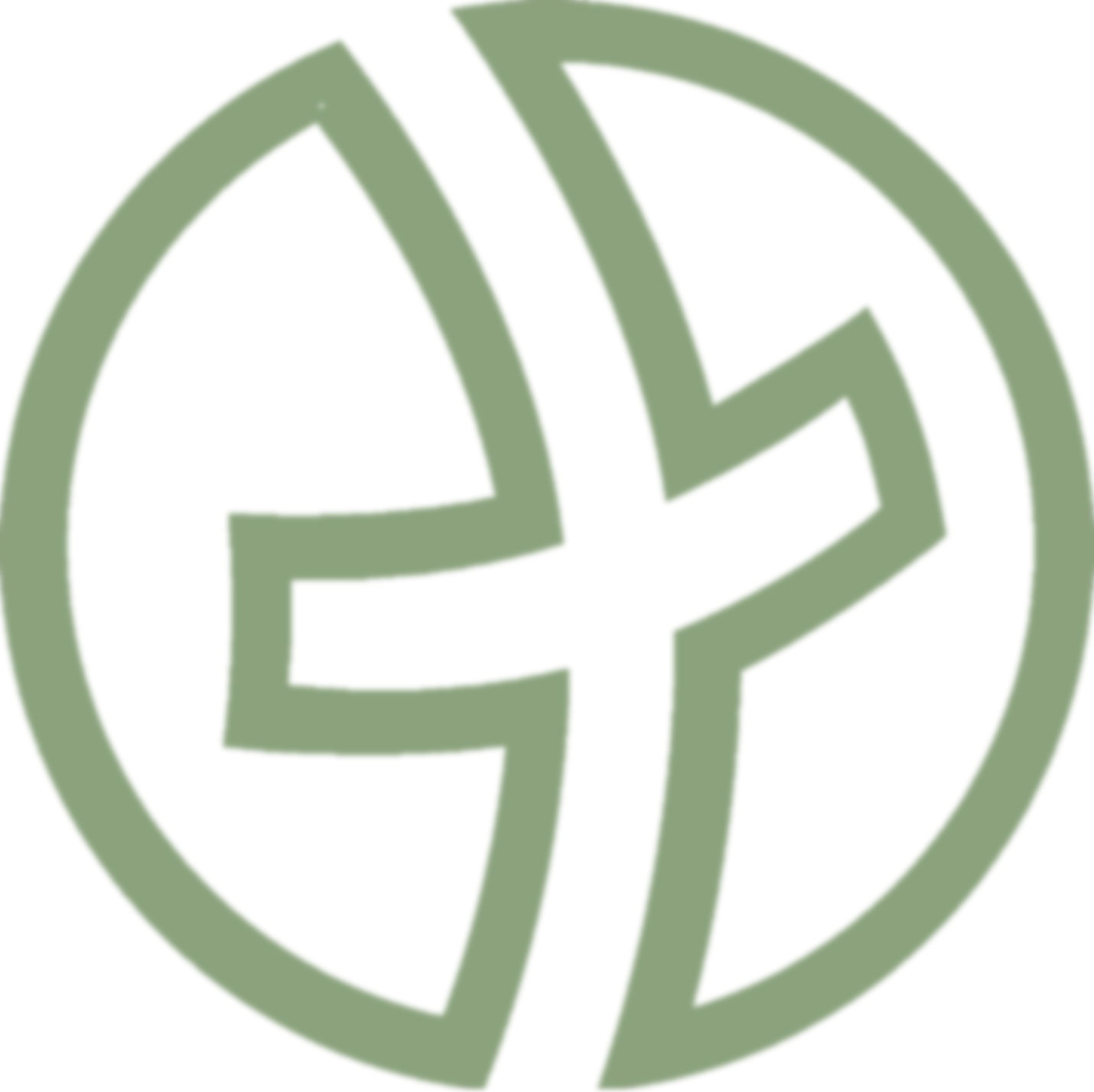 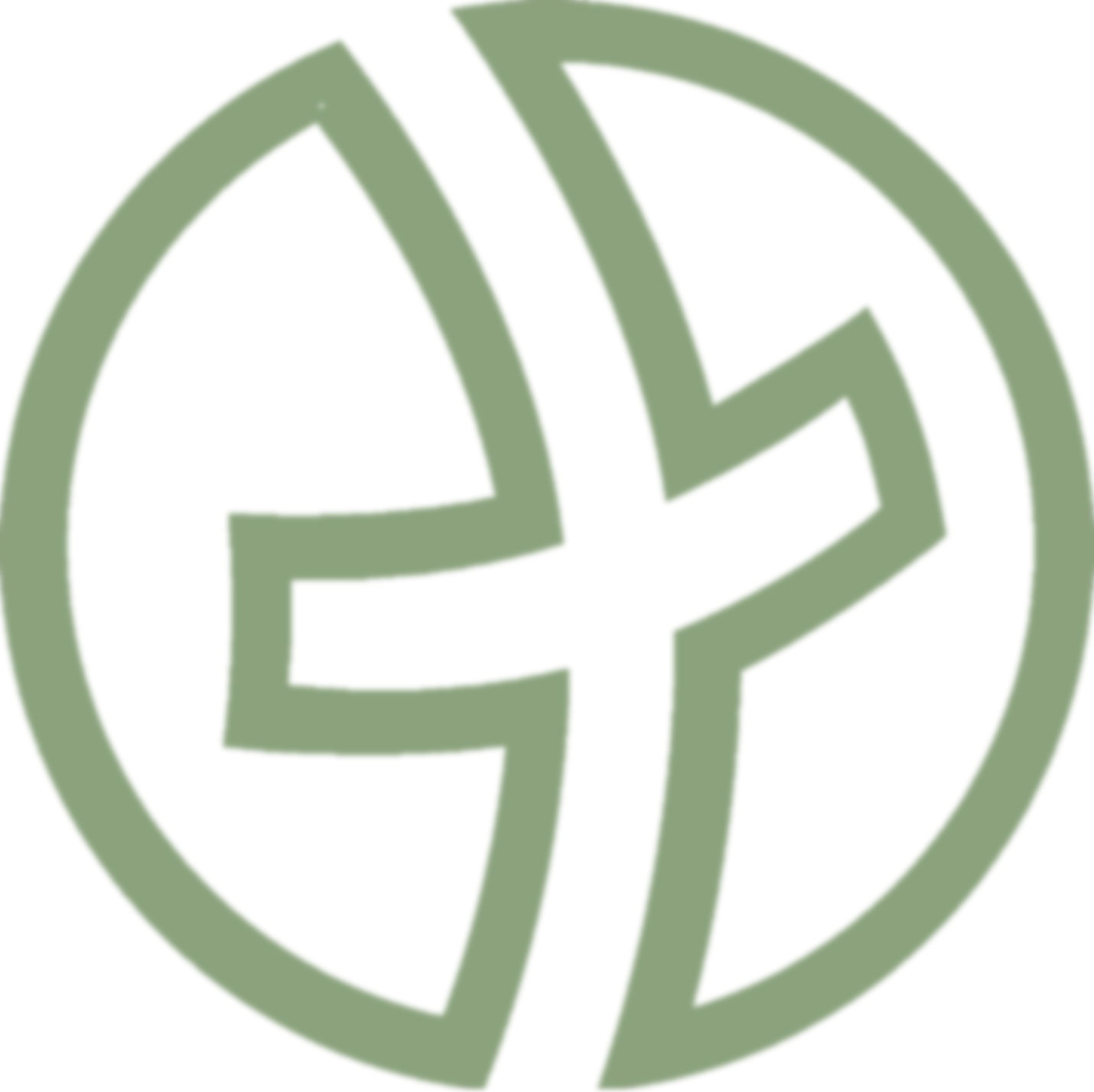 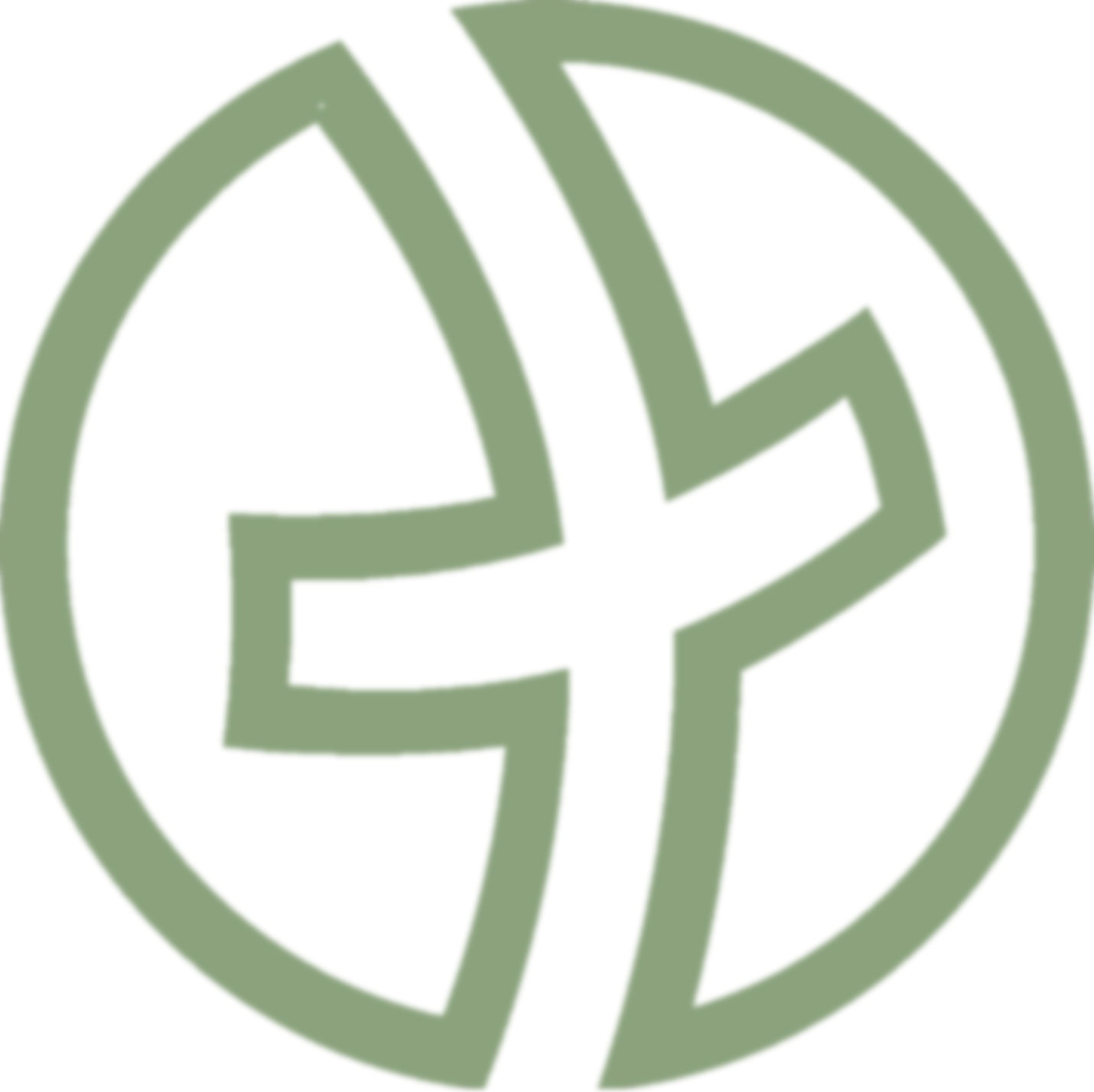 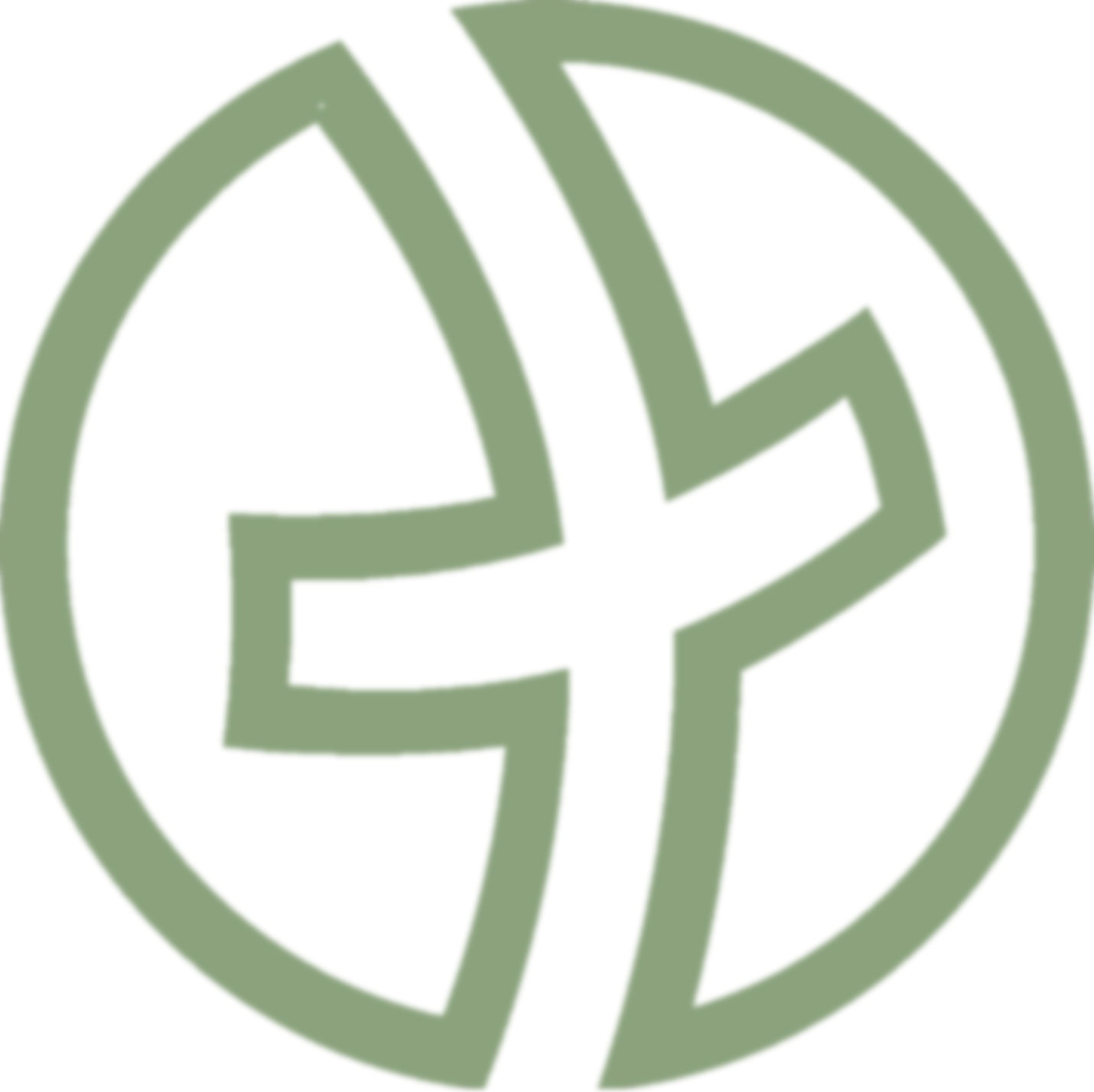 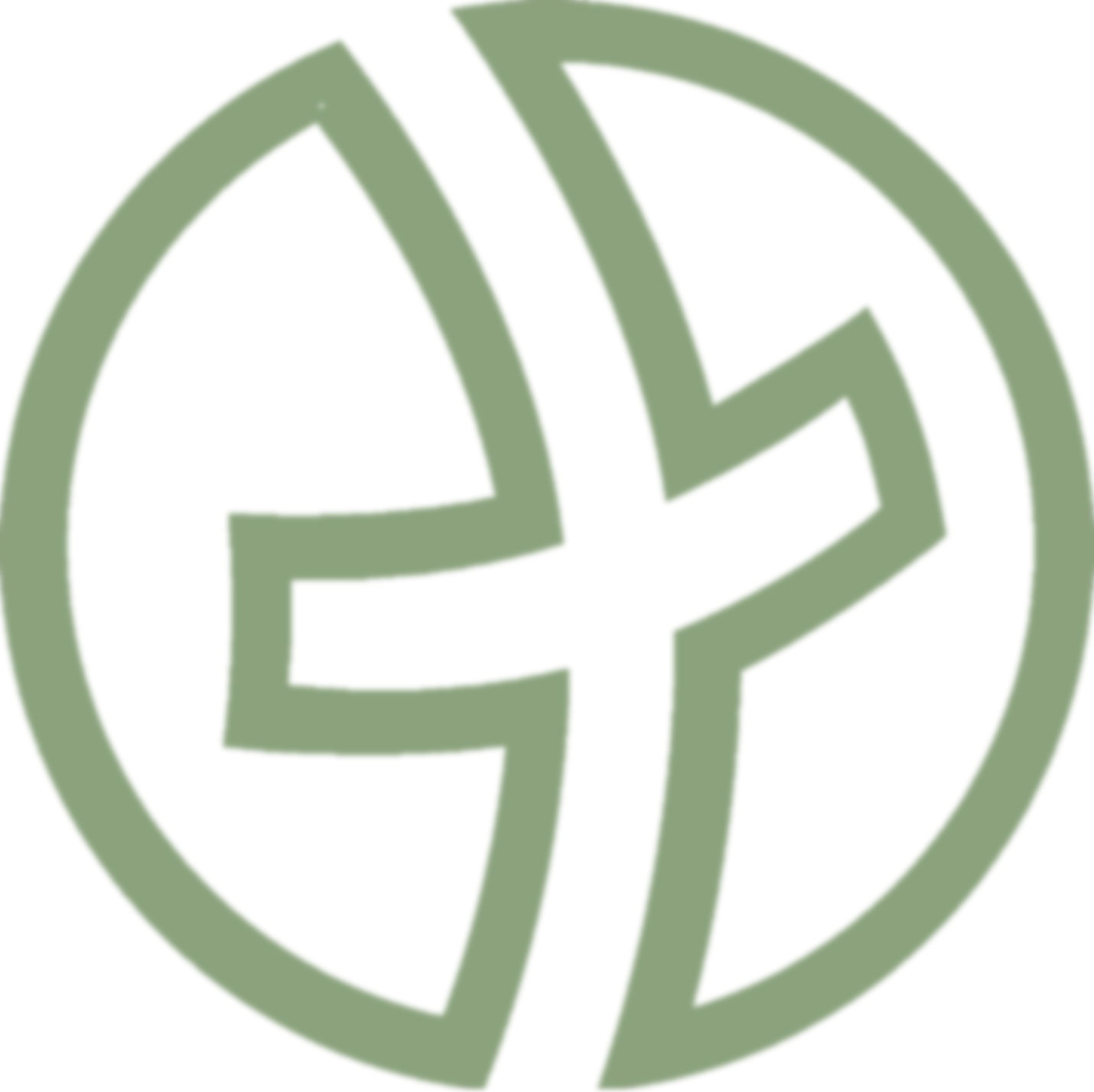 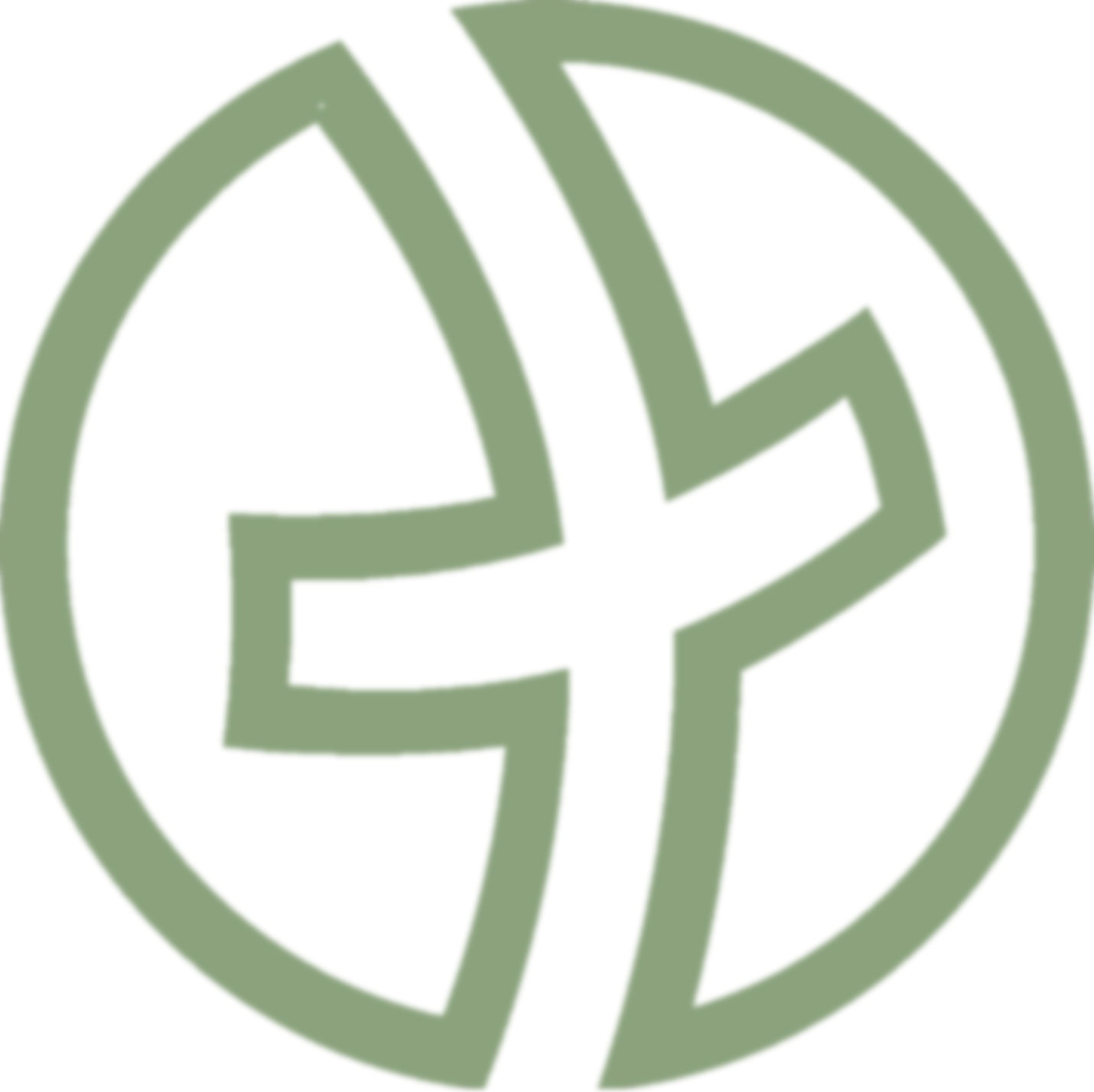 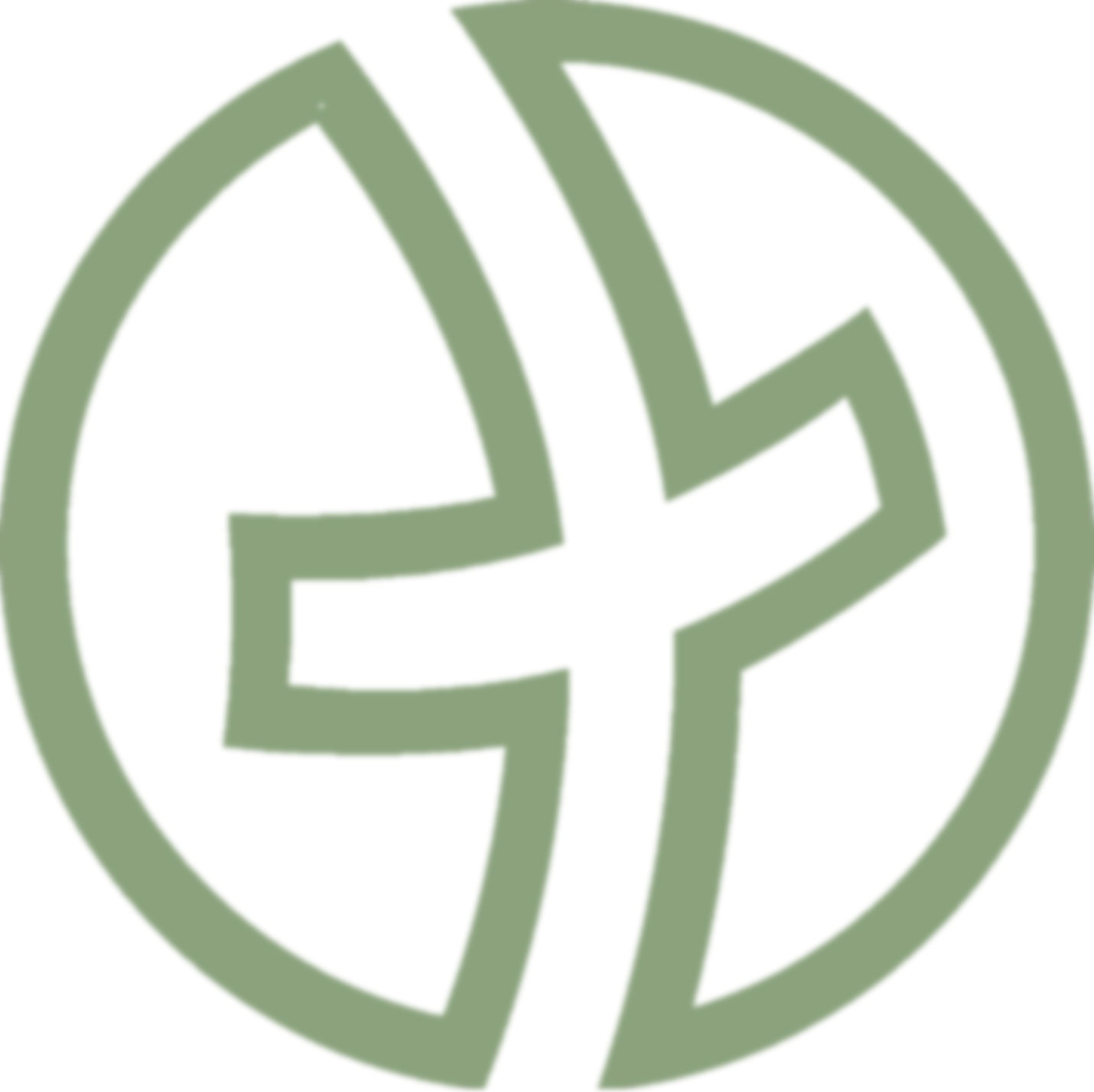 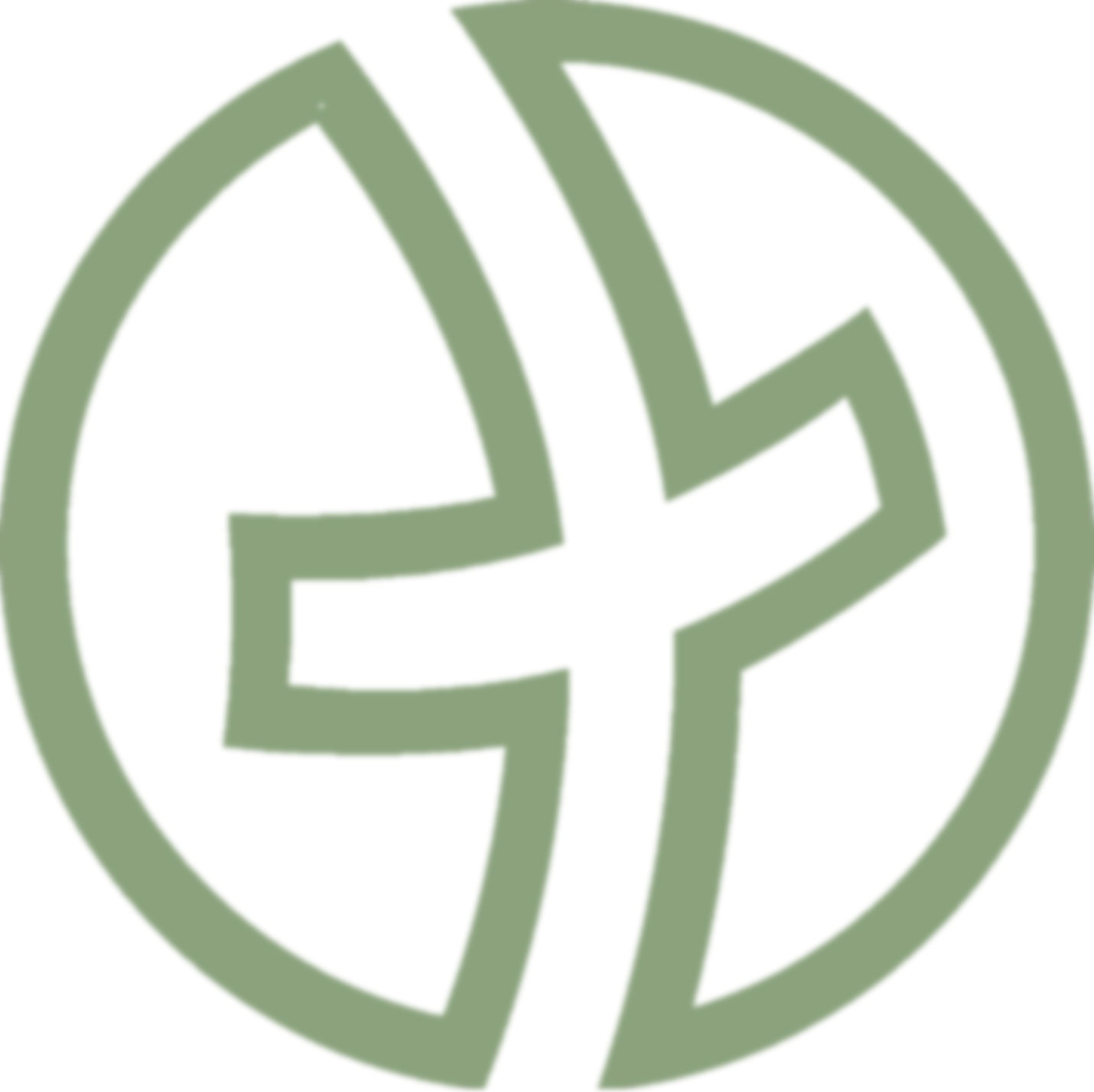 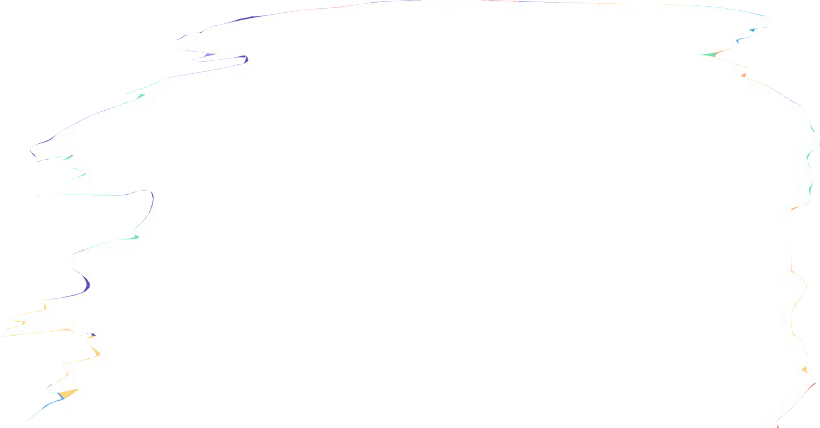 Hitobito & Co.
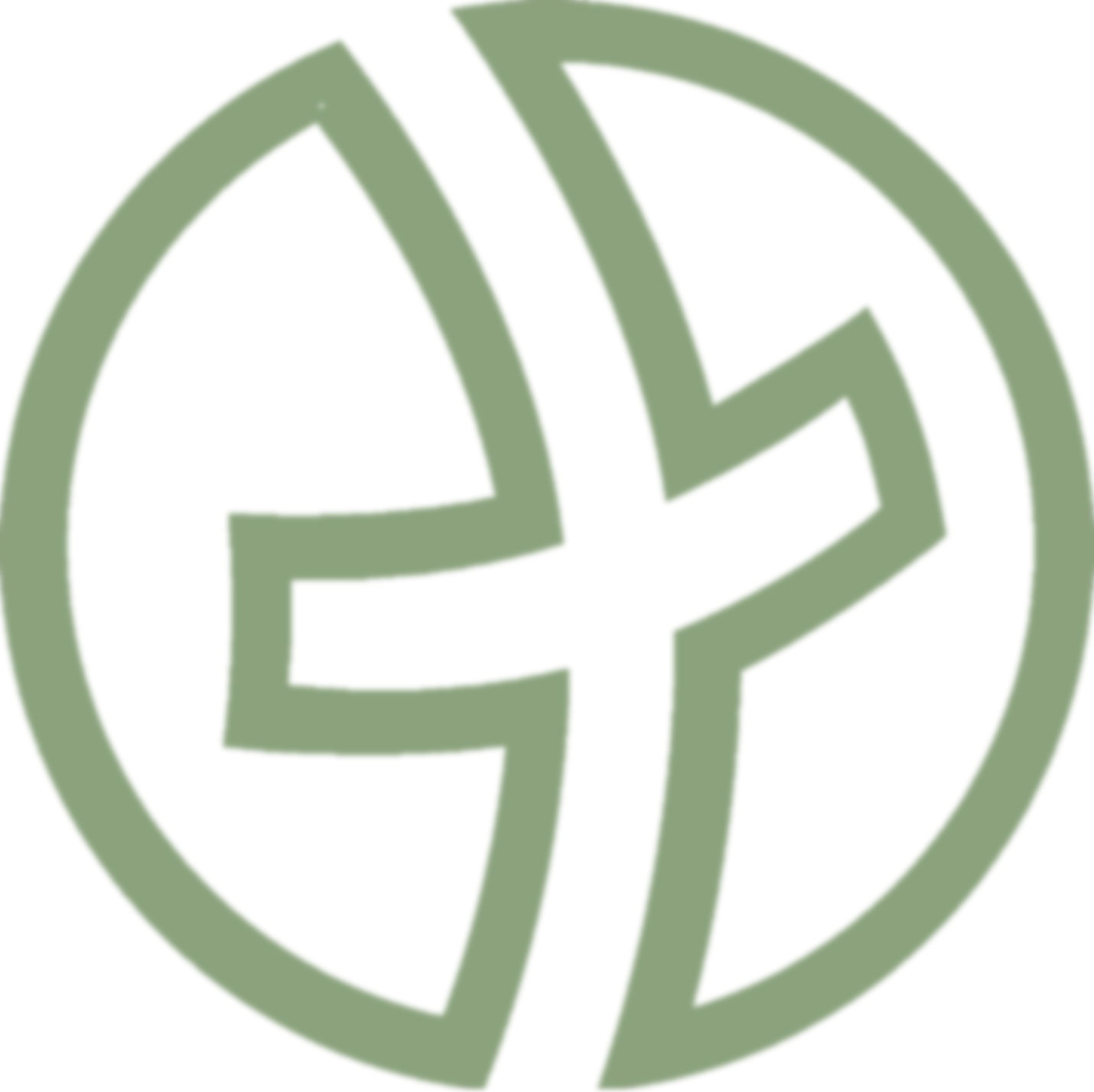 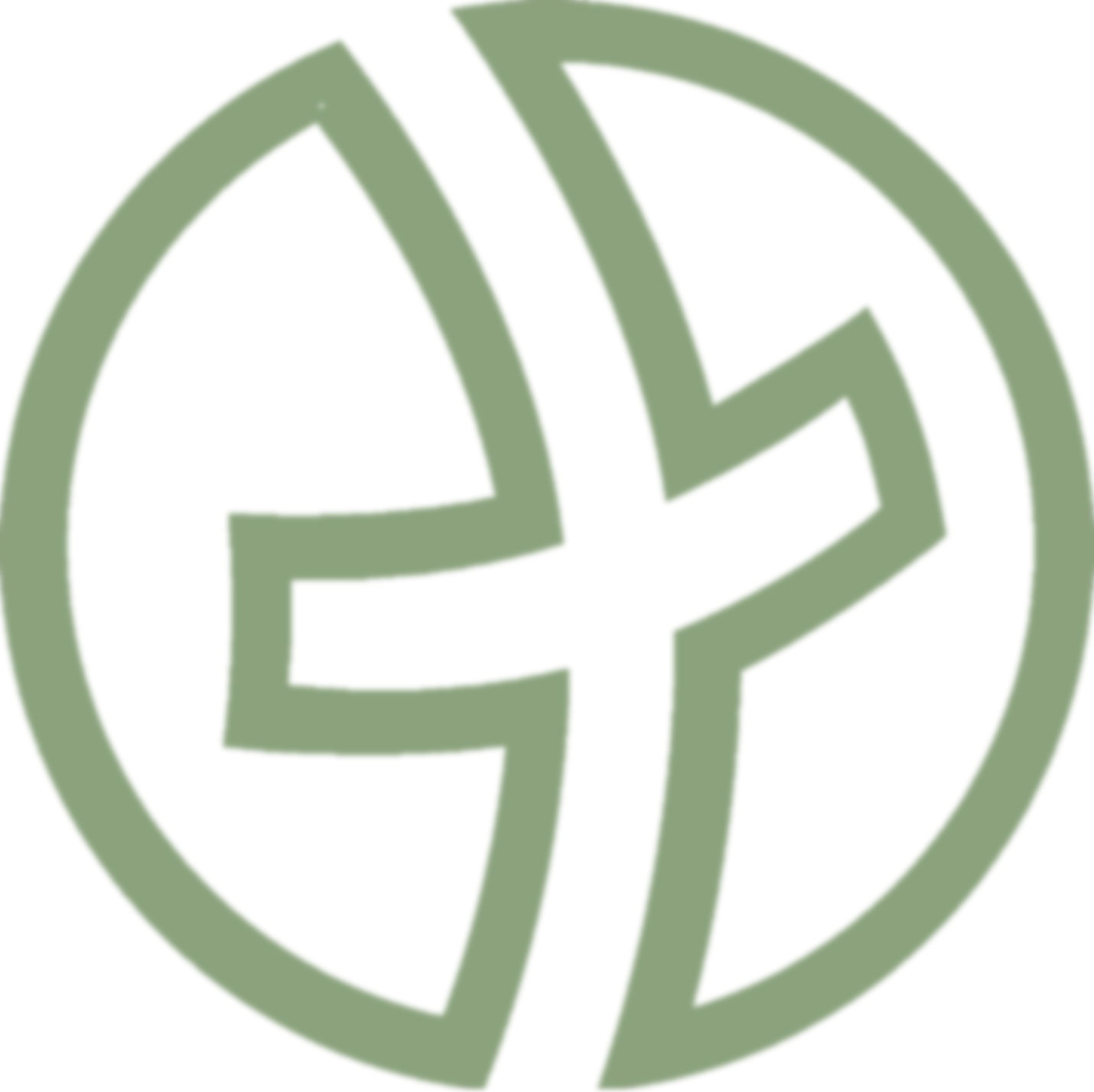 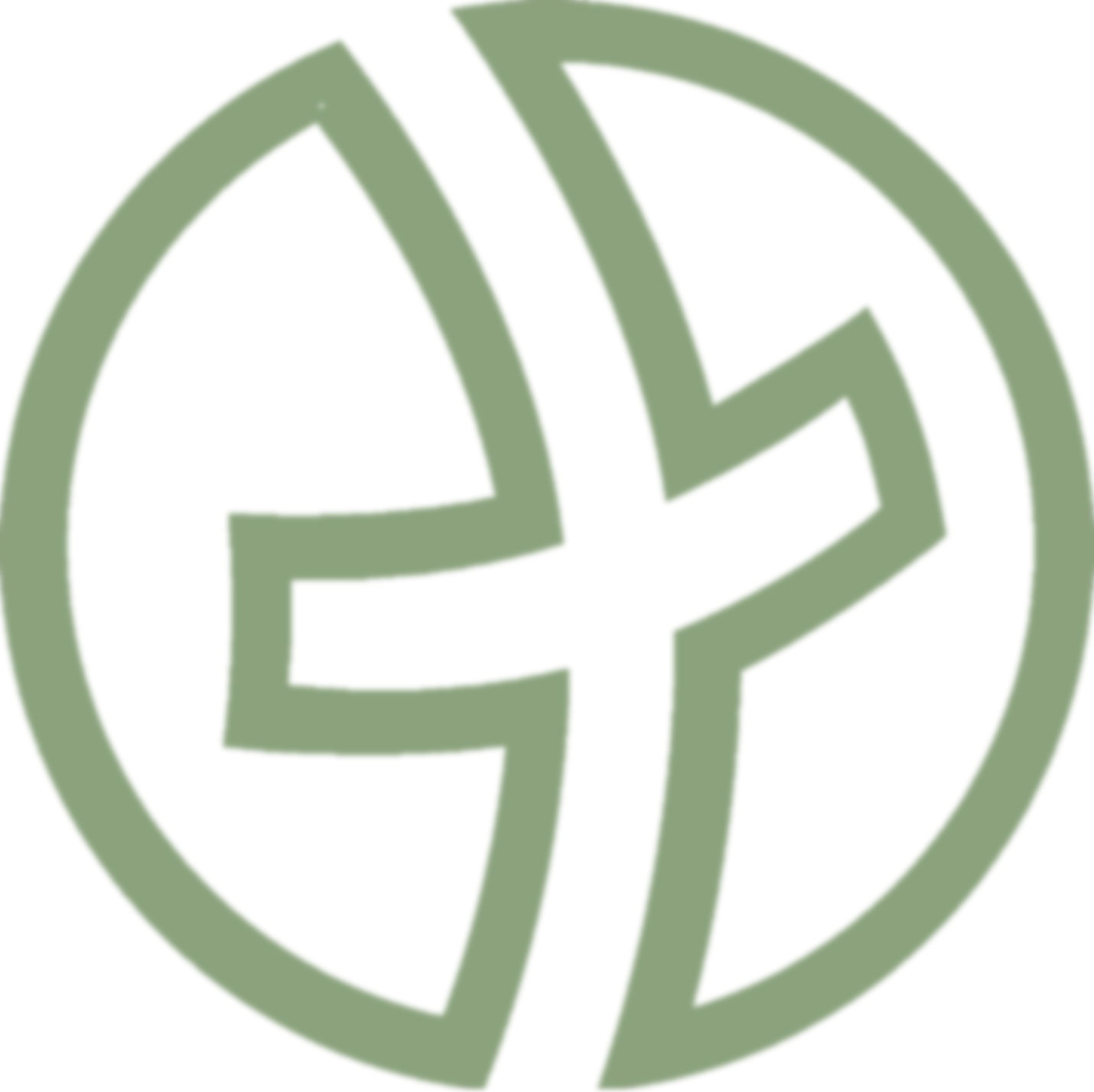 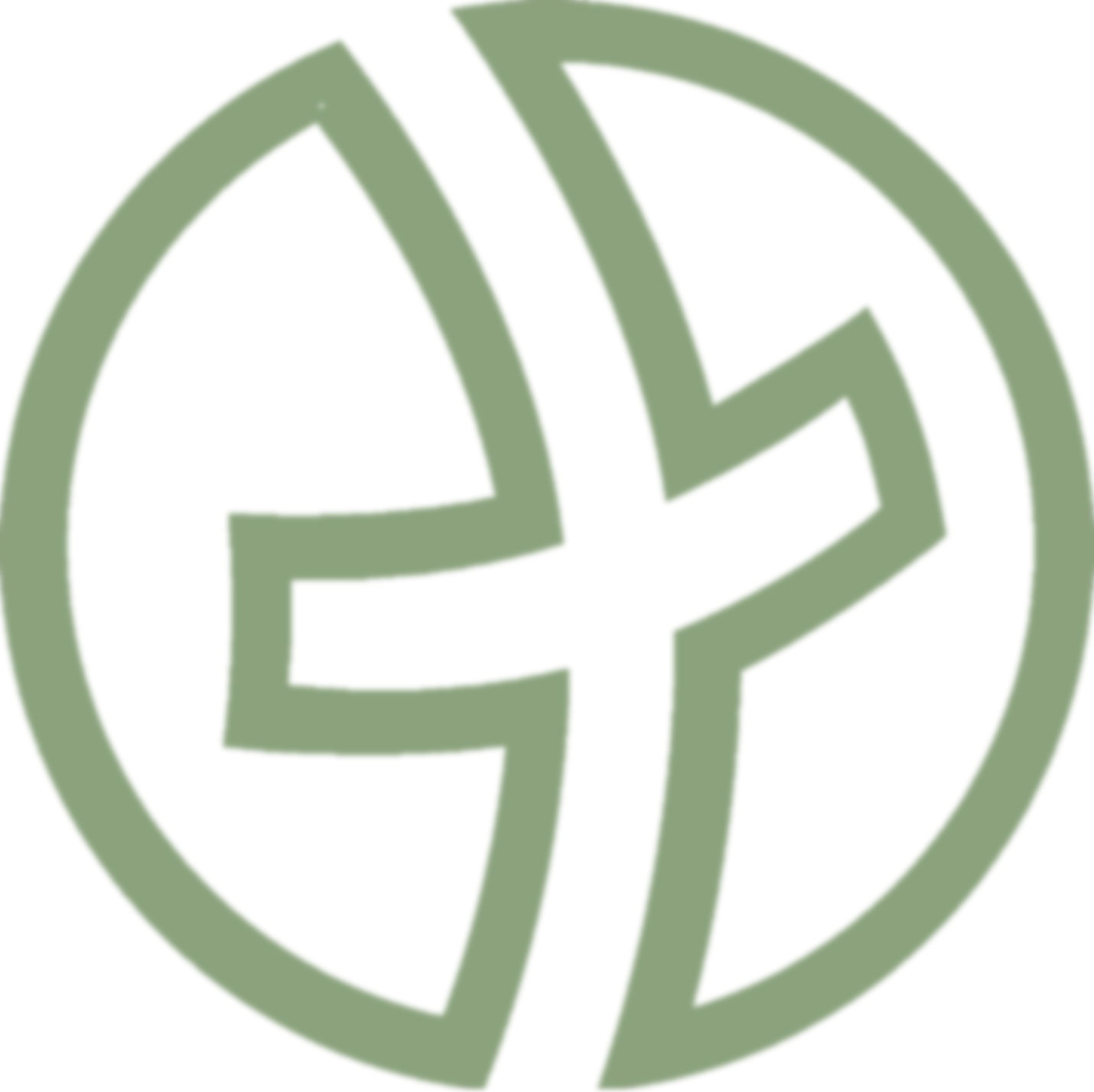 JS-Name | Name
Kontaktadresse
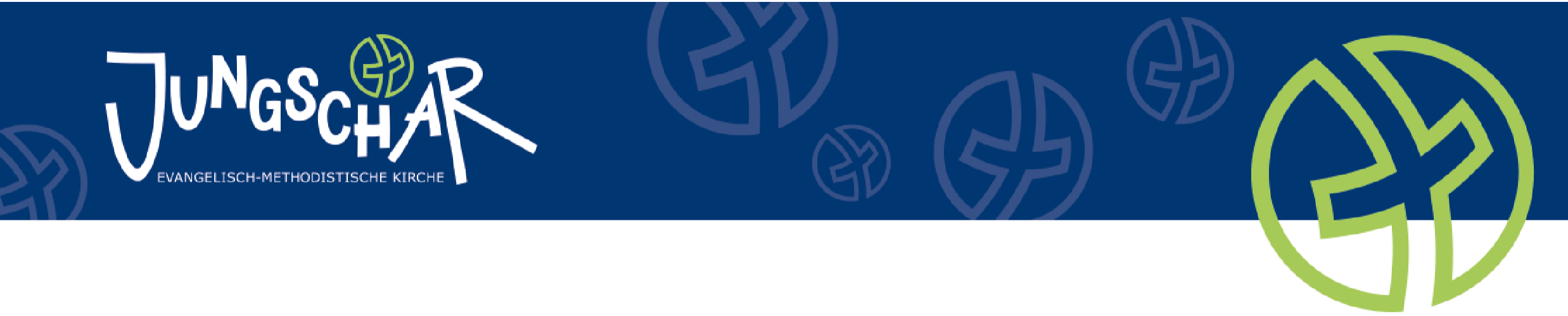 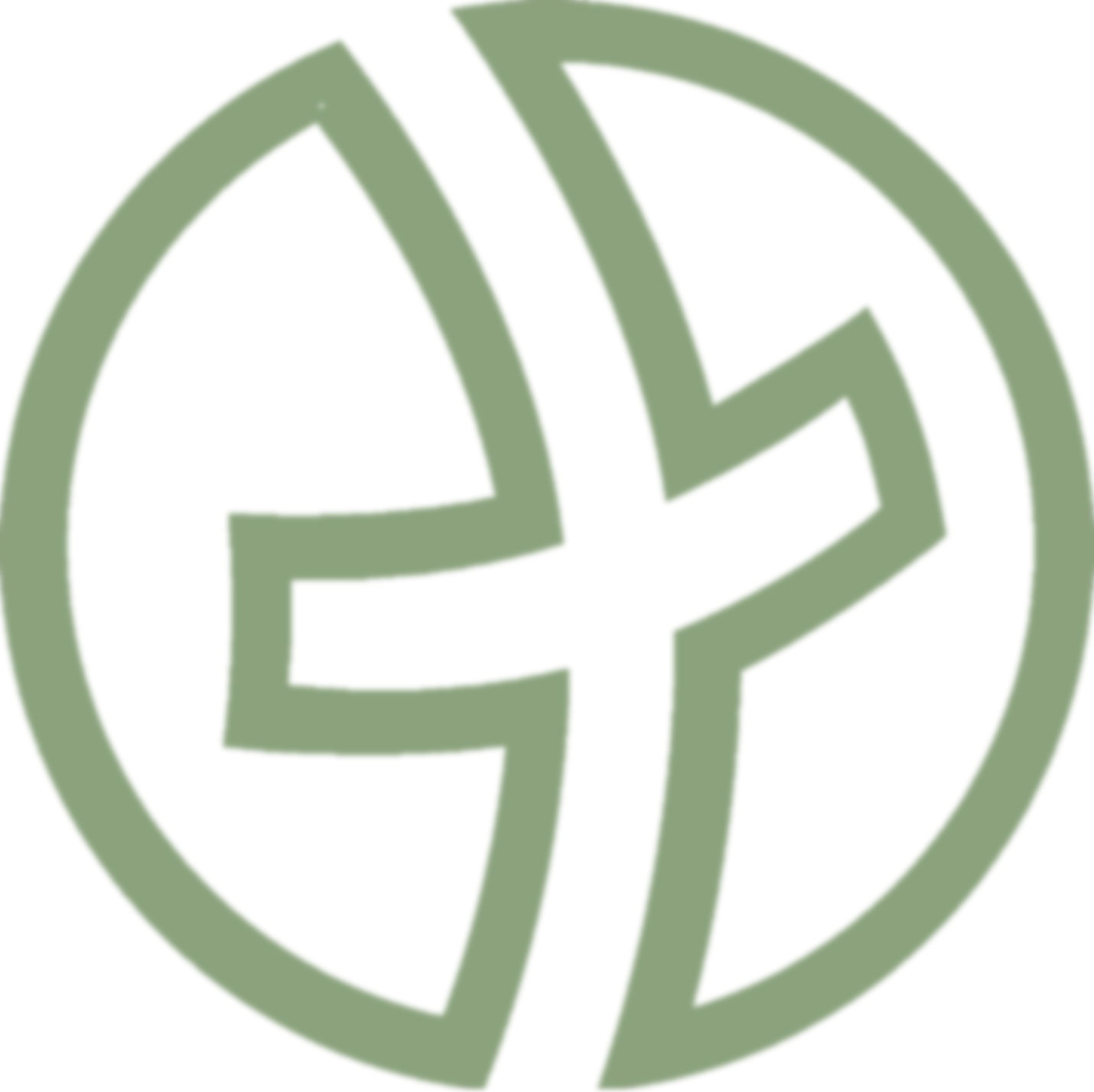 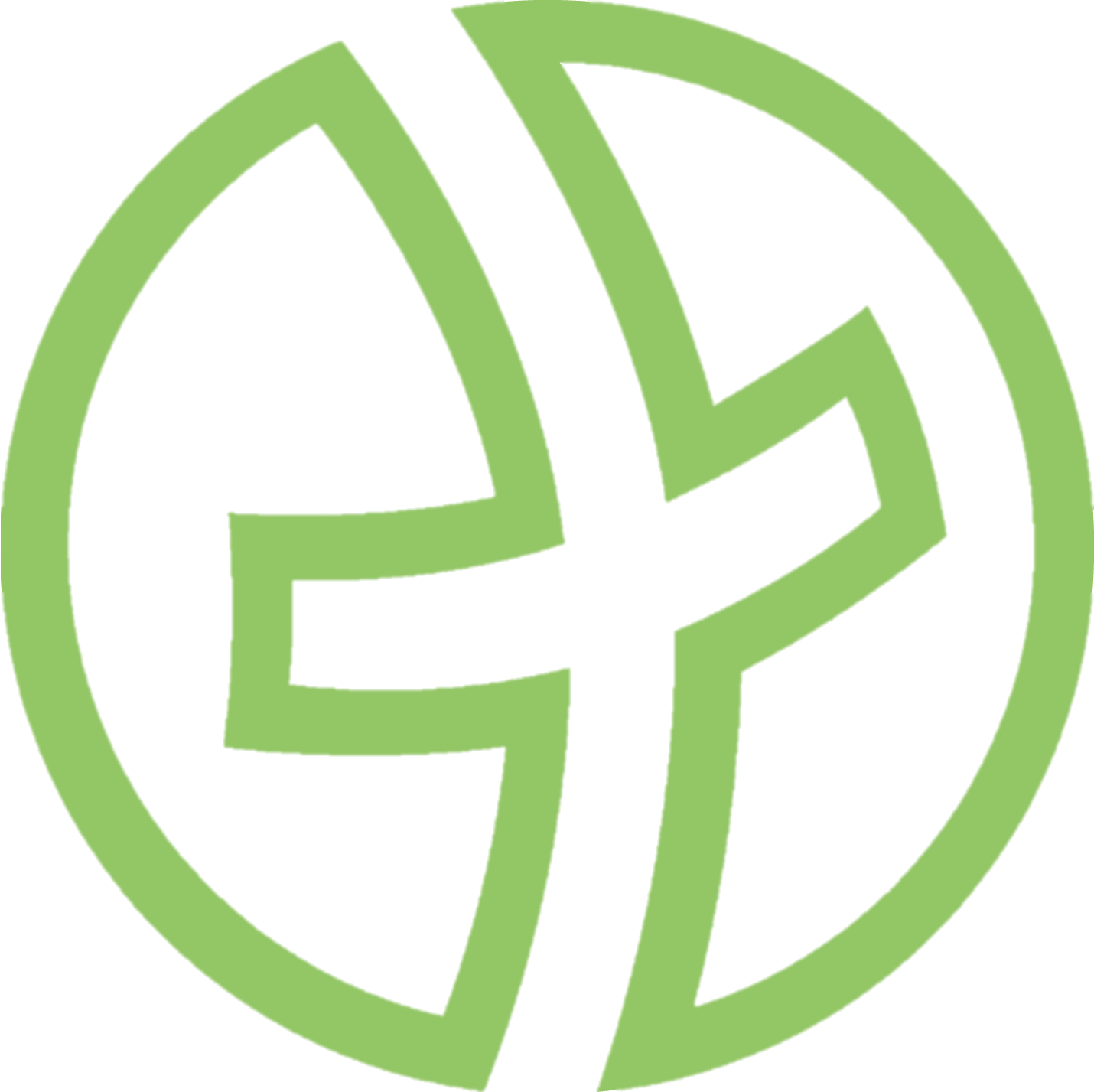 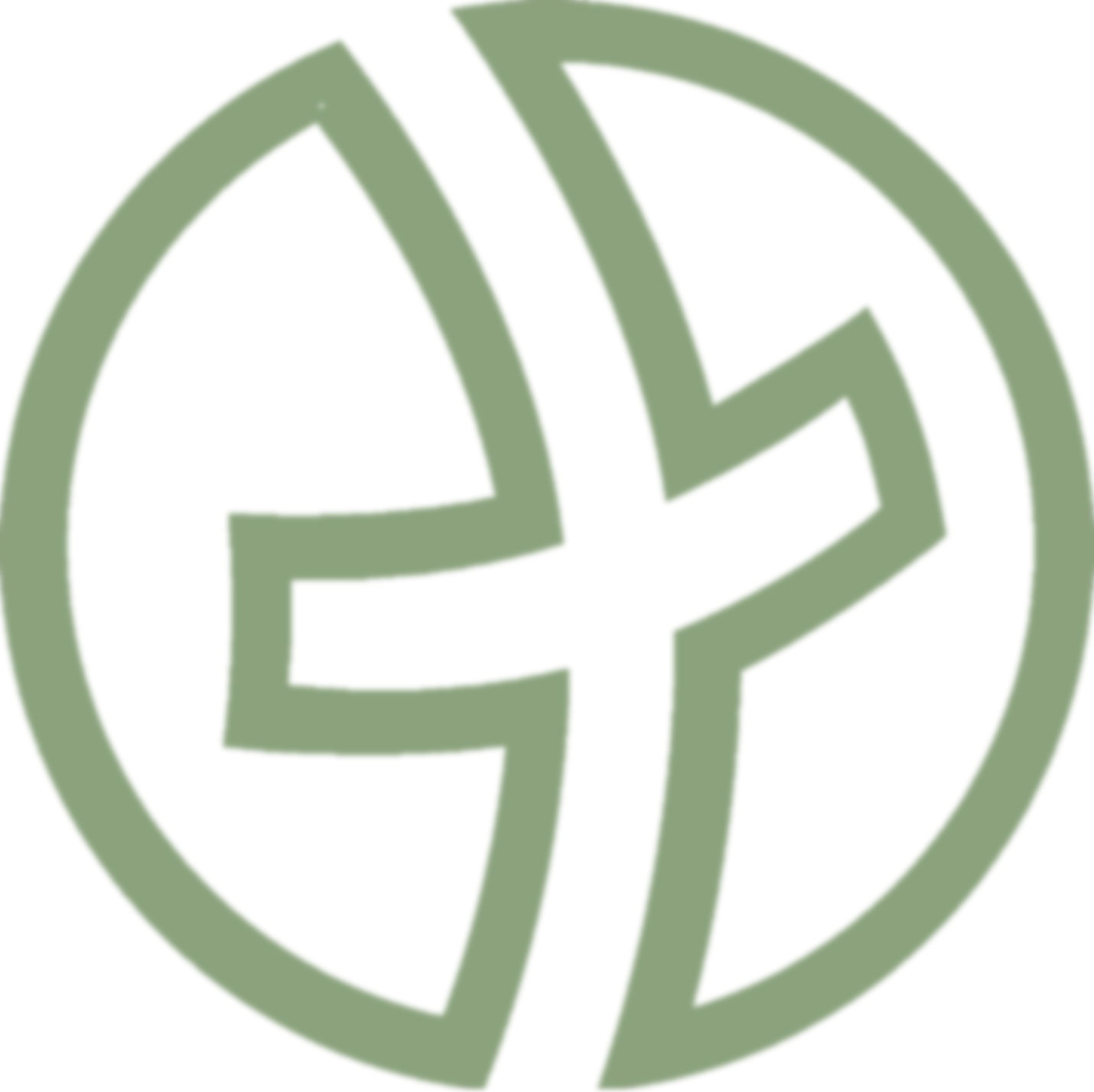 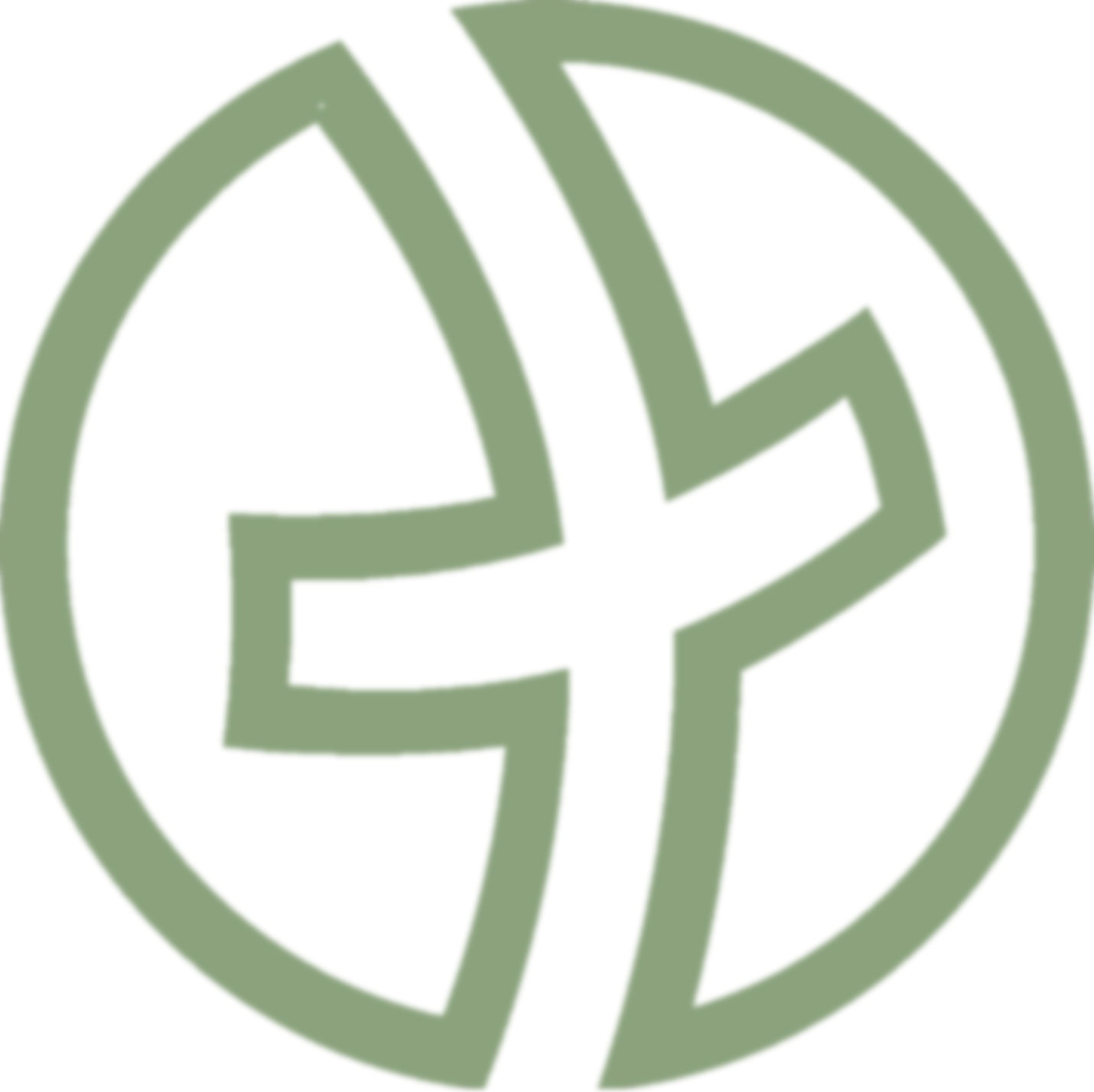 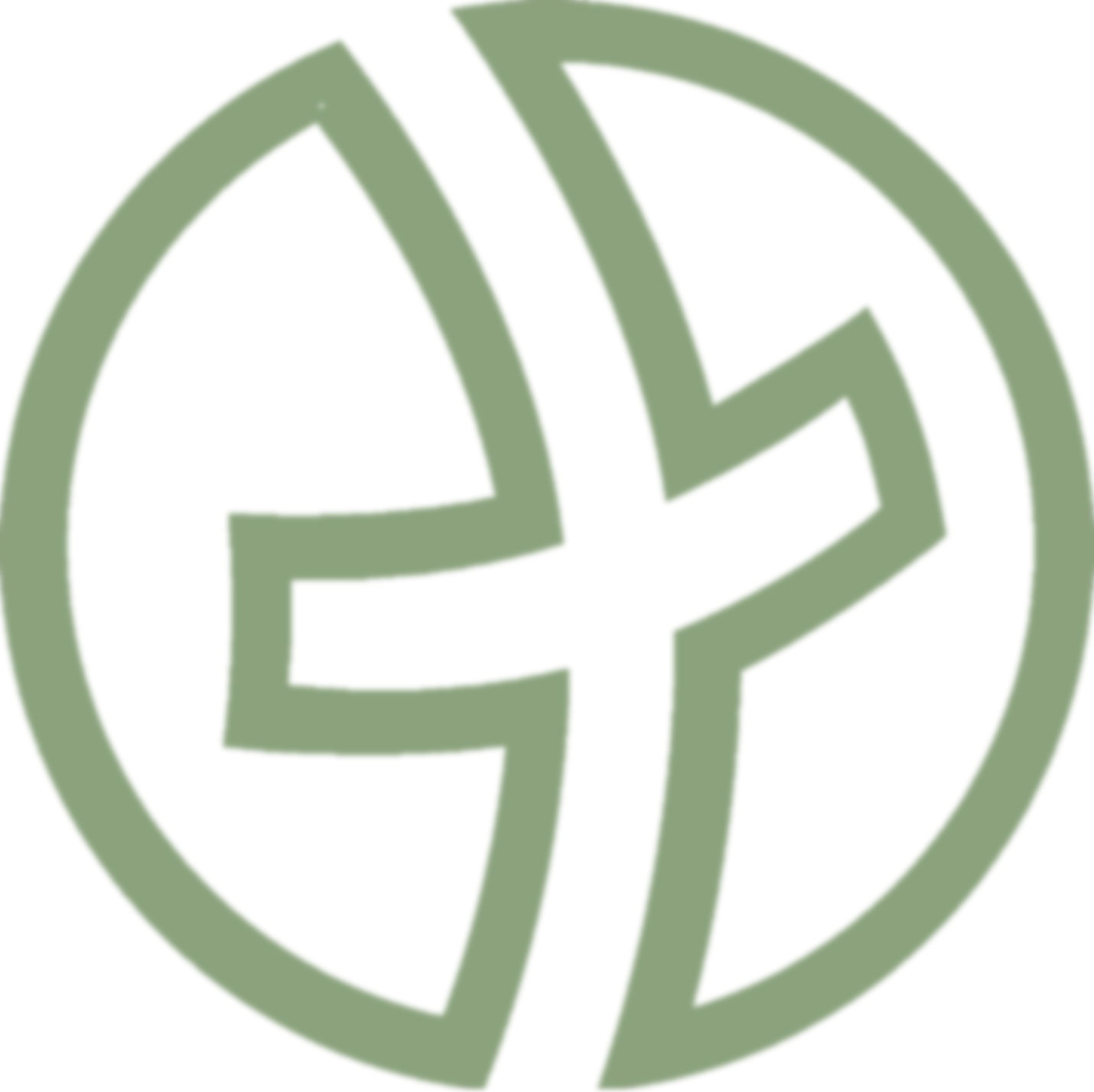 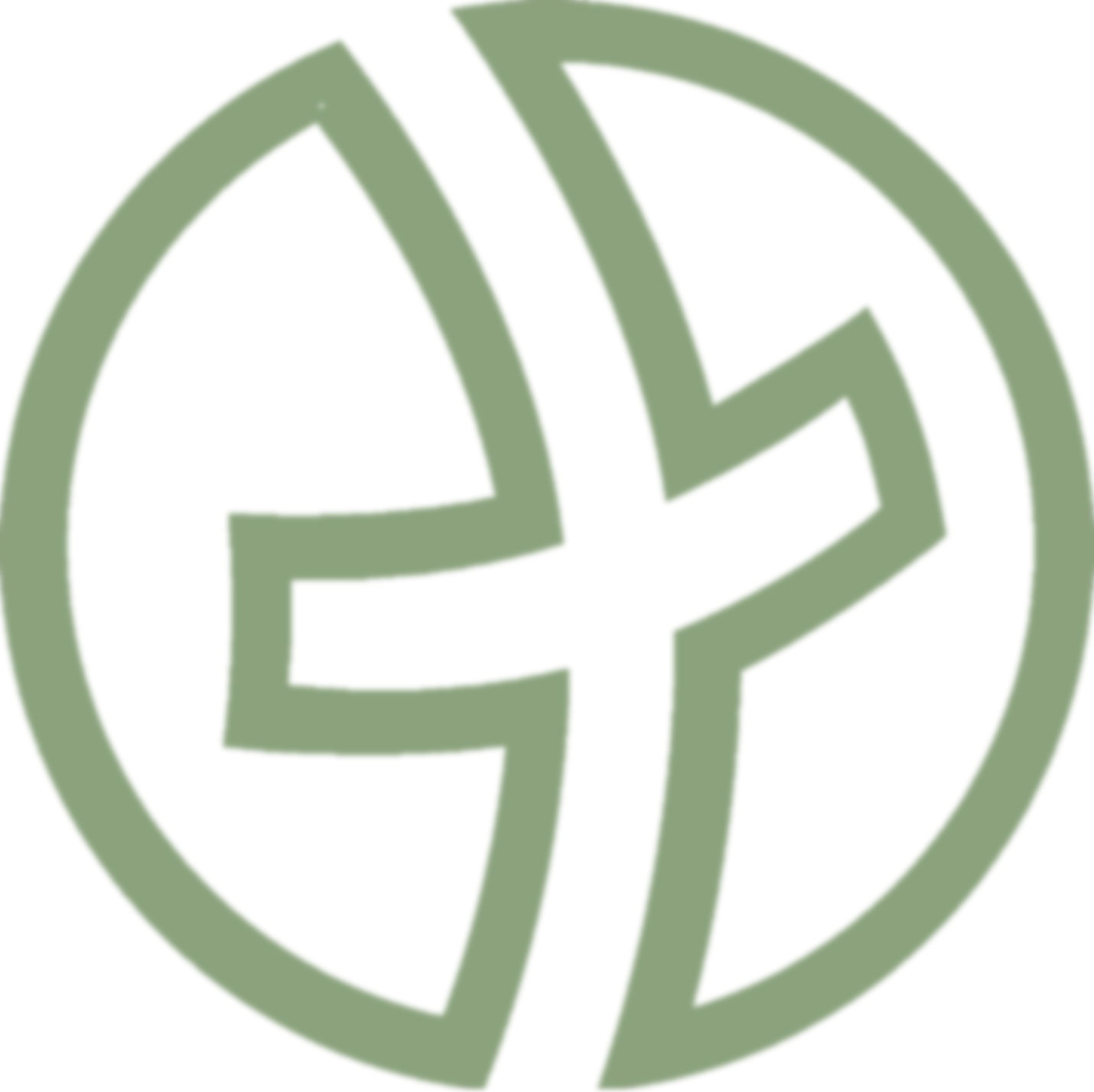 Erneuerung JEMK-DB
Titel
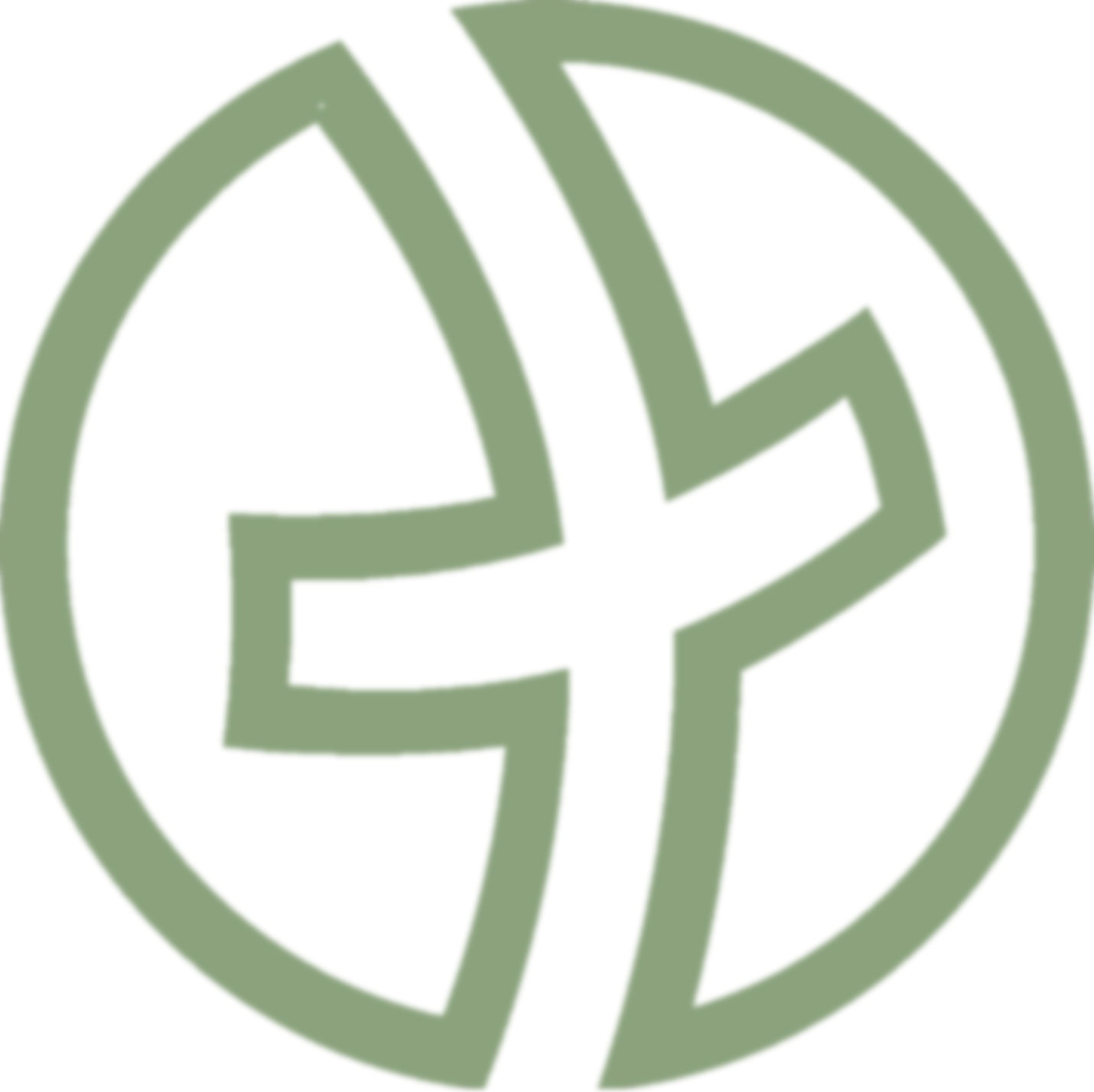 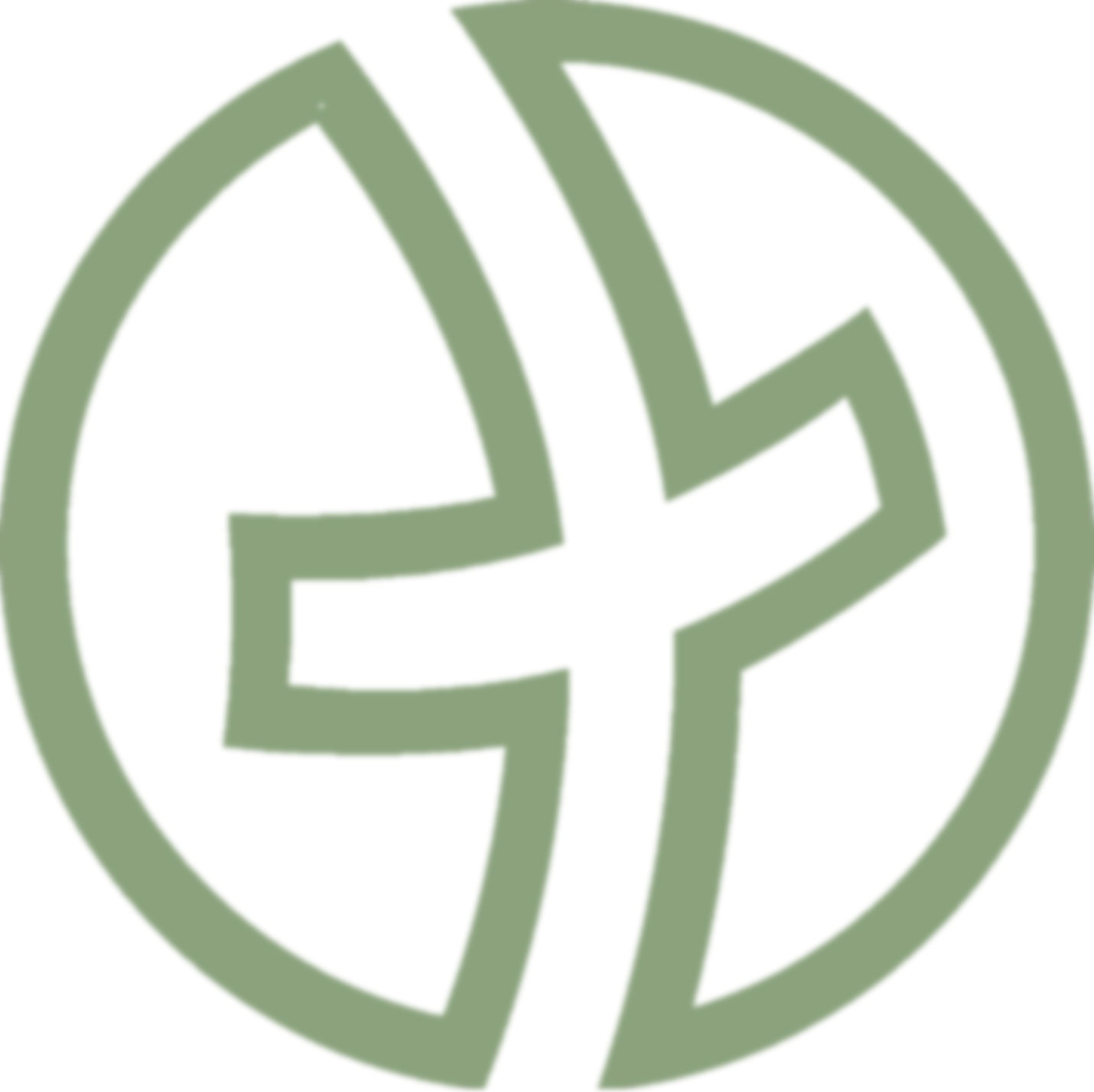 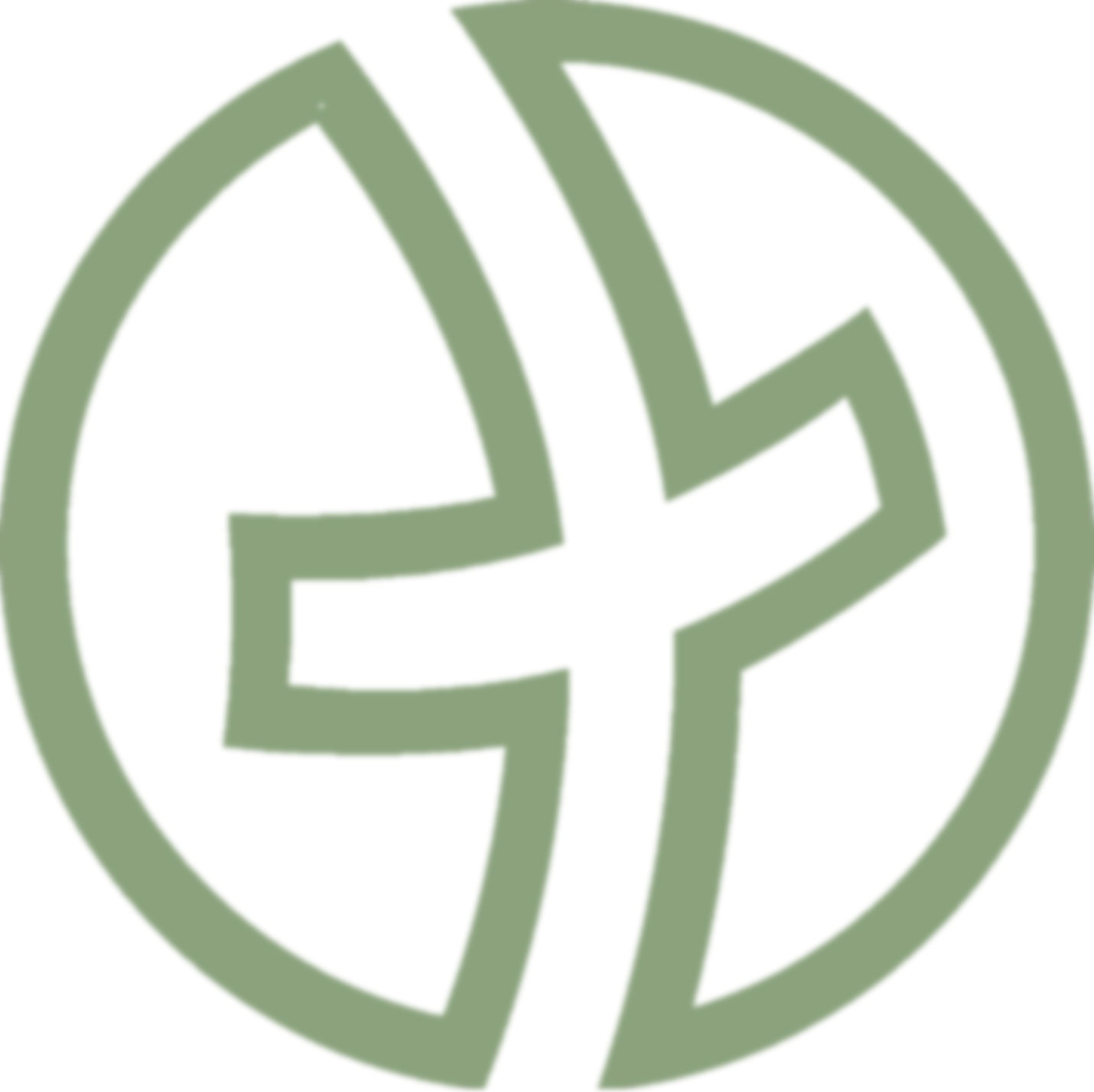 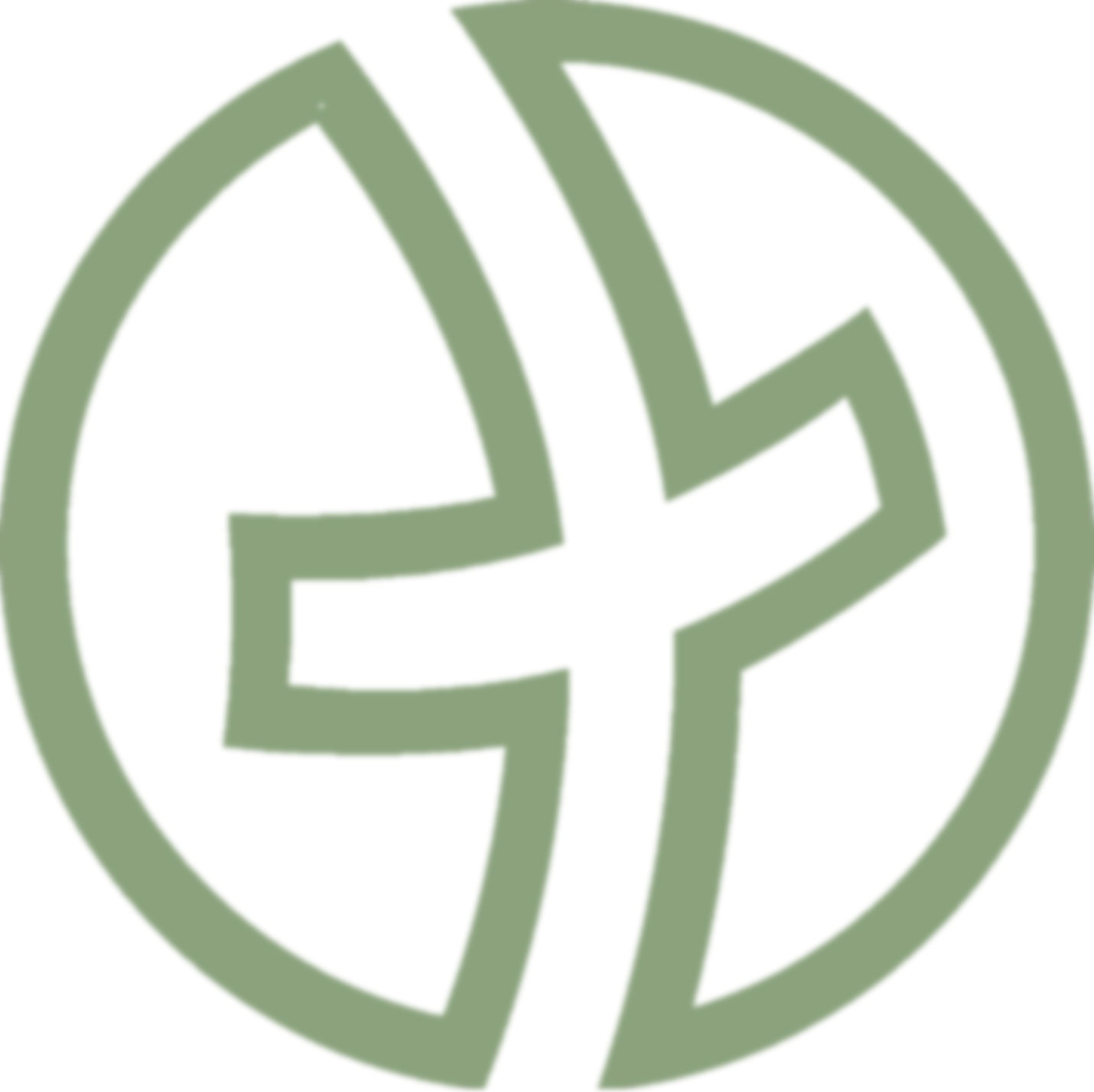 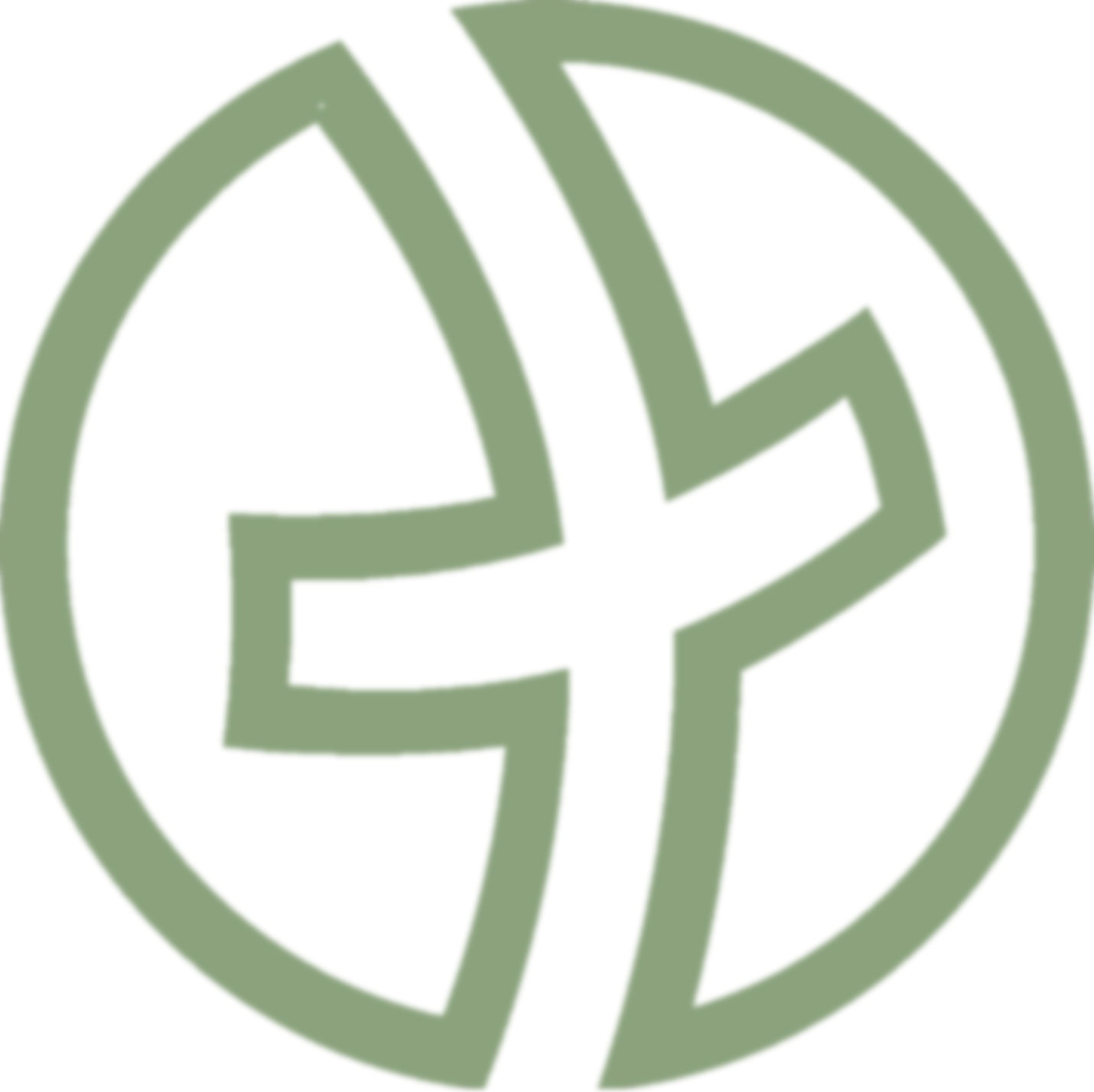 Auflistung 1
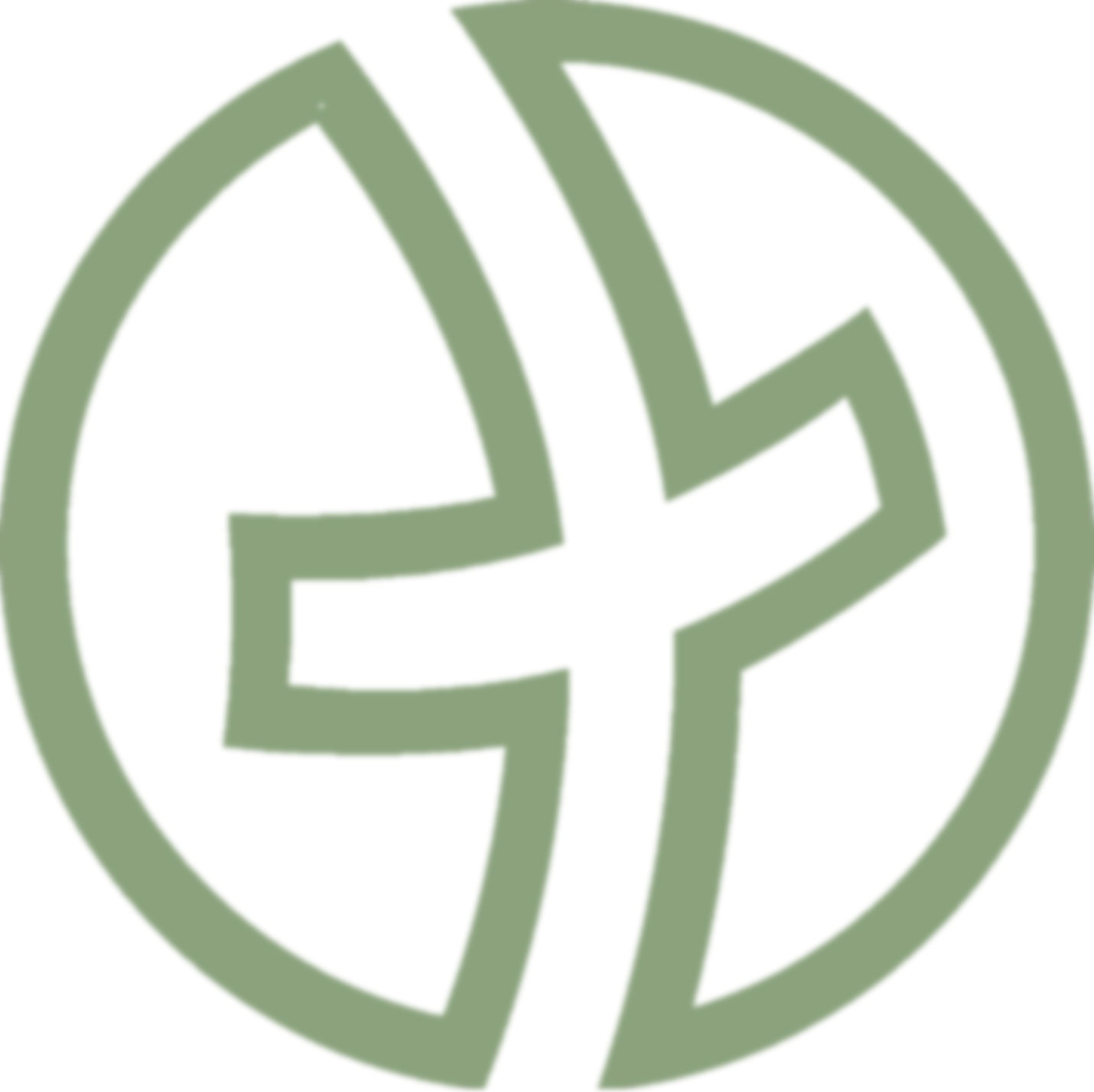 Auflistung 2
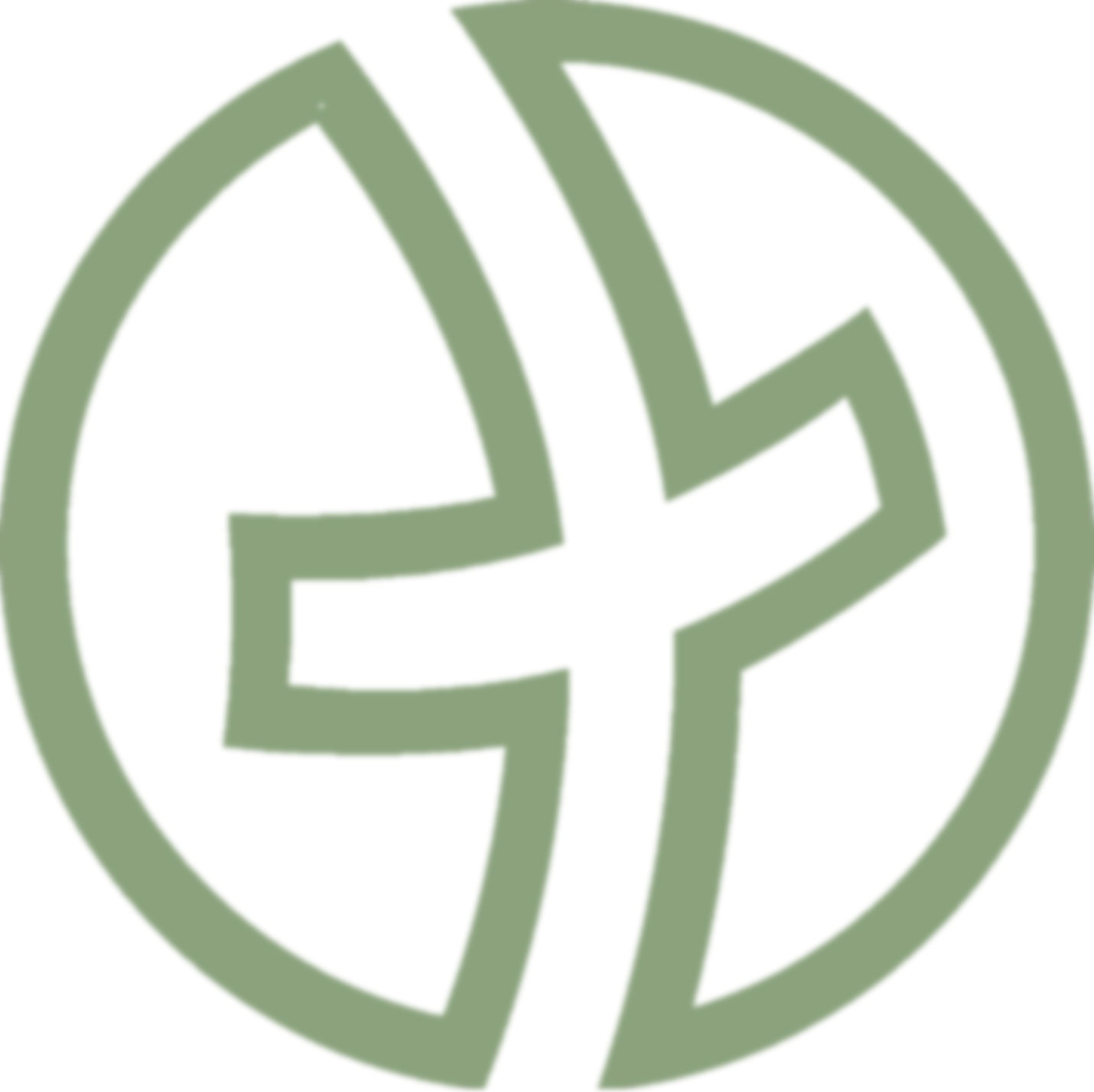 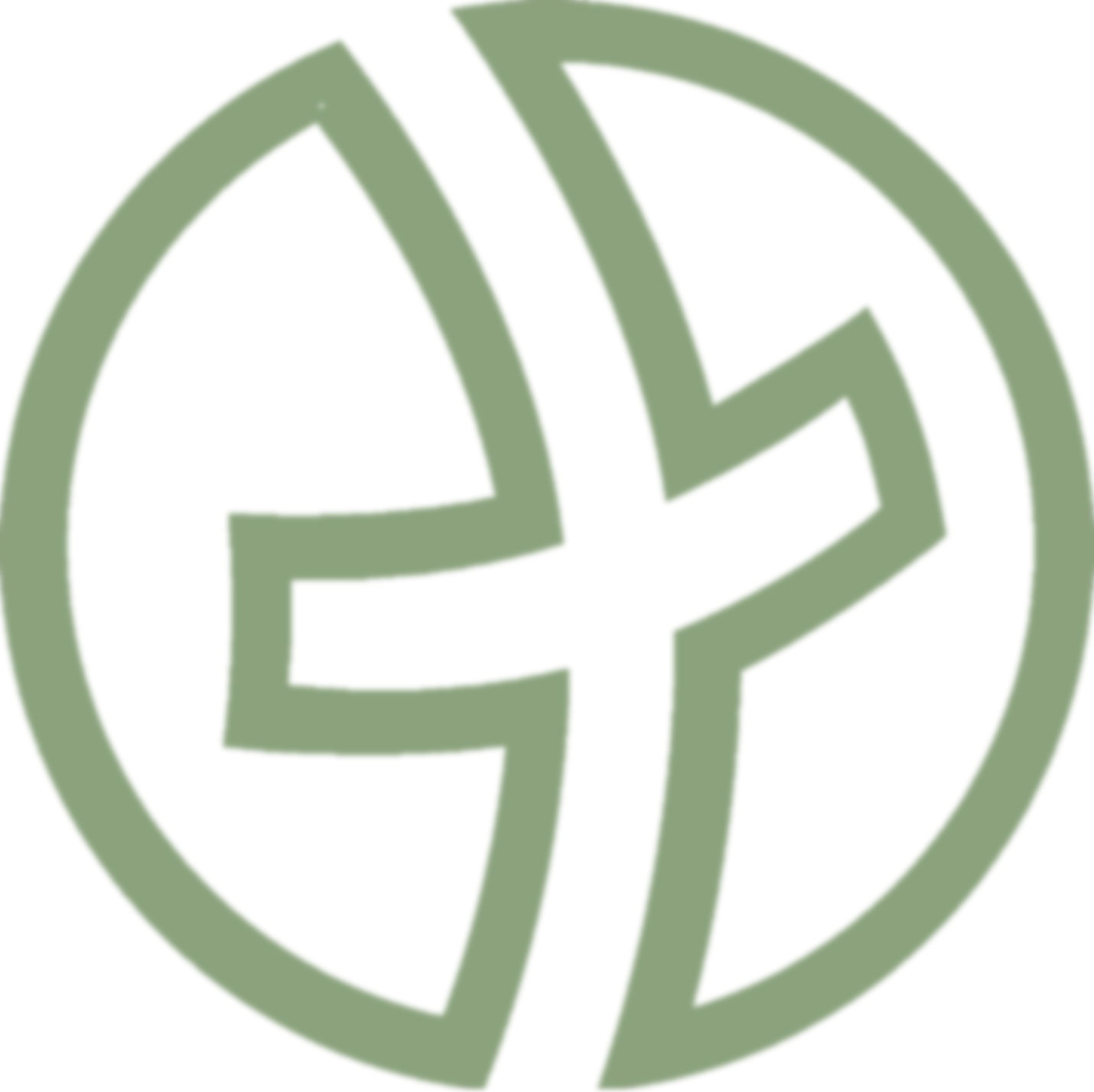 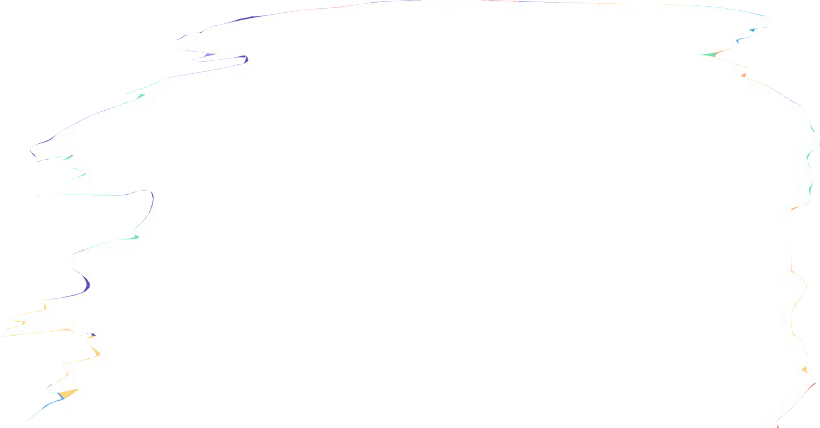 Hitobito & Co.
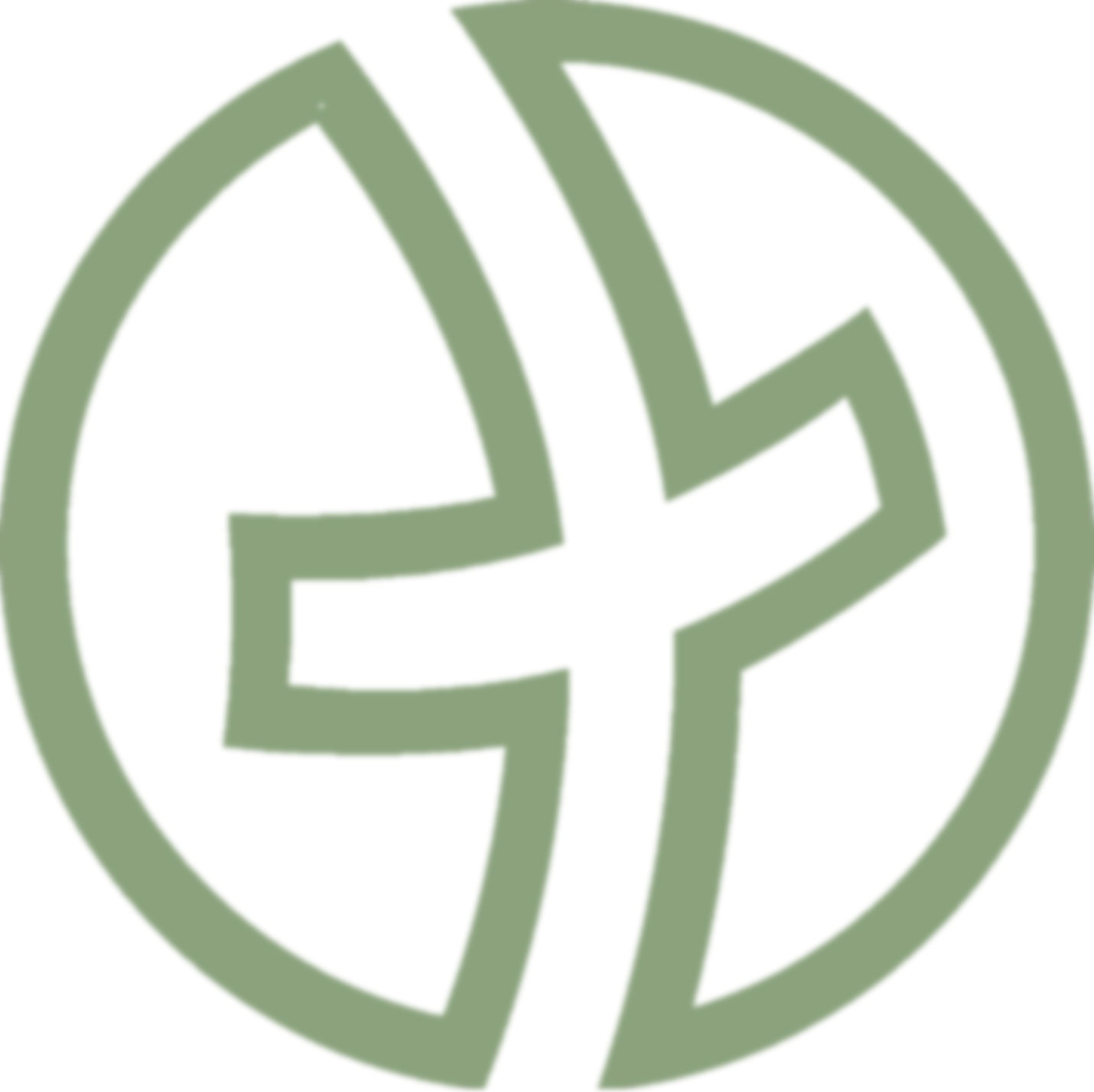 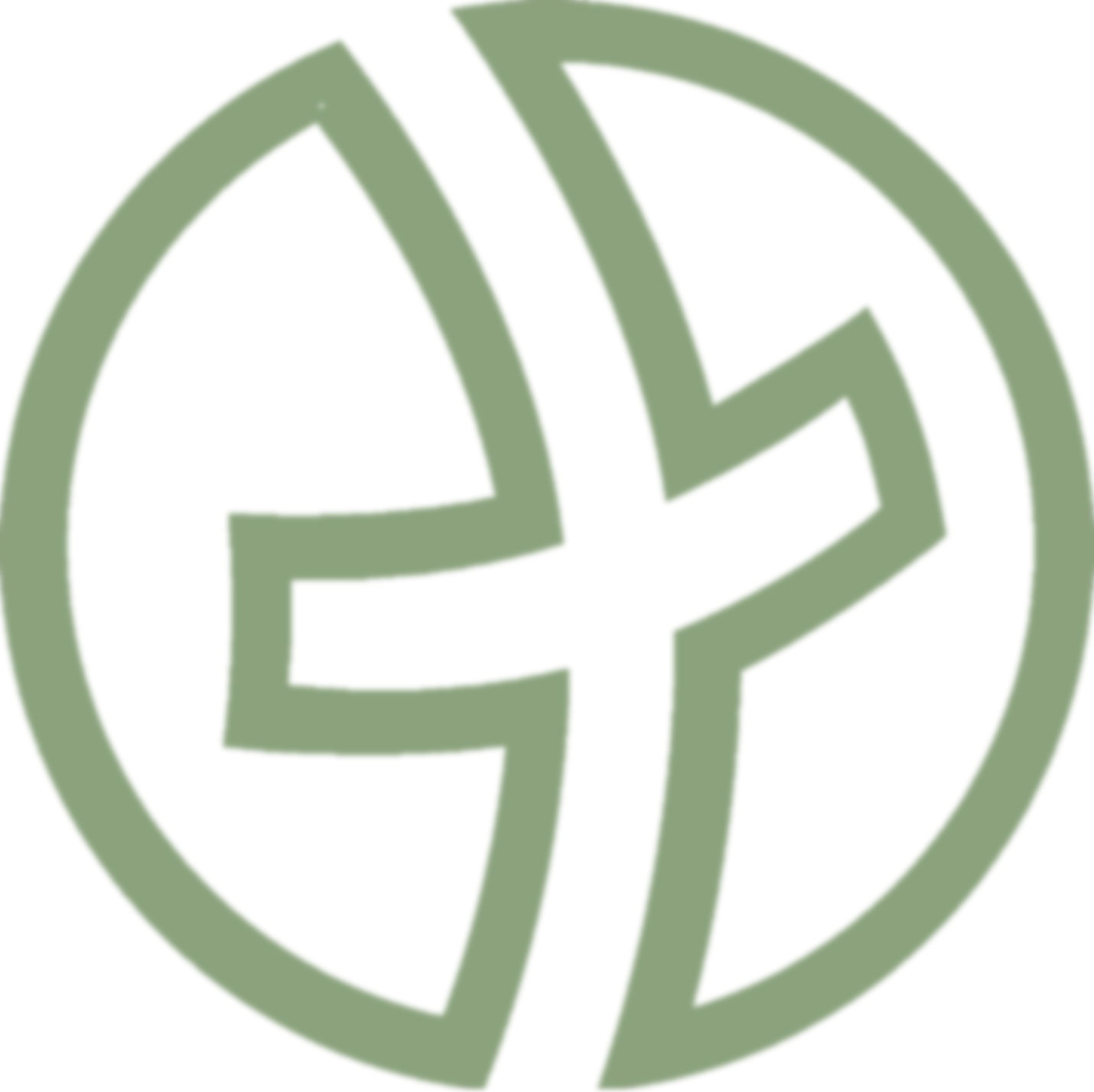 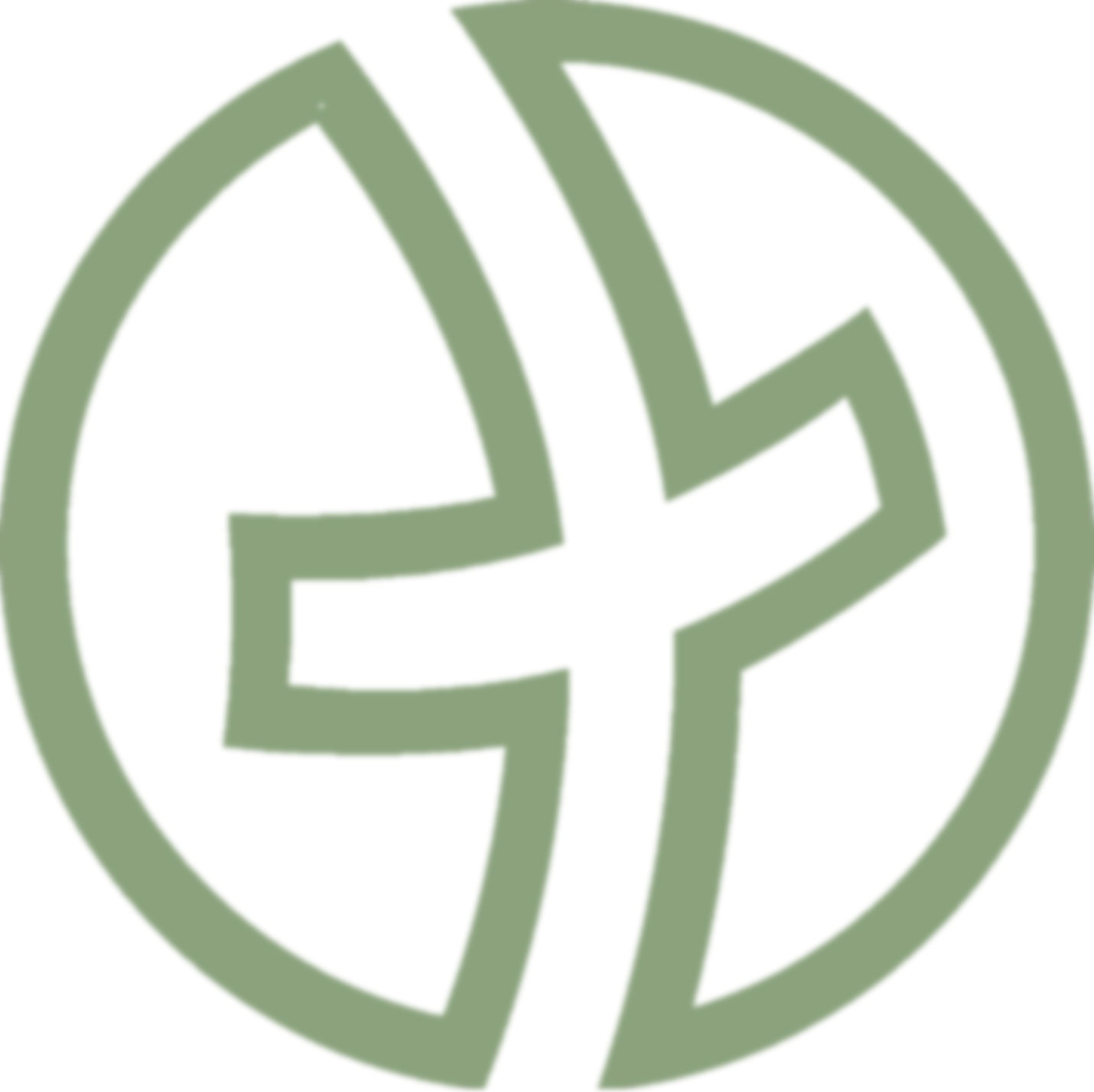 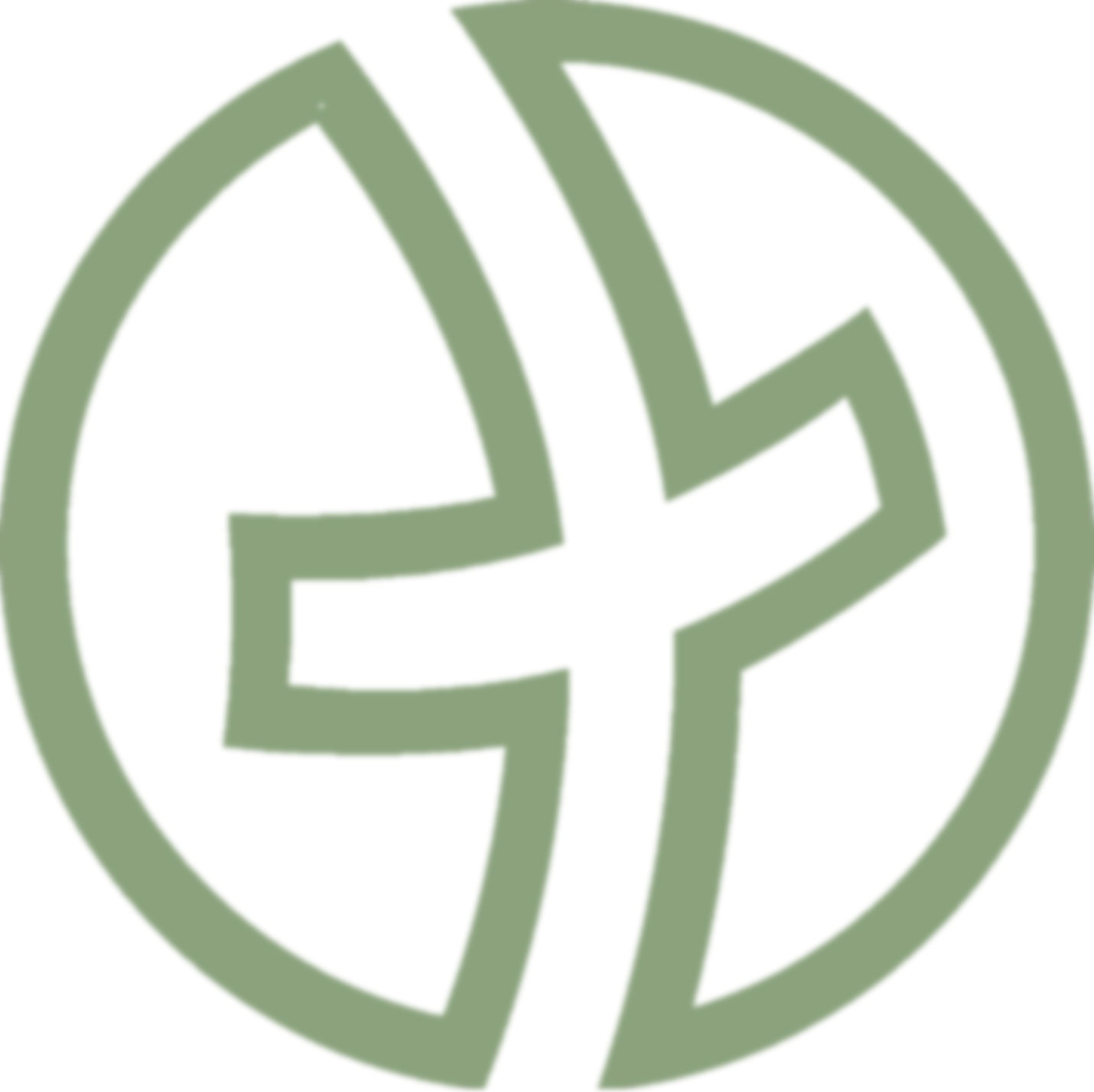 Ready | Dave Ryser
administration@jemk.ch